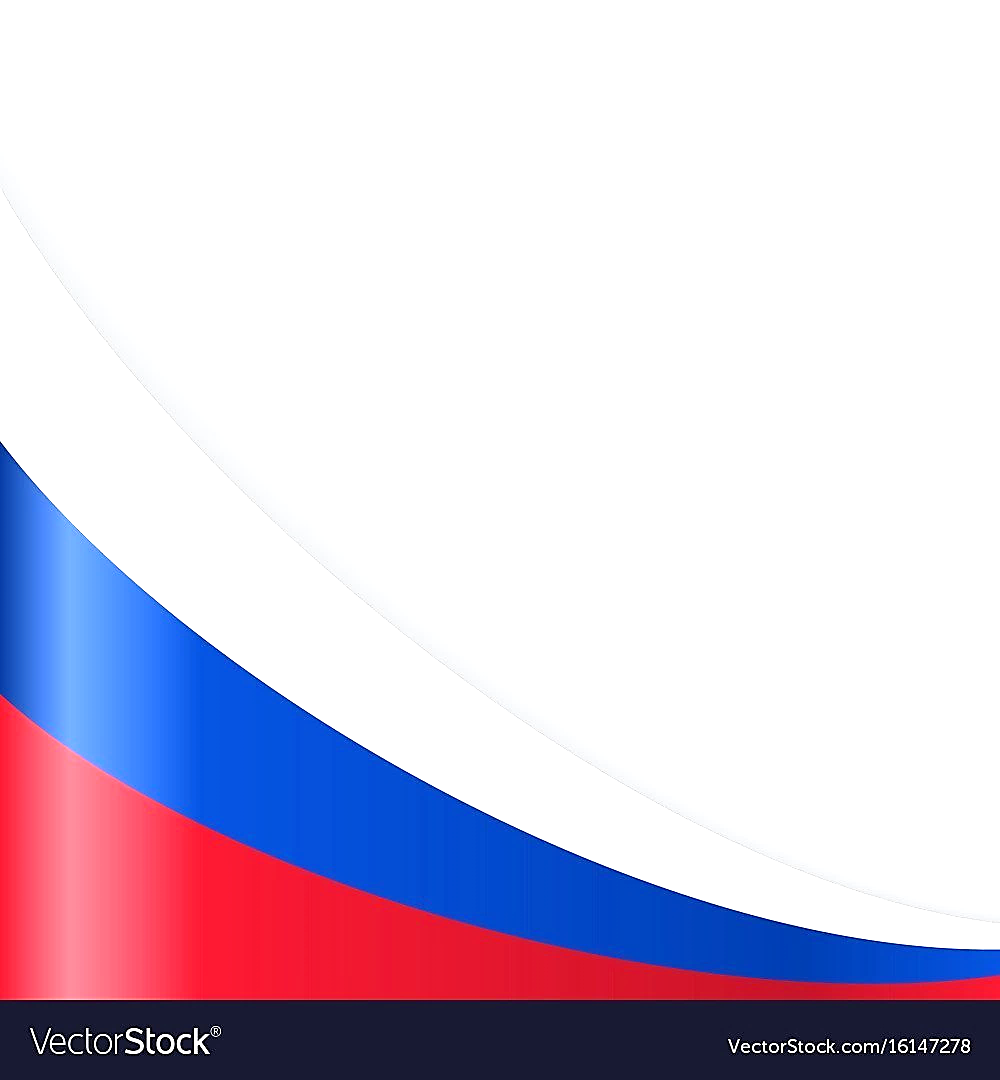 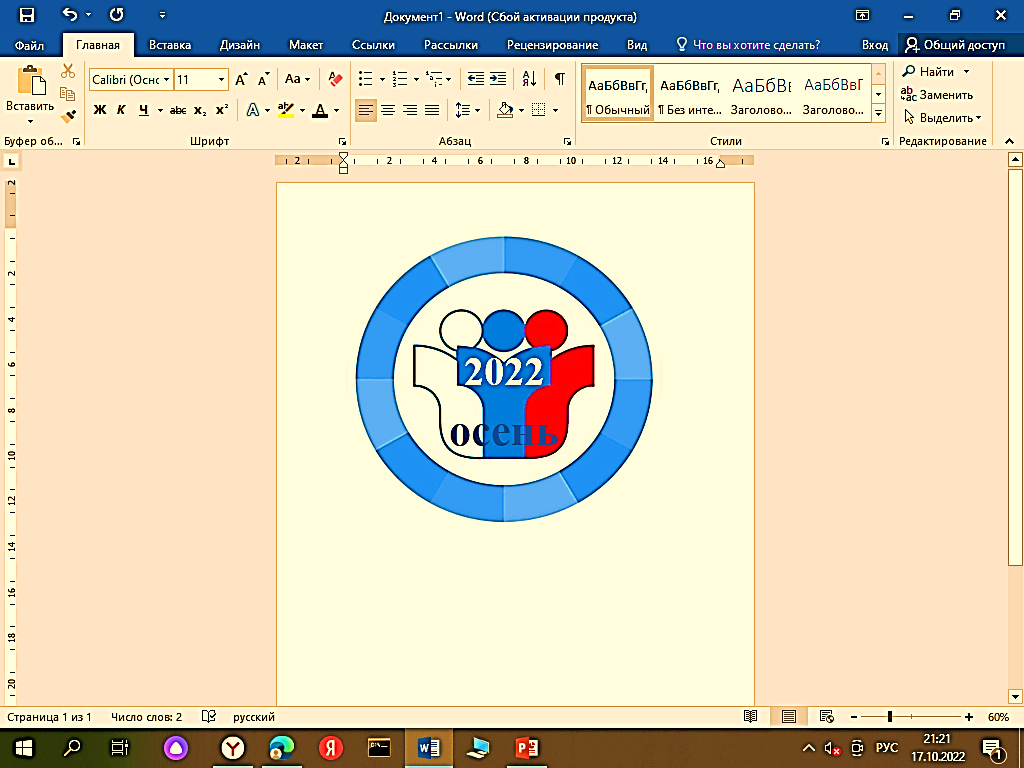 Мониторинг учебных результатов 
всероссийских проверочных работ 
2022-2023 учебного года
Анализ результатов обучающихся 
МБОУ СОШ №31 со спортивным уклоном,
участвовавших 
во всероссийских проверочных работах 
2022 (осень)
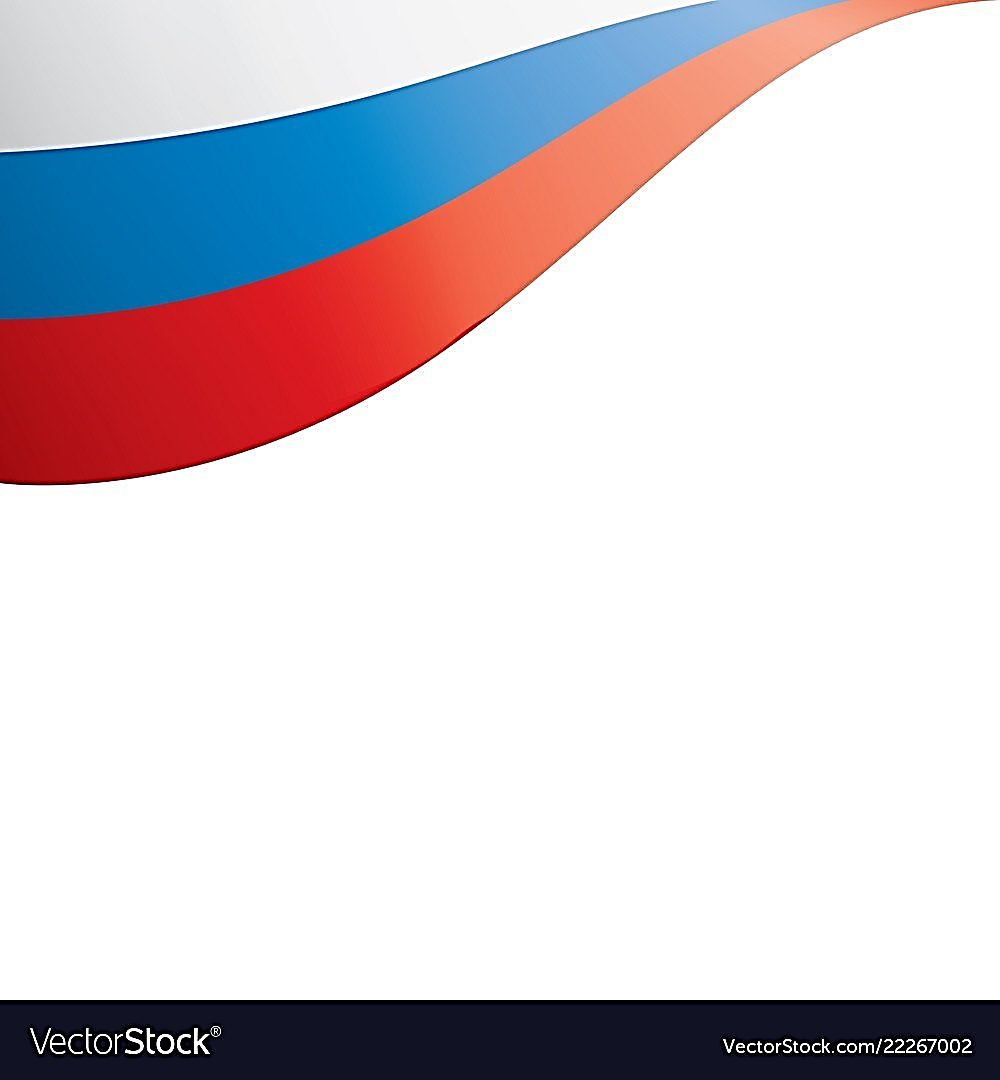 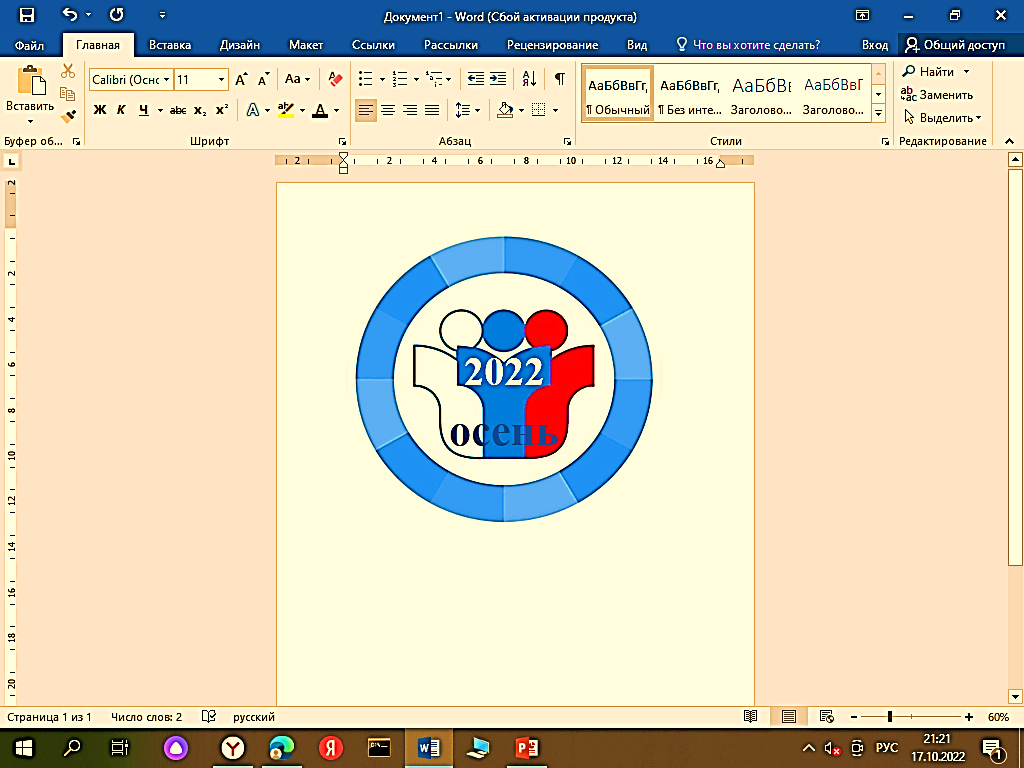 Анализ результатов обучающихся 5 классов,
участвовавших в ВПР 2022 (осень) по математике
Учитель: Фоменко М.В.
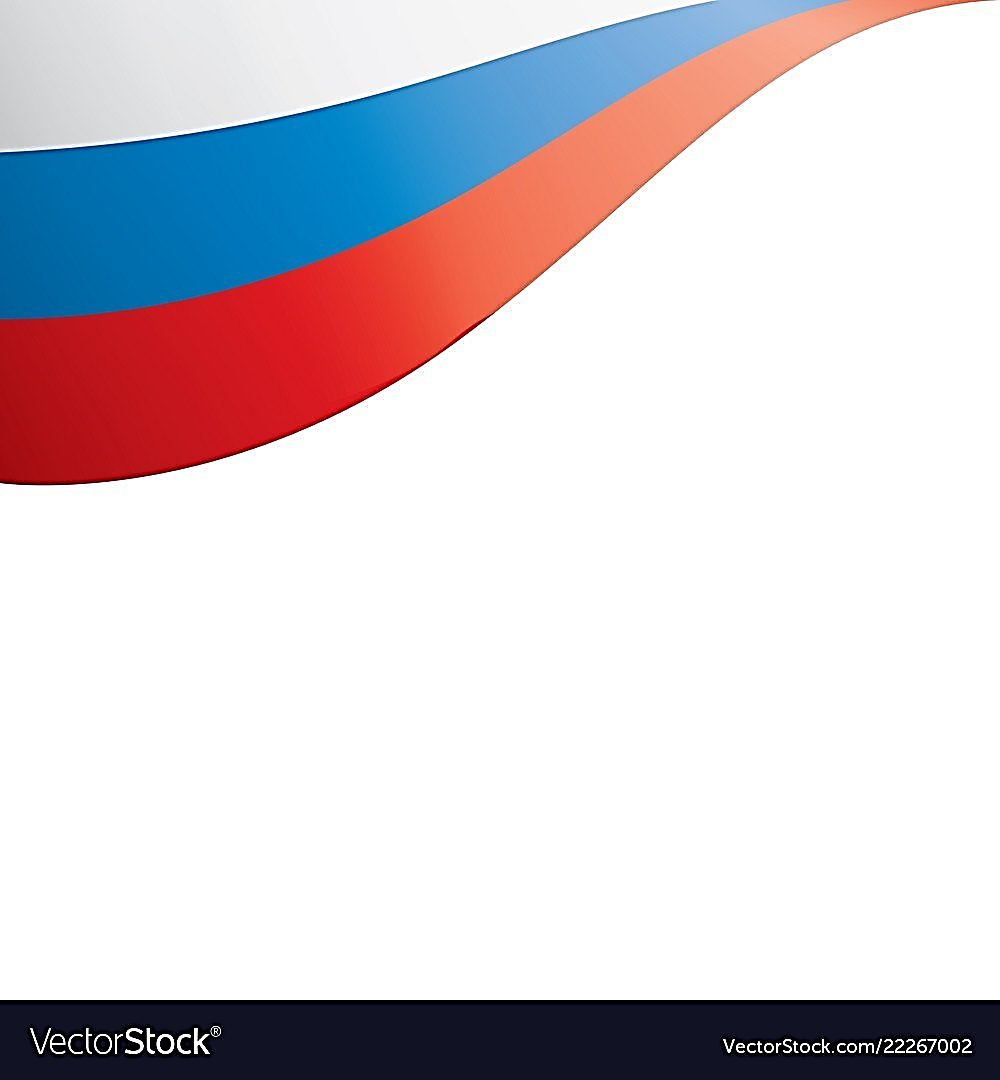 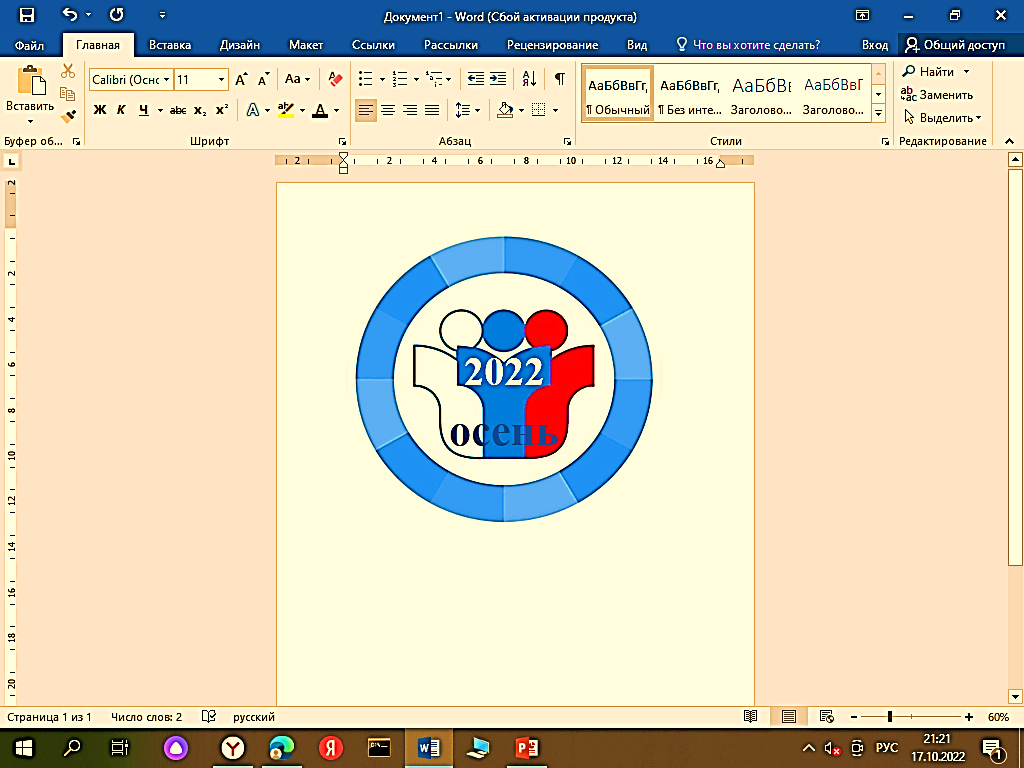 Анализ результатов обучающихся 5 классов,
участвовавших в ВПР 2022 (осень) по математике
Учитель: Фоменко М.В.
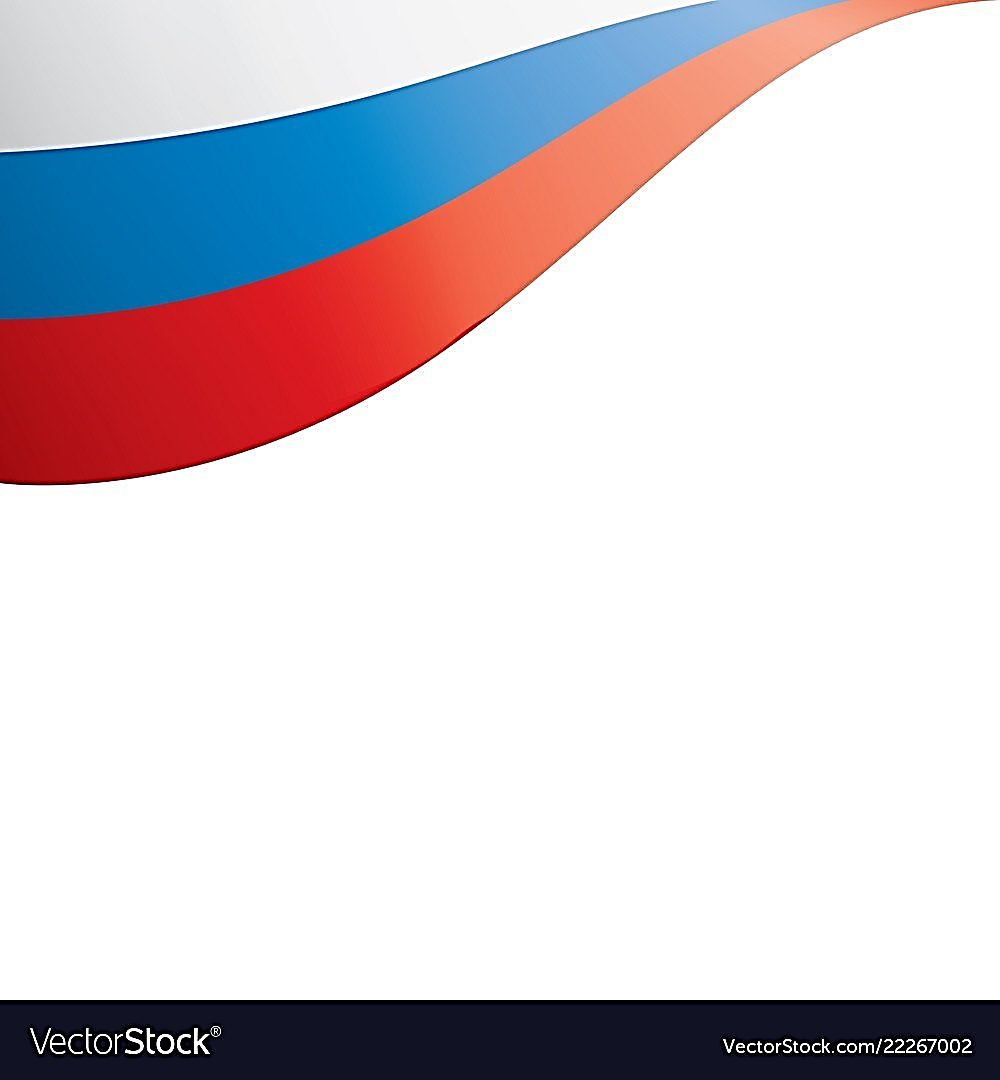 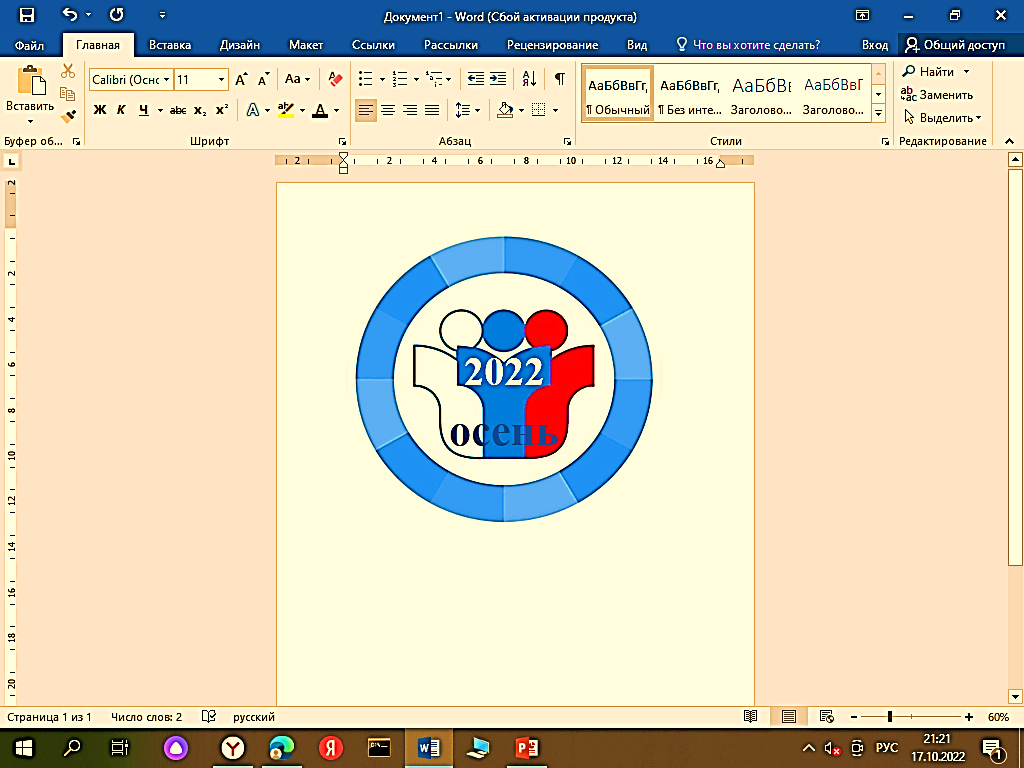 Анализ результатов обучающихся 5 классов,
участвовавших в ВПР 2022 (осень) по русскому языку
Учителя: Денисенко Т.С., Бабаянц К.С.
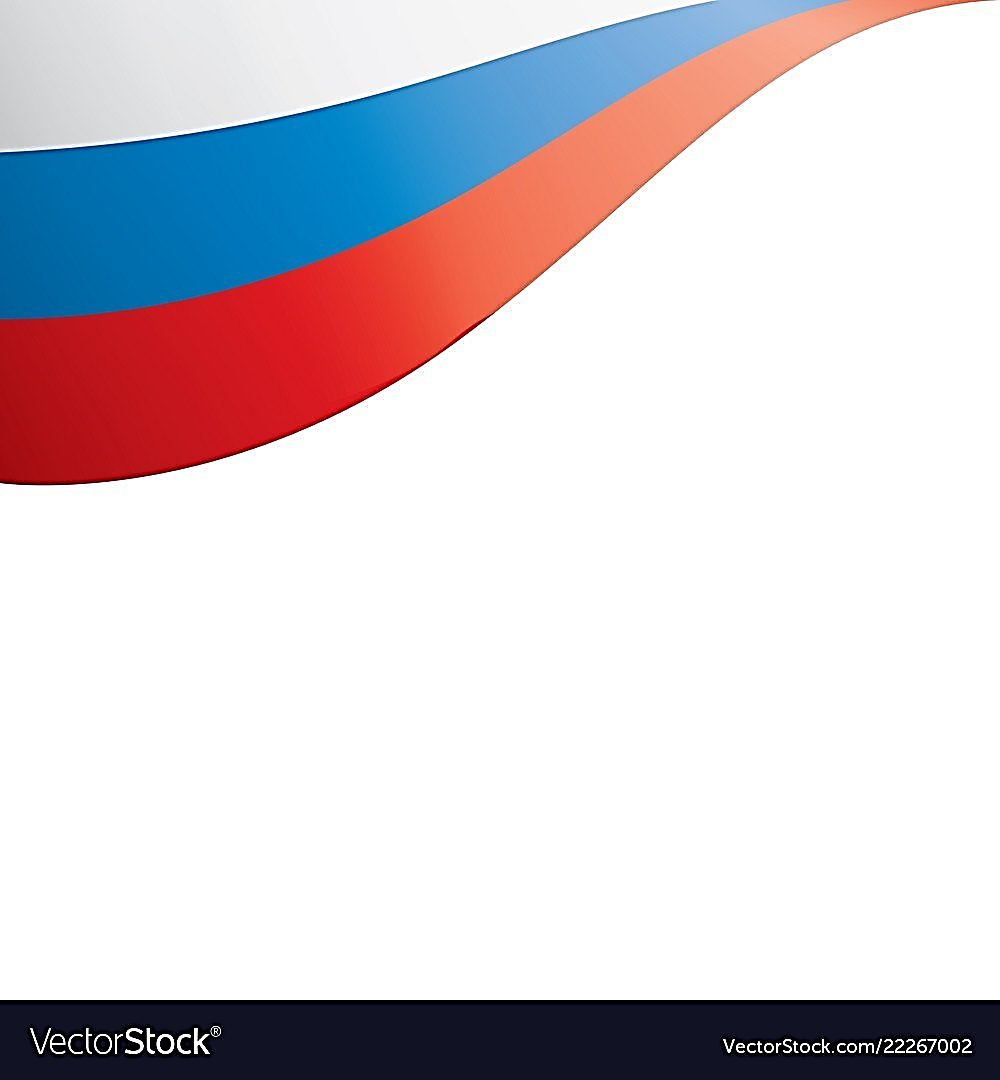 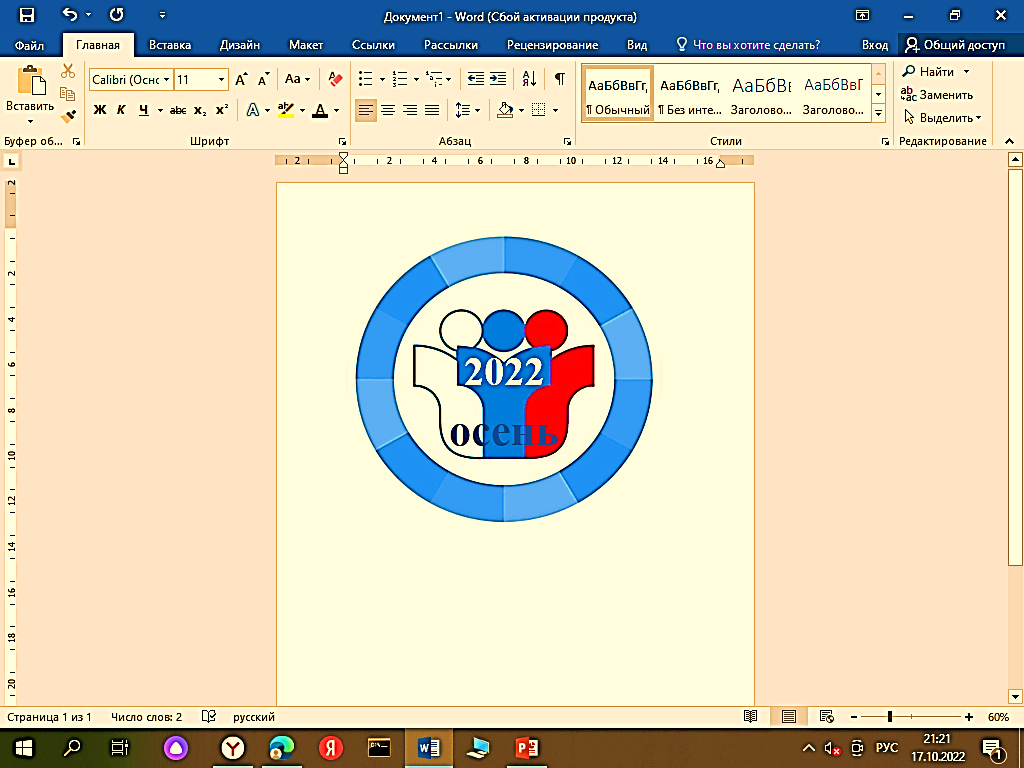 Анализ результатов обучающихся 5 классов,
участвовавших в ВПР 2022 (осень) по русскому языку
Учителя: Денисенко Т.С., Бабаянц К.С.
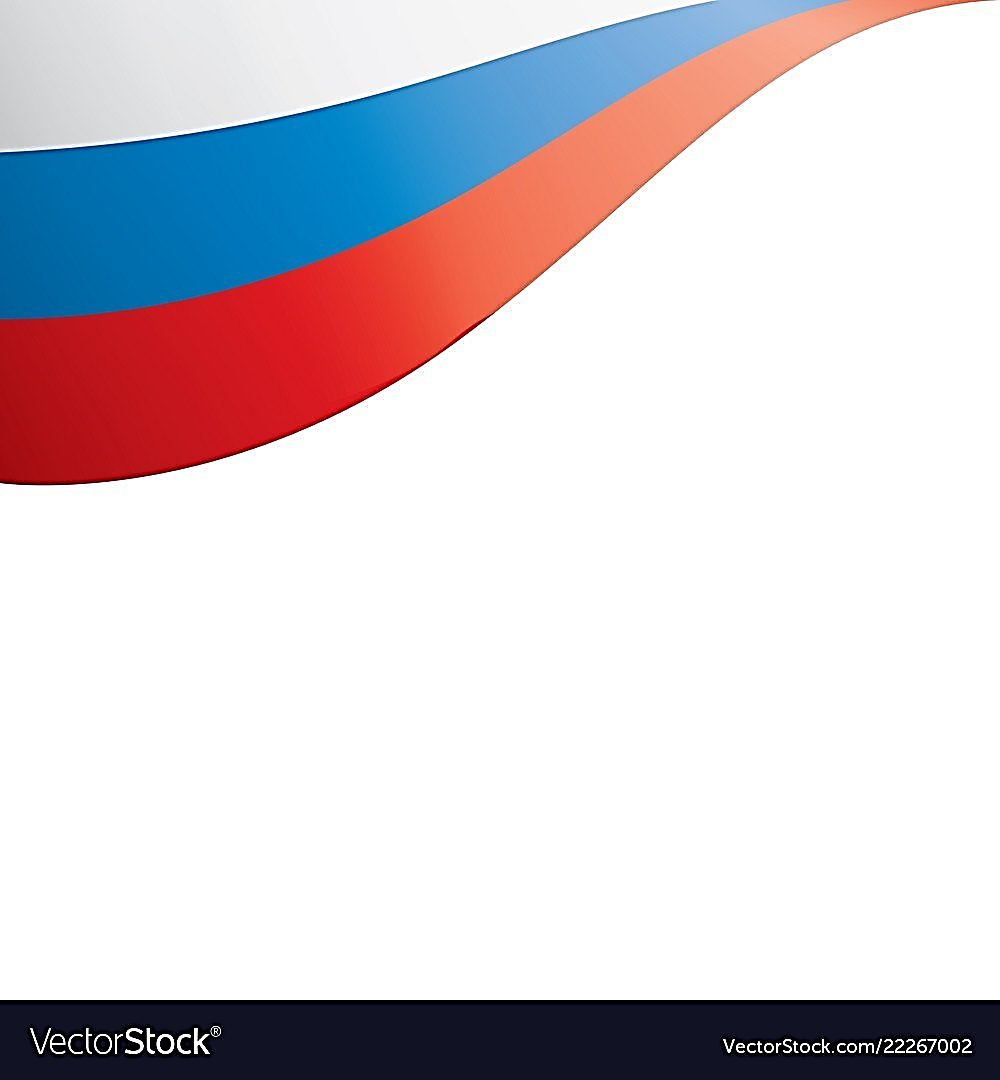 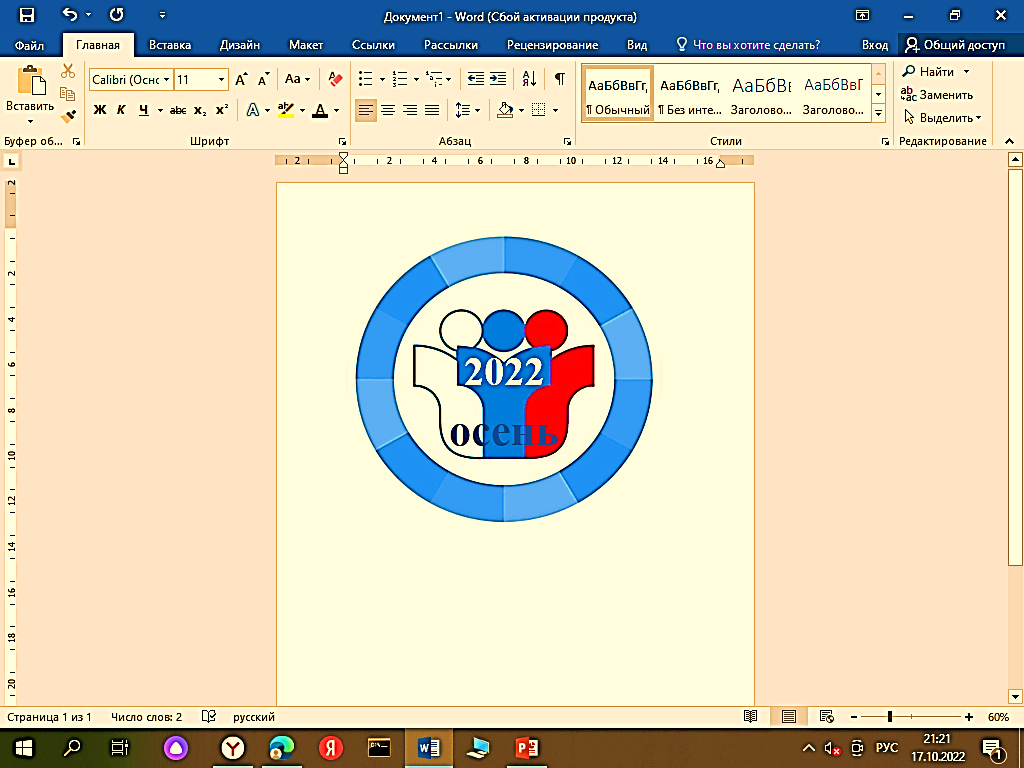 Анализ результатов обучающихся 6 классов,
участвовавших в ВПР 2022 (осень) по математике
Учитель: Гайворонская Н.А., Фоменко М.В.
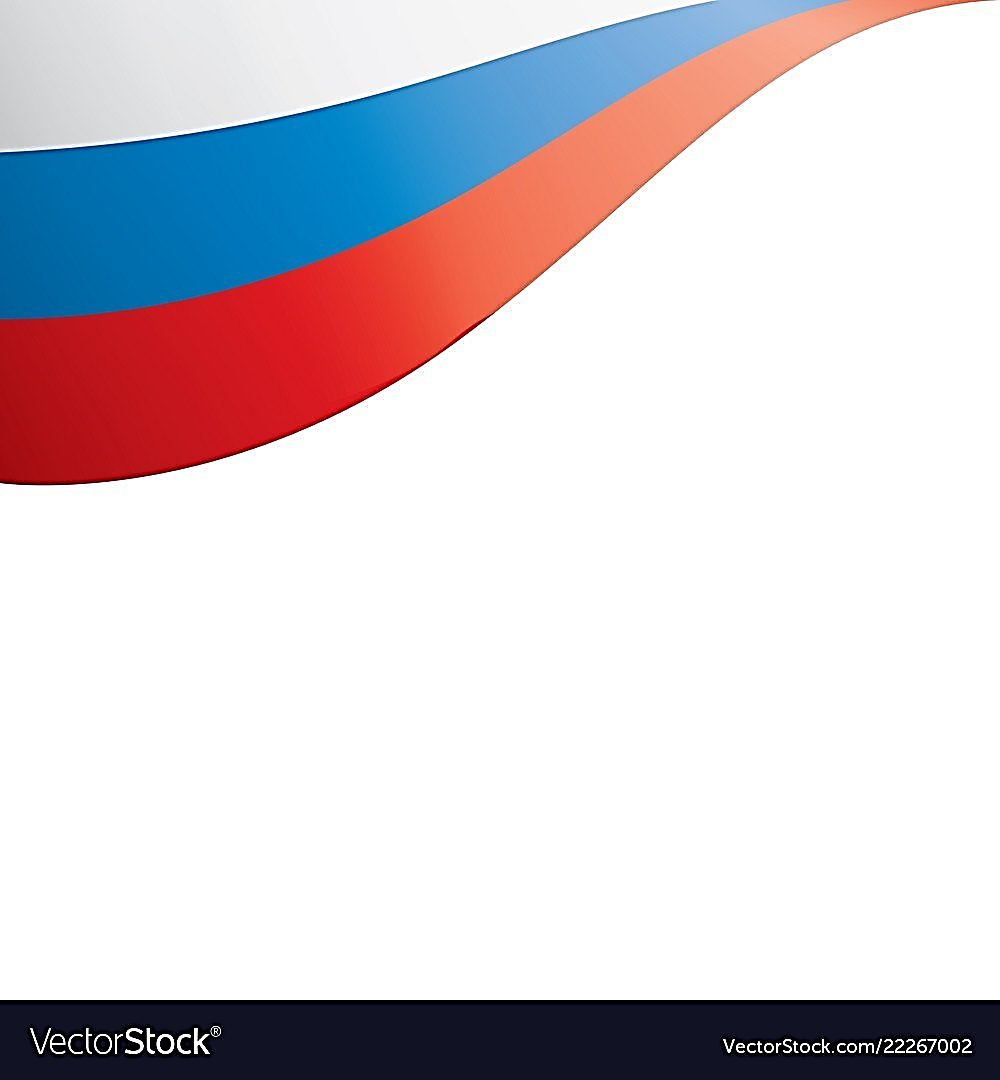 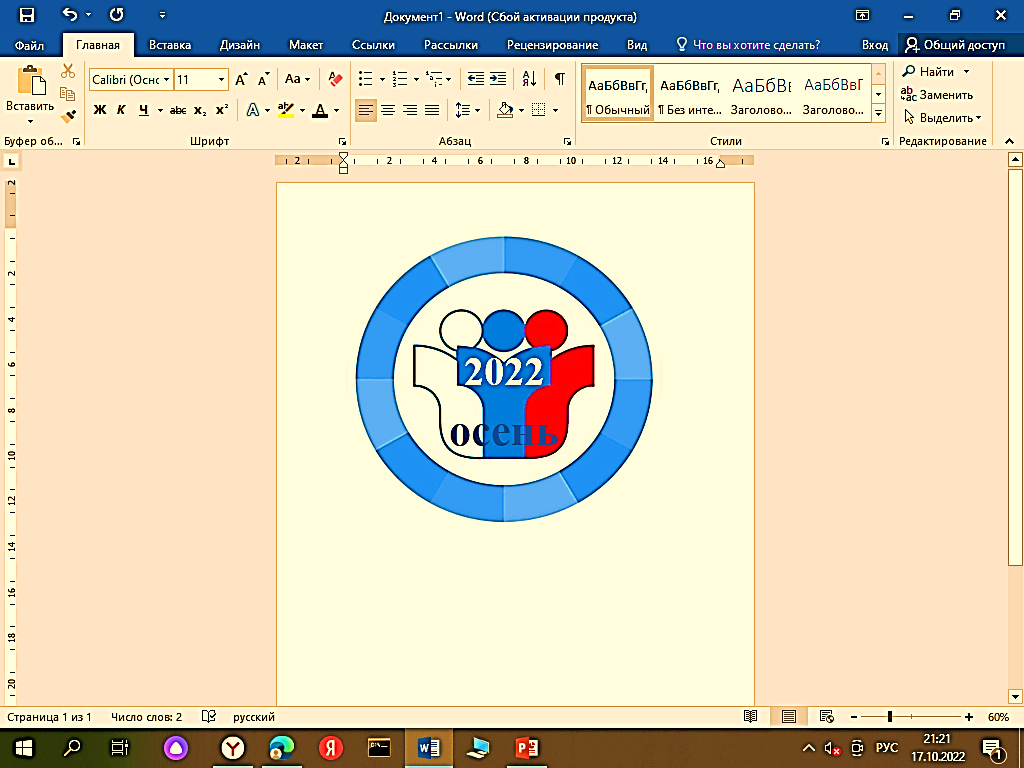 Анализ результатов обучающихся 6 классов,
участвовавших в ВПР 2022 (осень) по математике
Учитель: Гайворонская Н.А., Фоменко М.В.
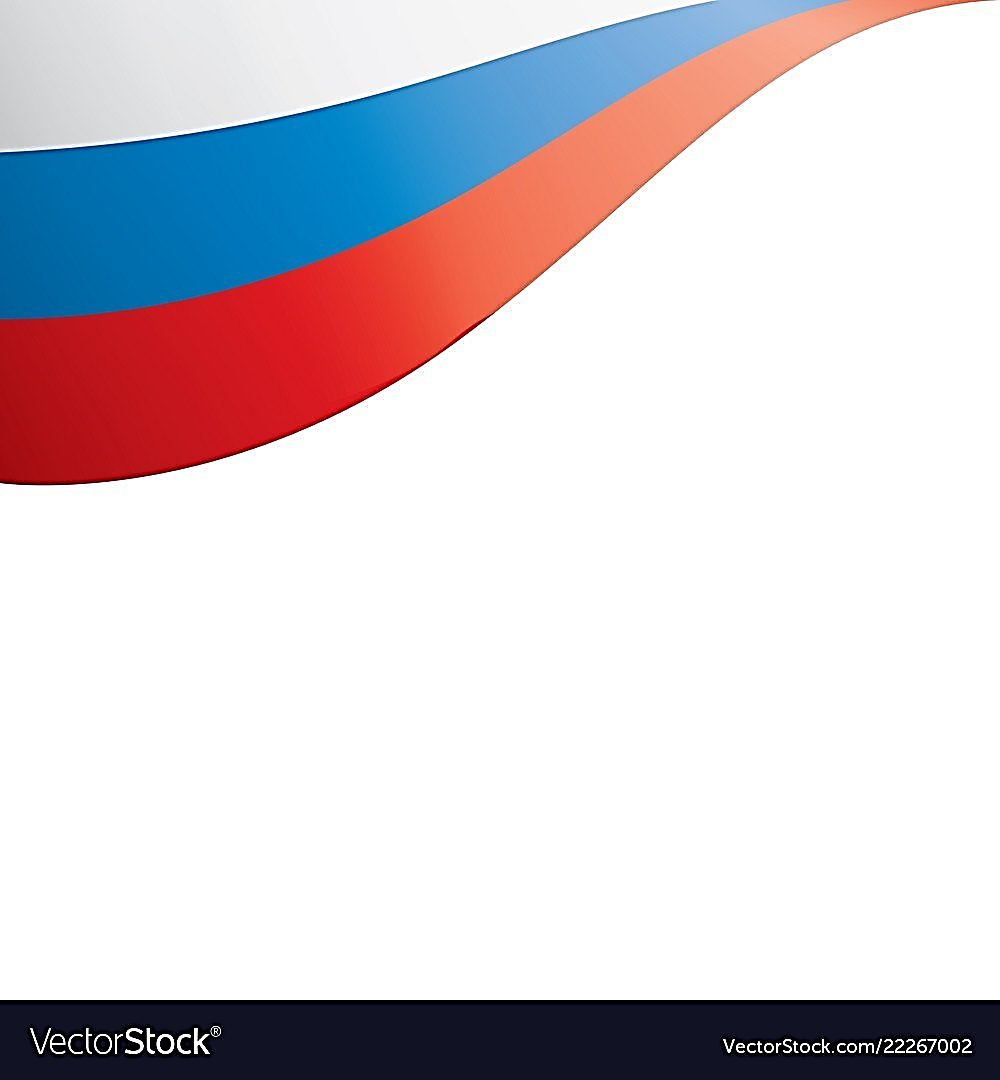 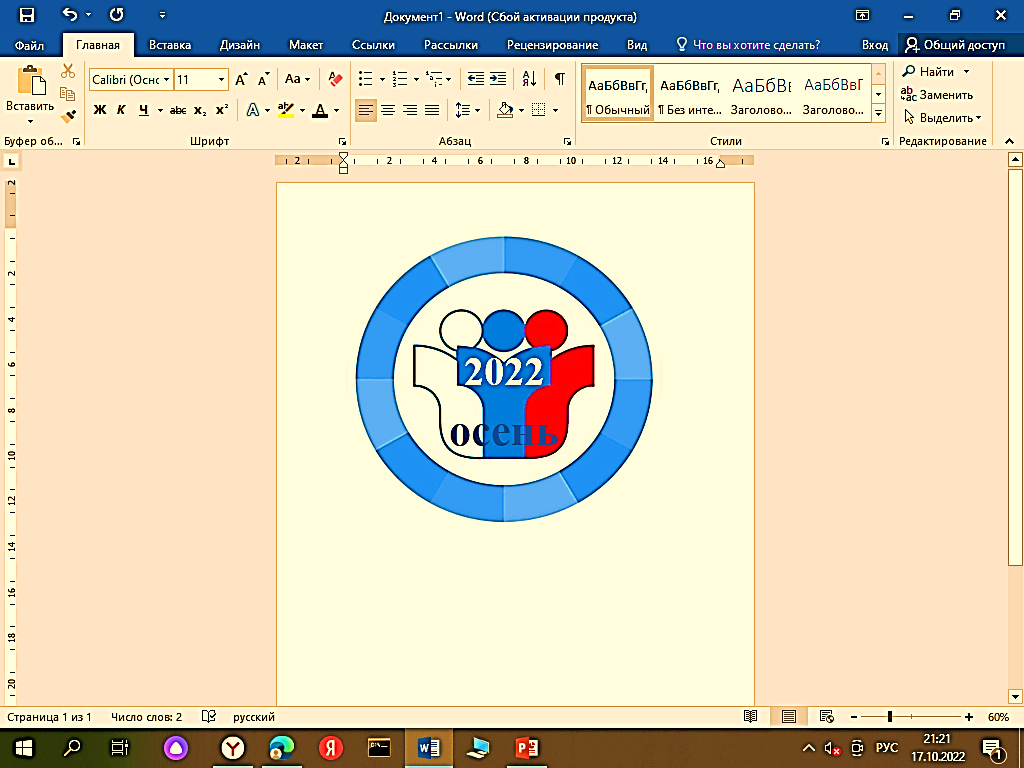 Анализ результатов обучающихся 6 классов,
участвовавших в ВПР 2022 (осень) по русскому языку
Учителя: Коновалова Л.М., Денисенко Т.С.
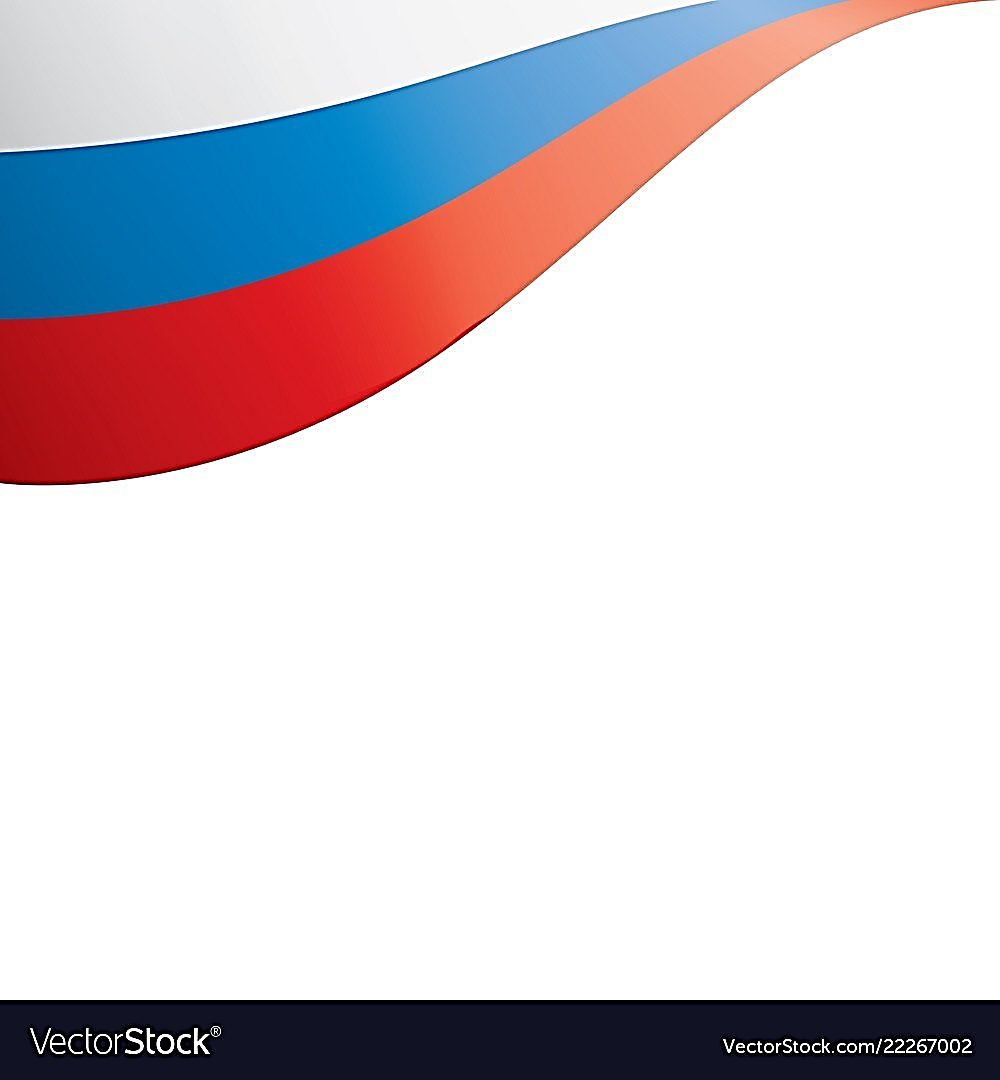 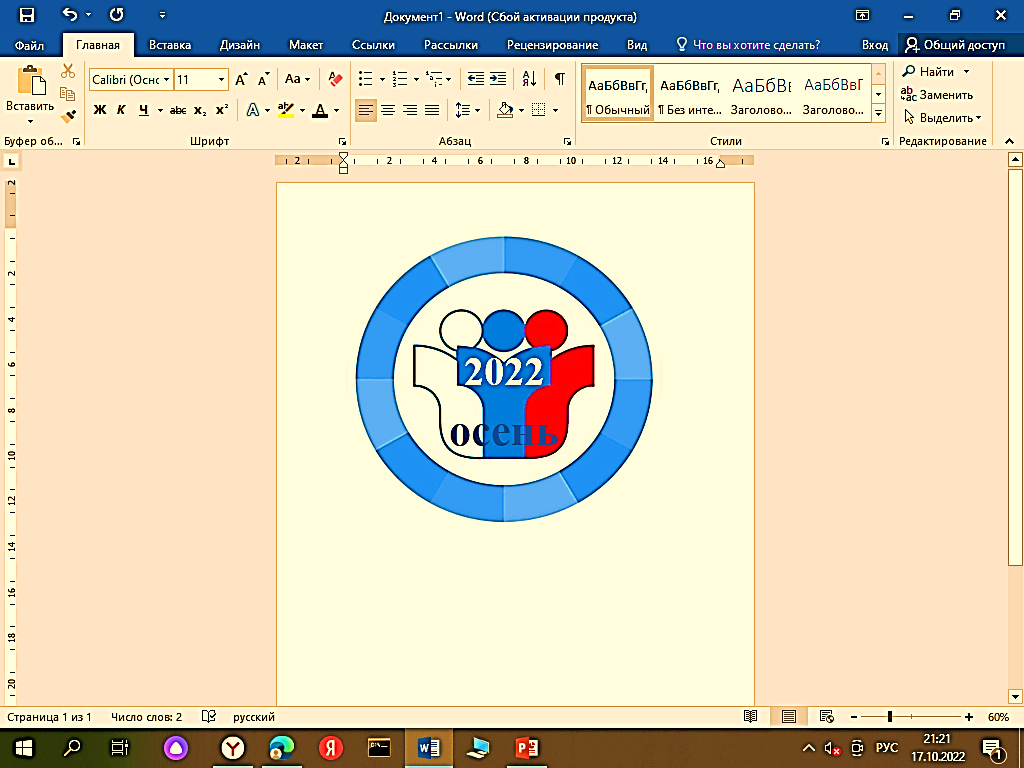 Анализ результатов обучающихся 6 классов,
участвовавших в ВПР 2022 (осень) по русскому языку
Учителя: Коновалова Л.М., Денисенко Т.С.
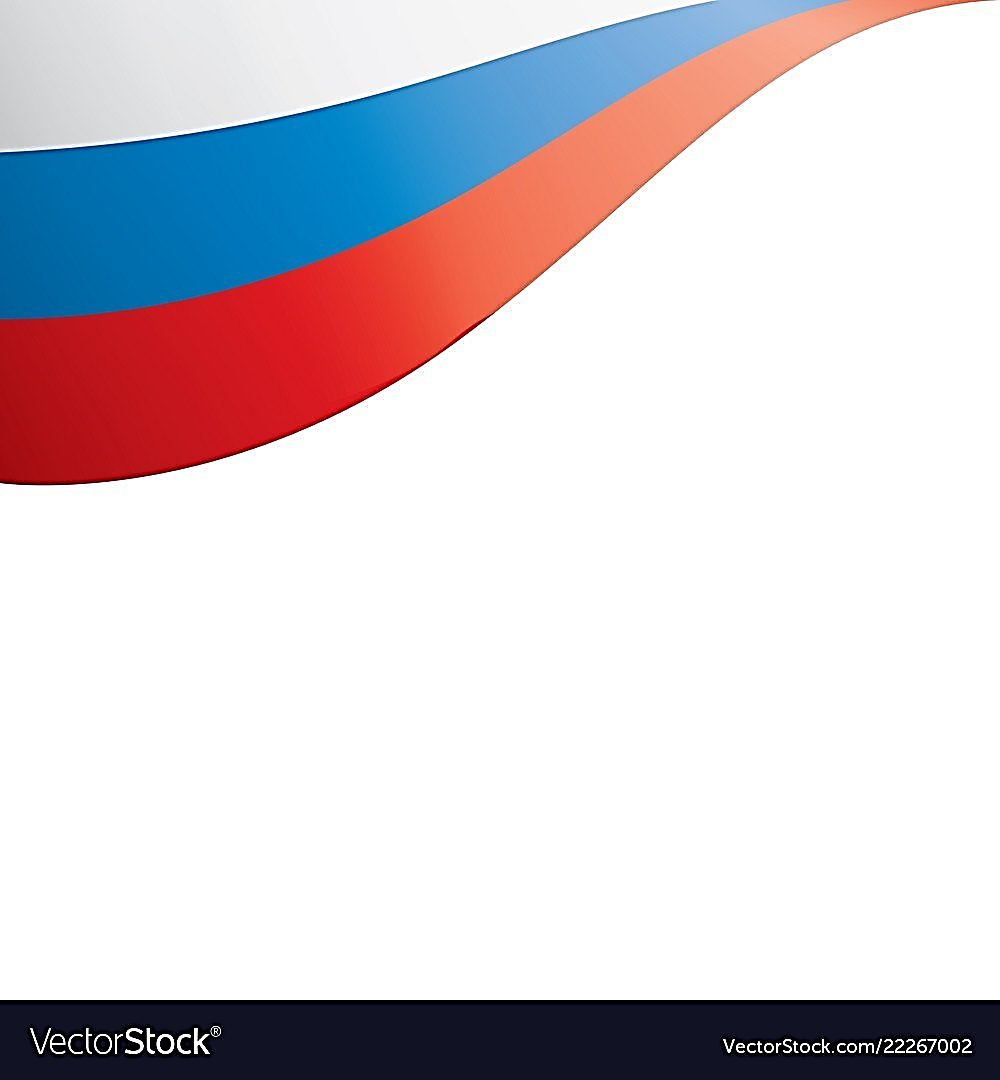 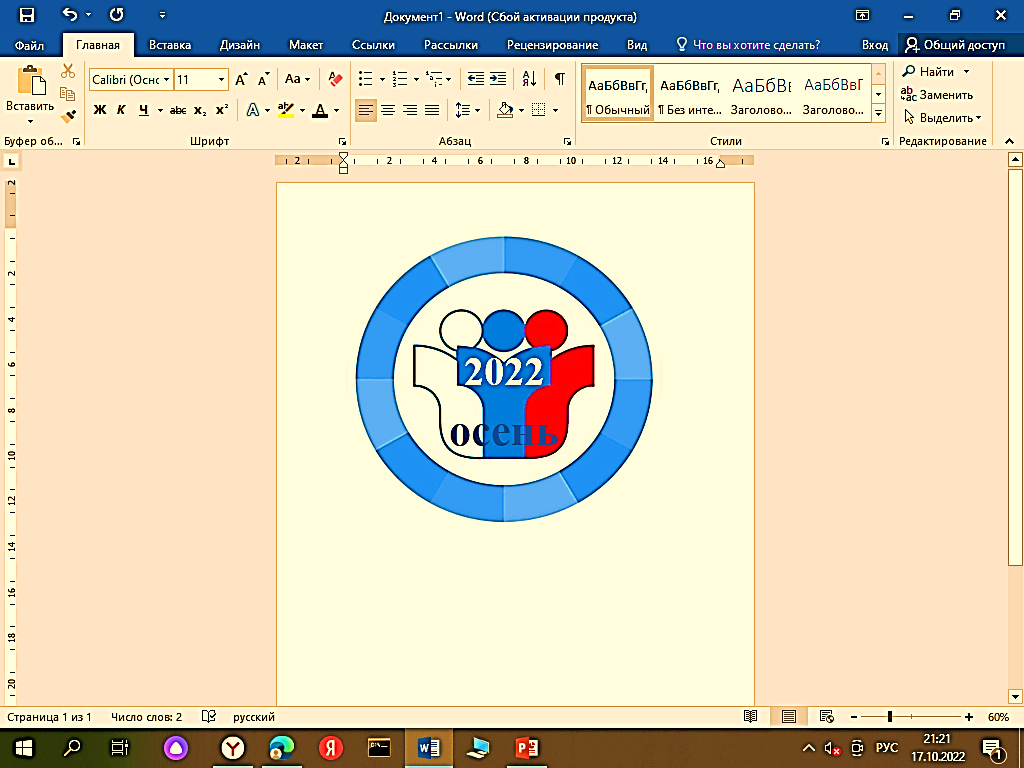 Анализ результатов обучающихся 7 классов,
участвовавших в ВПР 2022 (осень) по математике
Учитель: Ожередова Л.Ю.
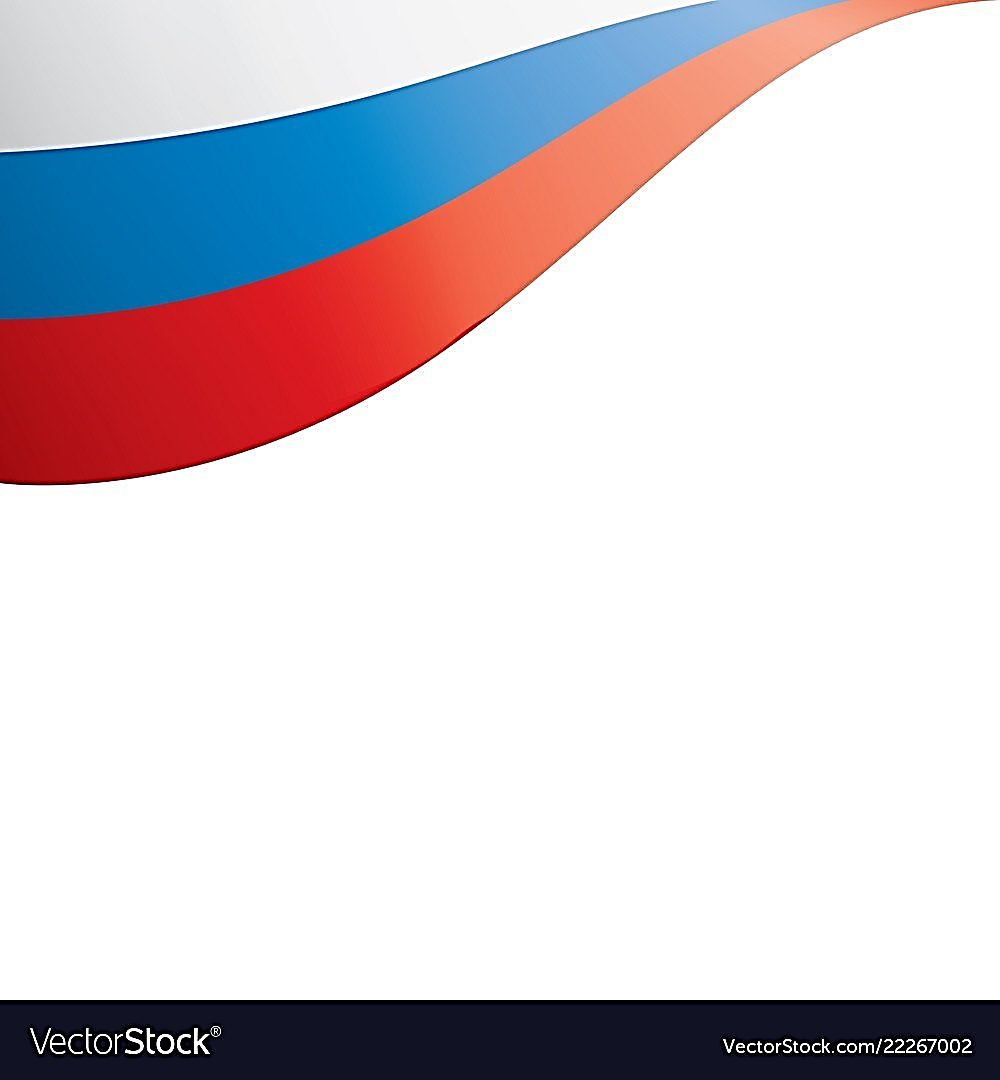 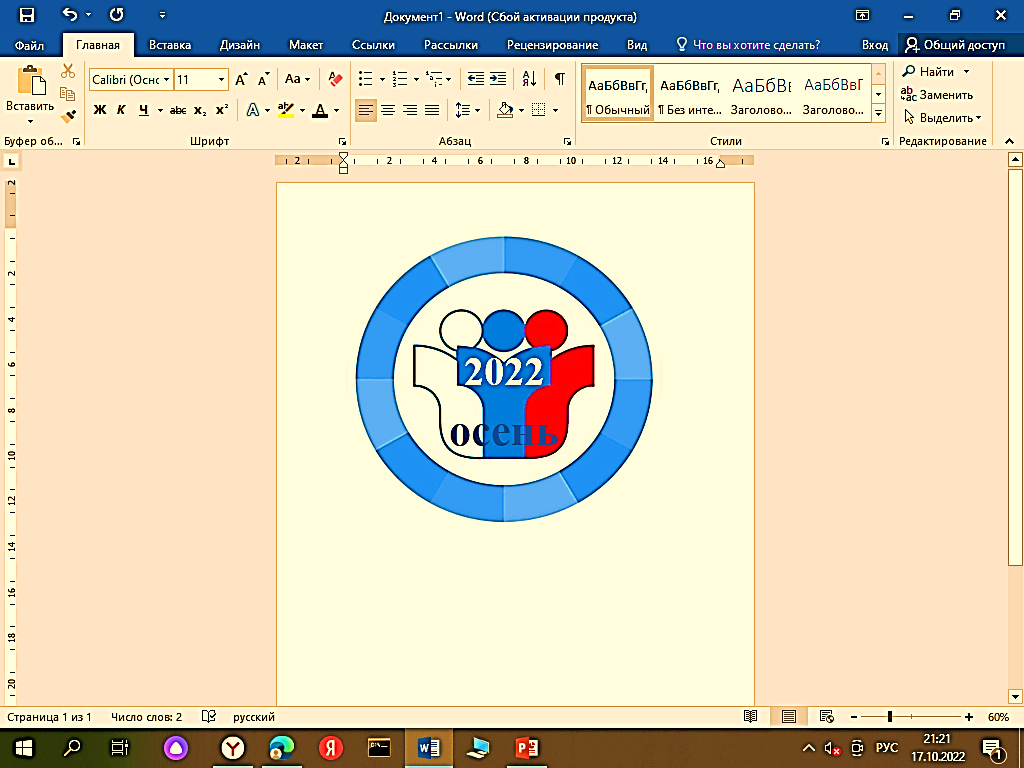 Анализ результатов обучающихся 7 классов,
участвовавших в ВПР 2022 (осень) по математике
Учитель: Ожередова Л.Ю.
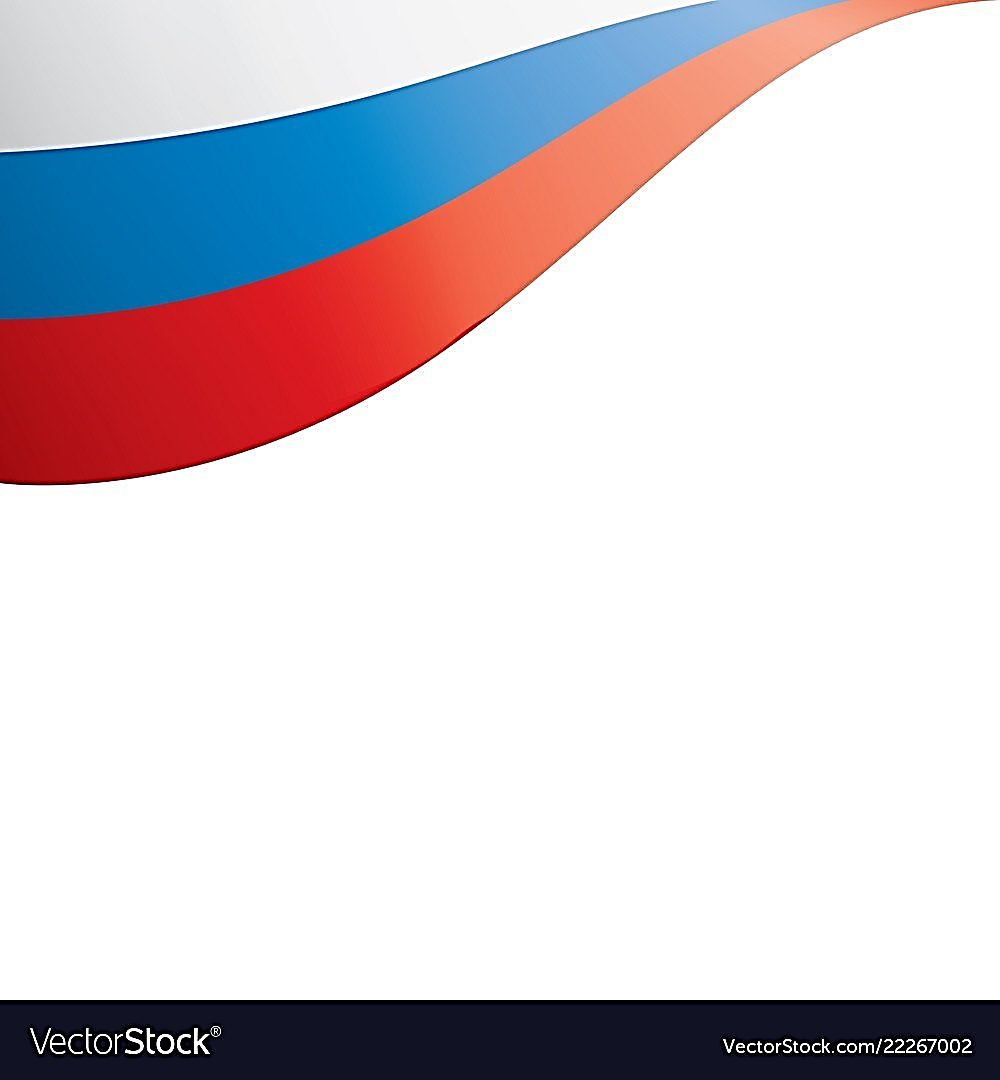 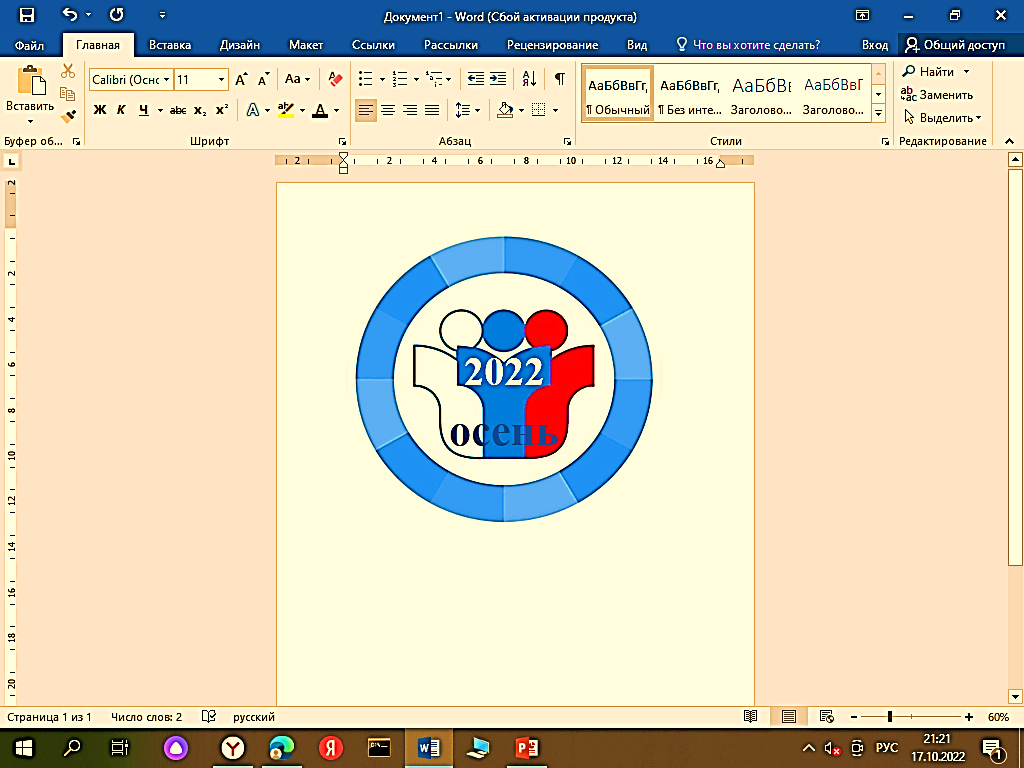 Анализ результатов обучающихся 7 классов,
участвовавших в ВПР 2022 (осень) по русскому языку
Учитель: Бабаянц К.С.
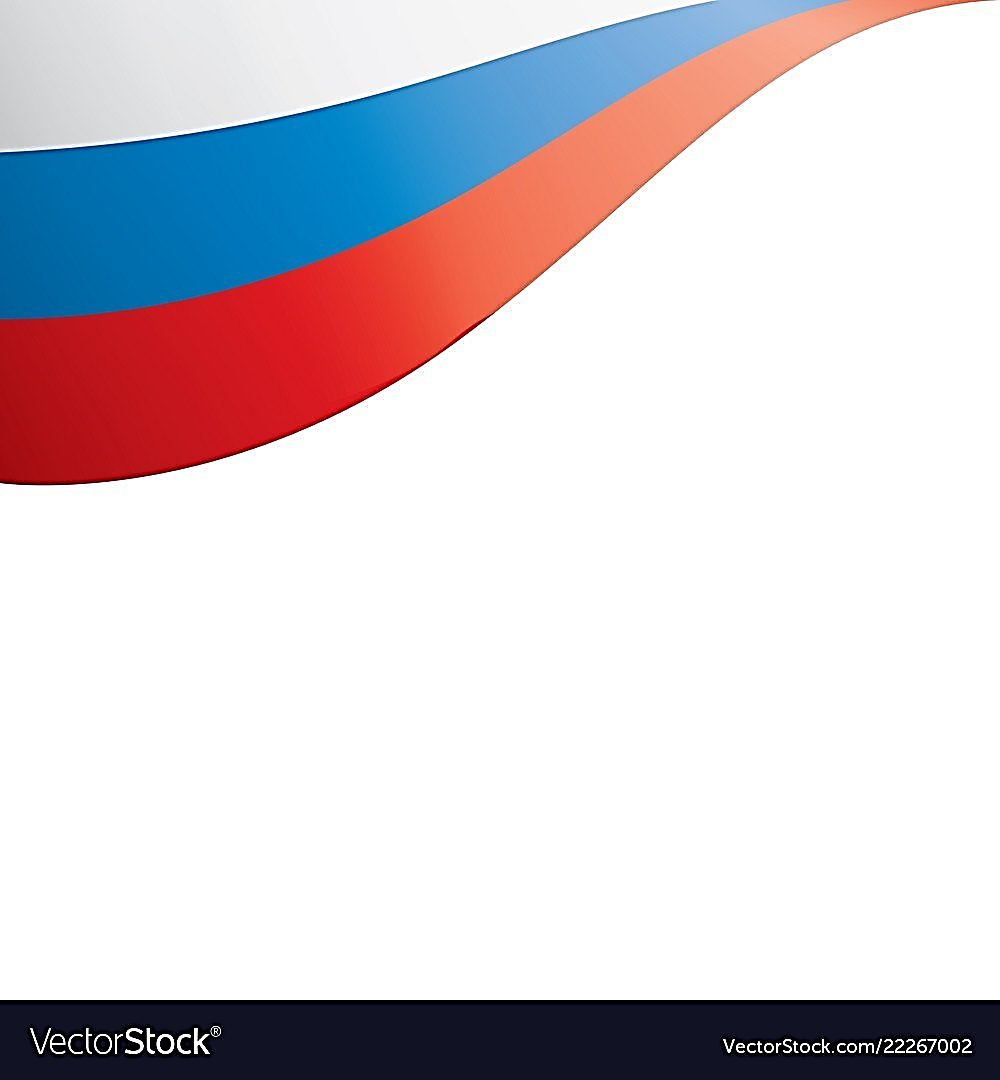 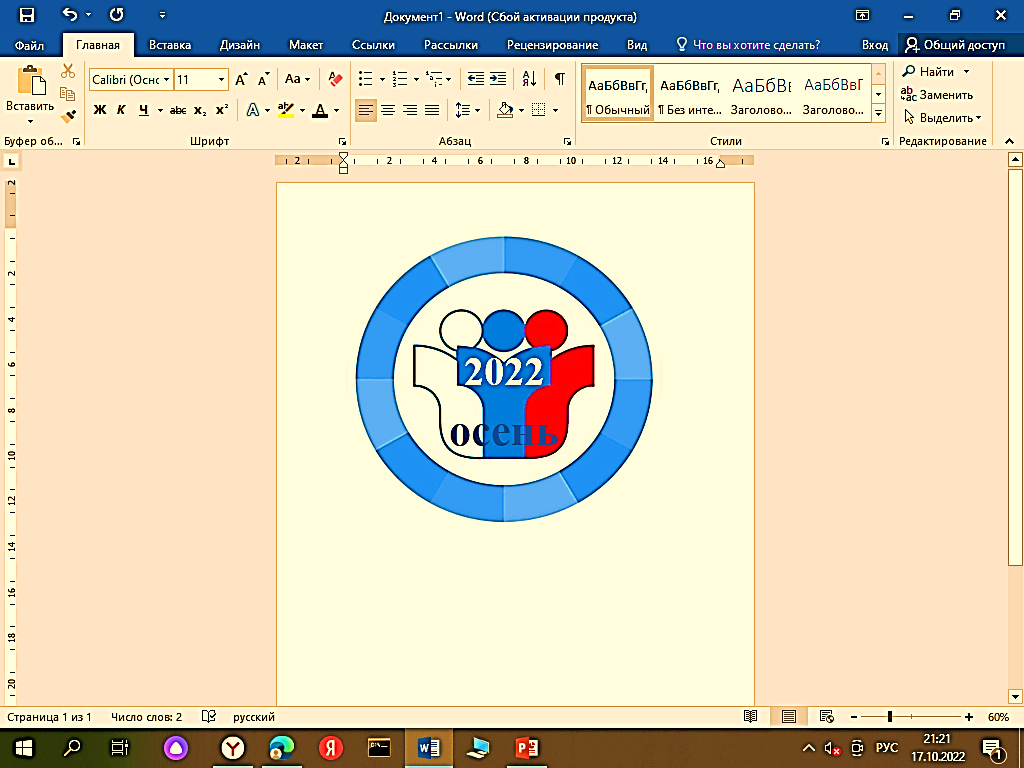 Анализ результатов обучающихся 7 классов,
участвовавших в ВПР 2022 (осень) по русскому языку
Учитель: Бабаянц К.С.
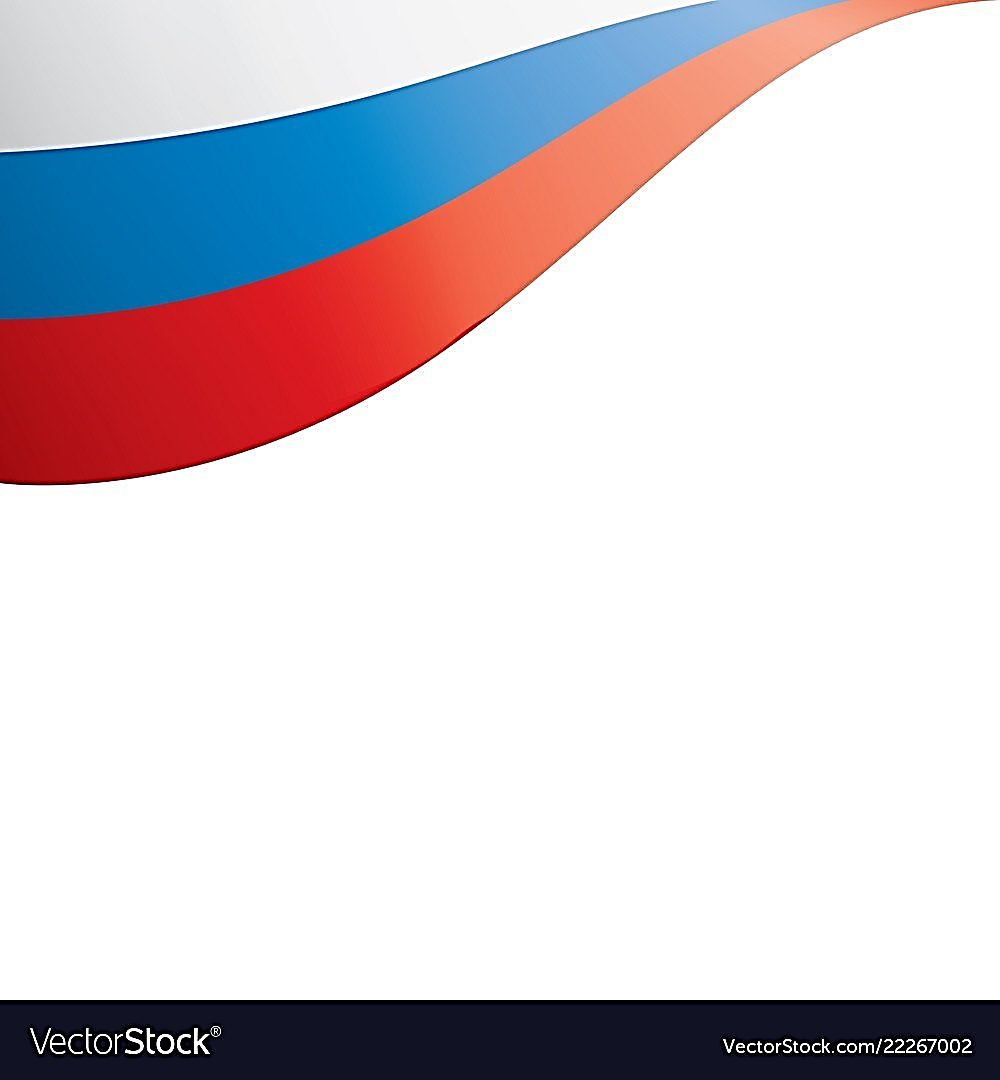 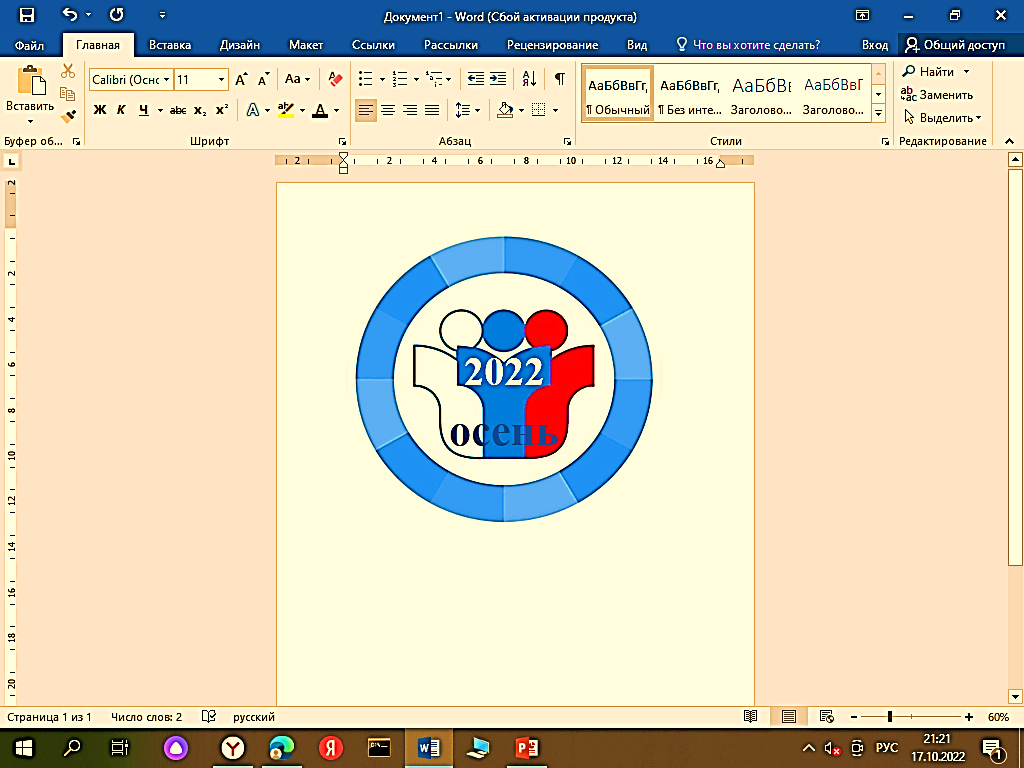 Анализ результатов обучающихся 8 классов,
участвовавших в ВПР 2022 (осень) по математике
Учитель: Гусева А.В.
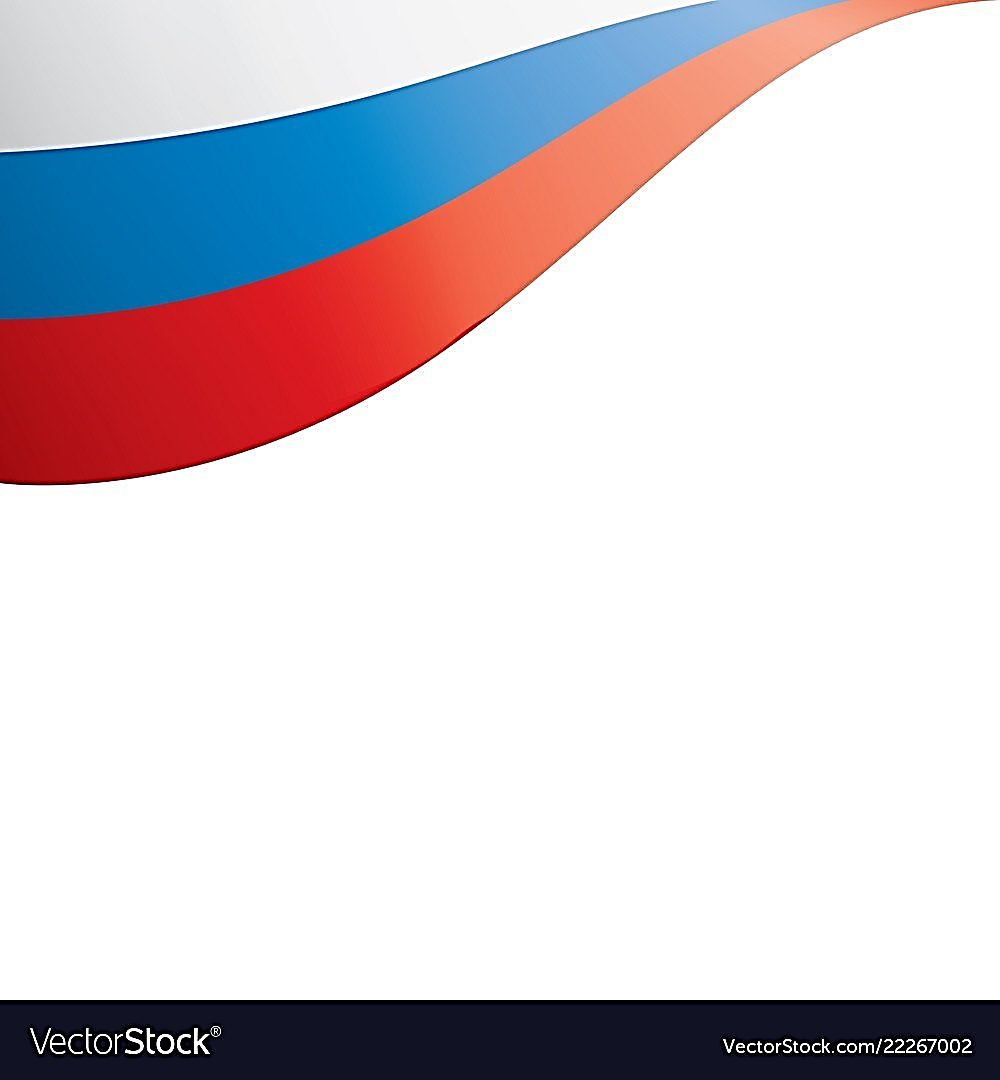 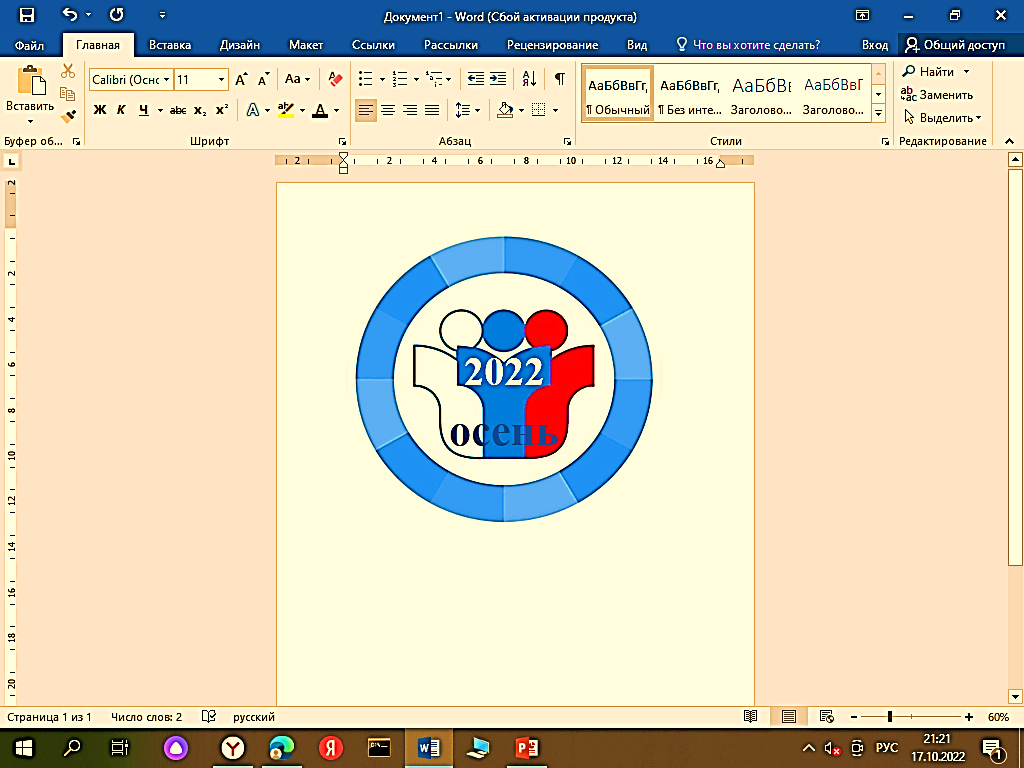 Анализ результатов обучающихся 8 классов,
участвовавших в ВПР 2022 (осень) по математике
Учитель: Гусева А.В.
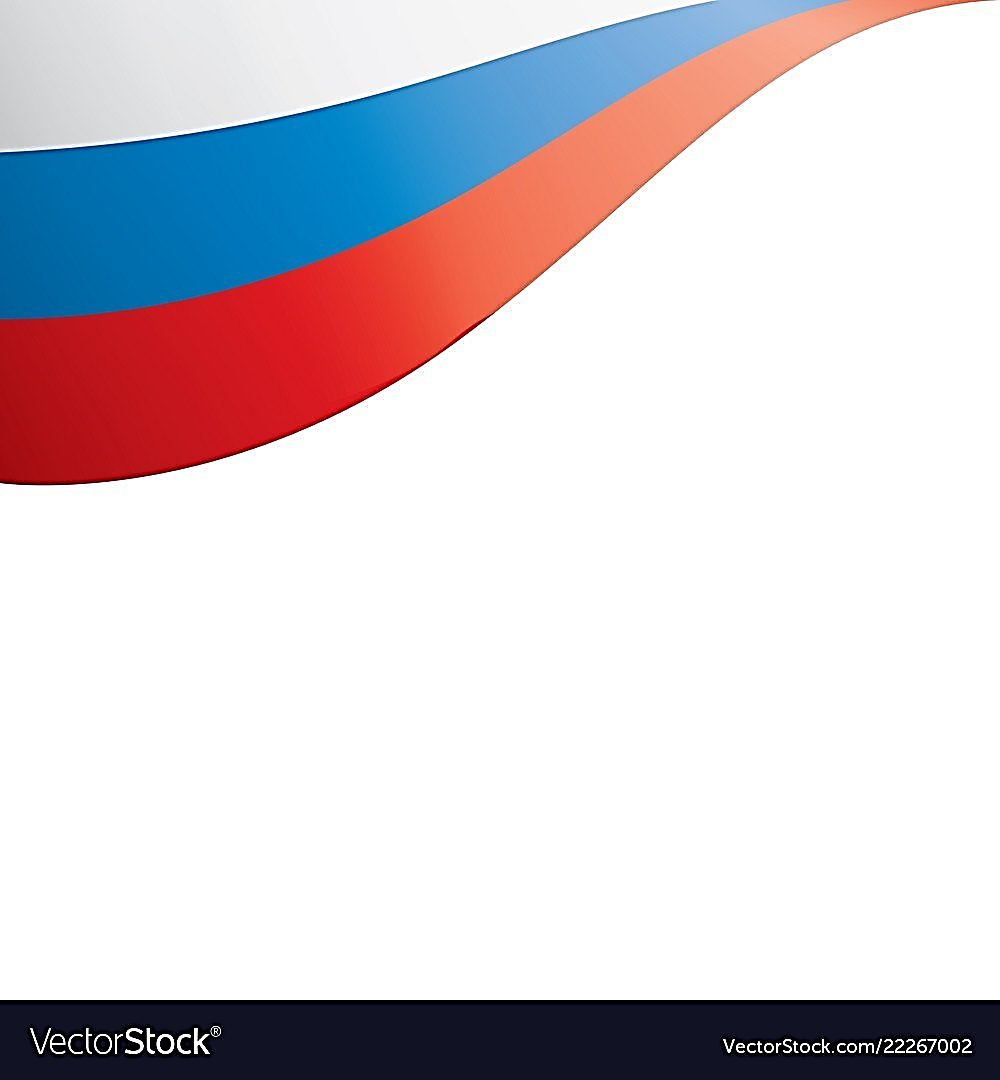 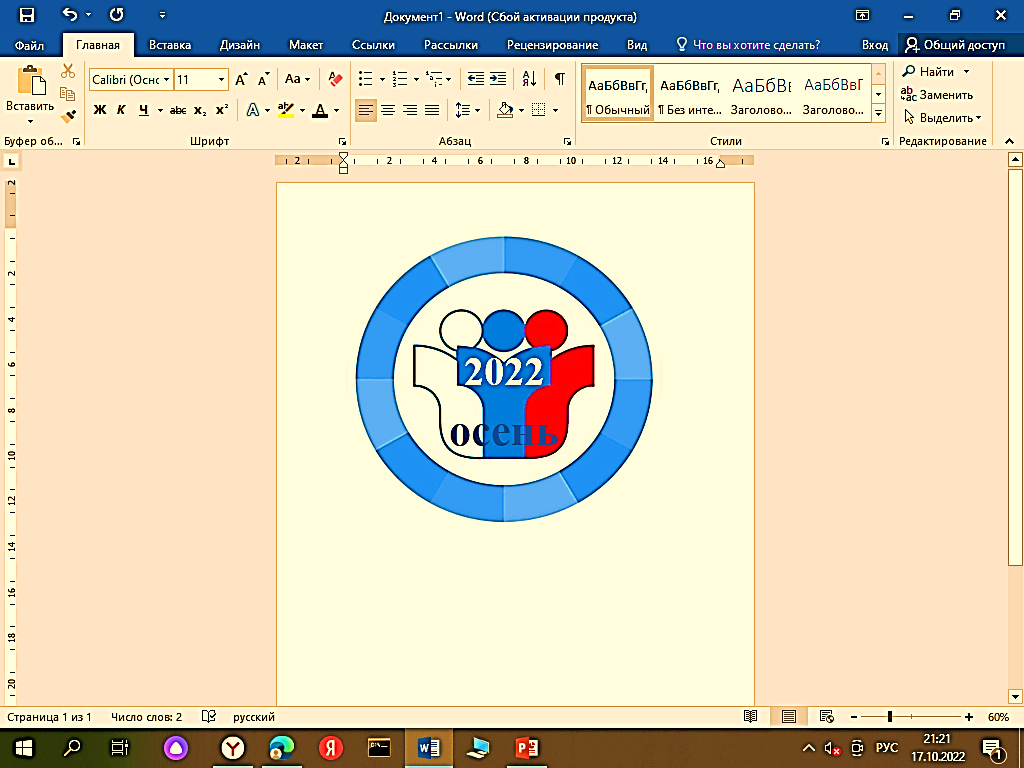 Анализ результатов обучающихся 8 классов,
участвовавших в ВПР 2022 (осень) по русскому языку
Учителя: Шрамко А.В., Денисенко Т.С., Моисеев П.А.
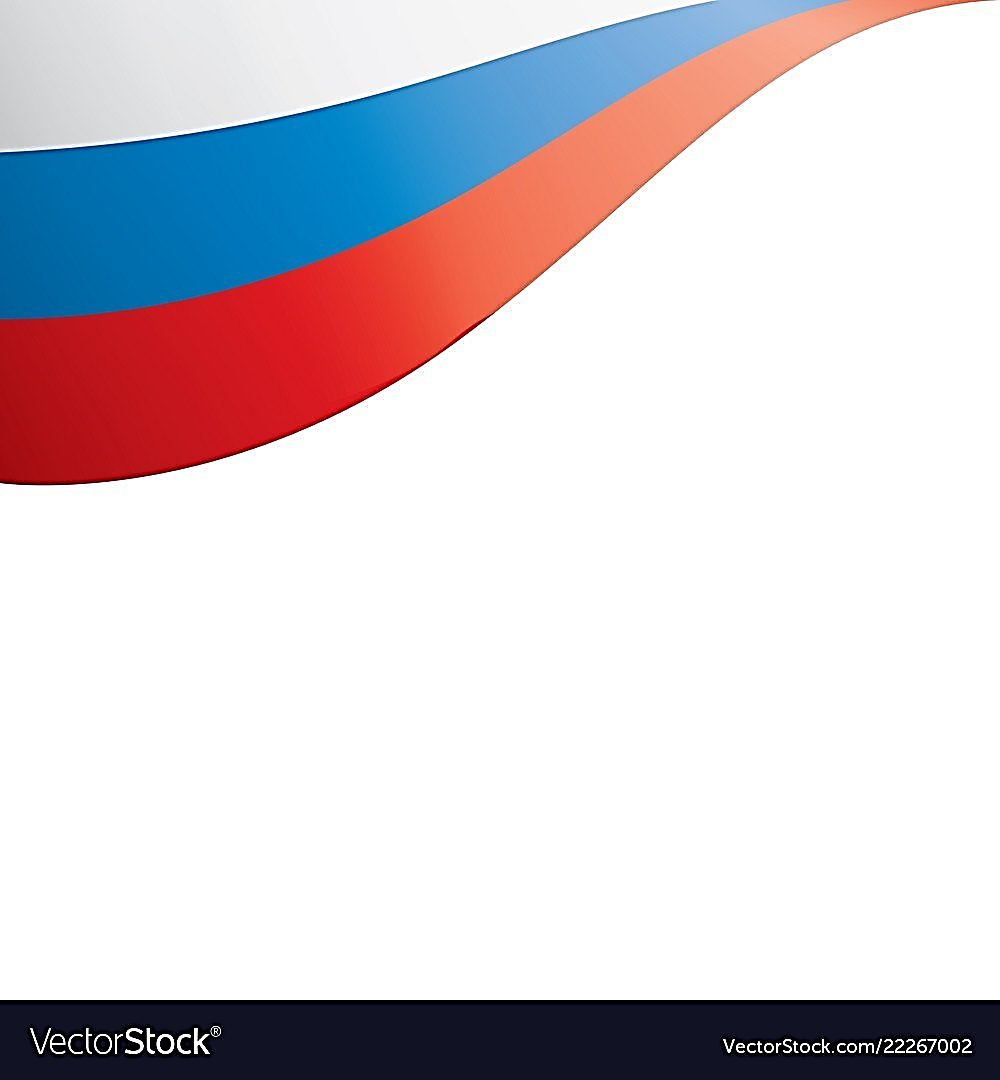 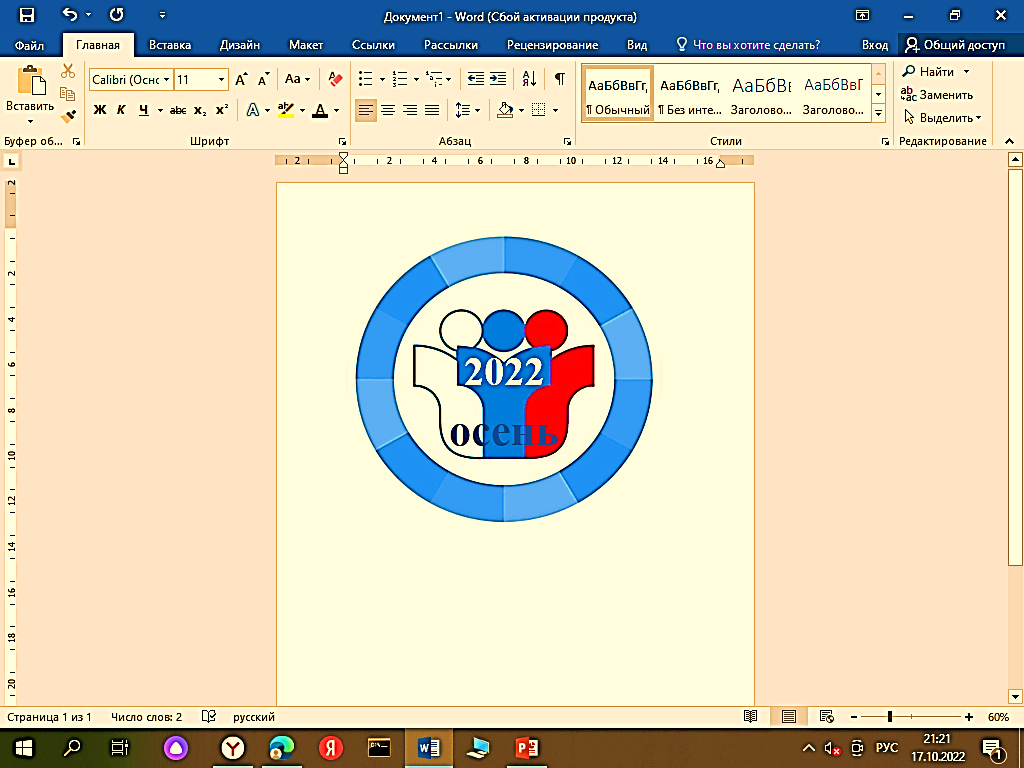 Анализ результатов обучающихся 8 классов,
участвовавших в ВПР 2022 (осень) по русскому языку
Учителя: Шрамко А.В., Денисенко Т.С., Моисеев П.А.
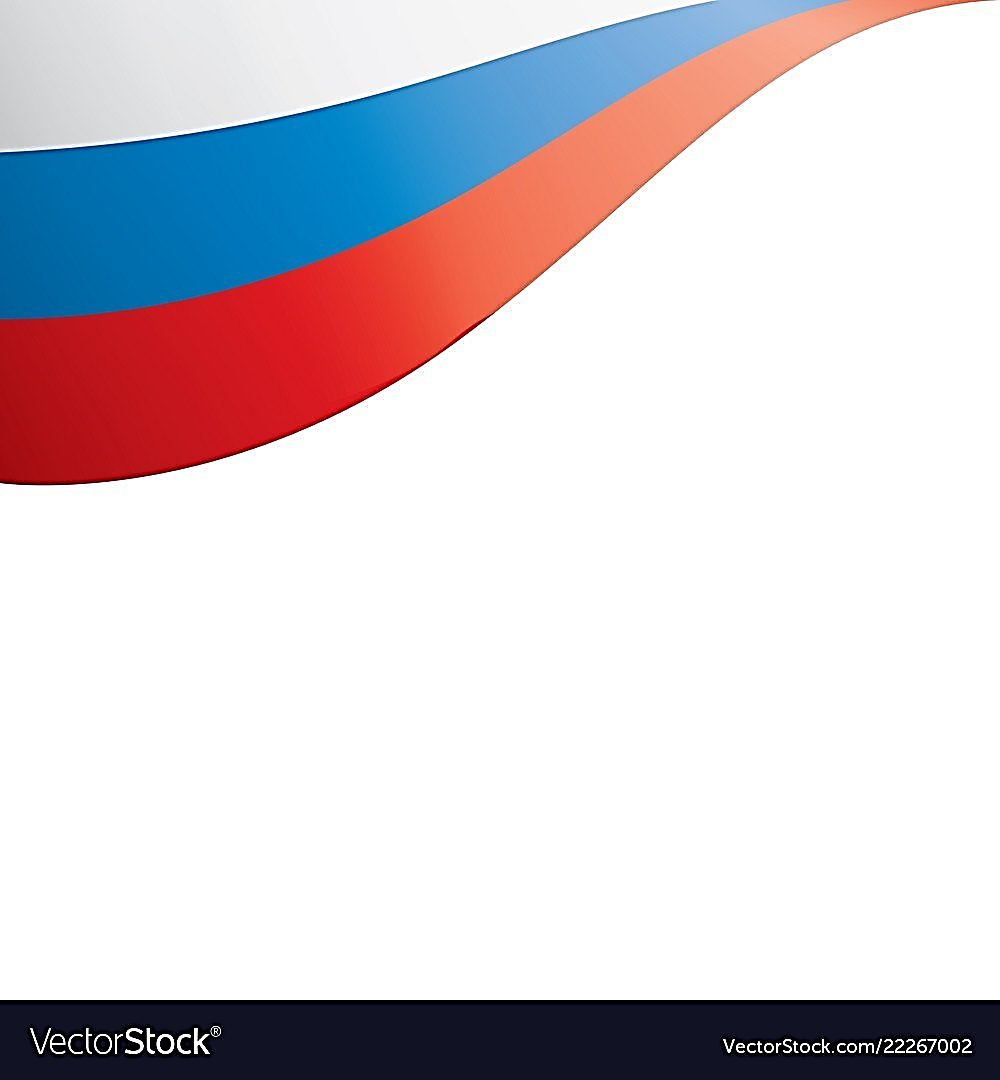 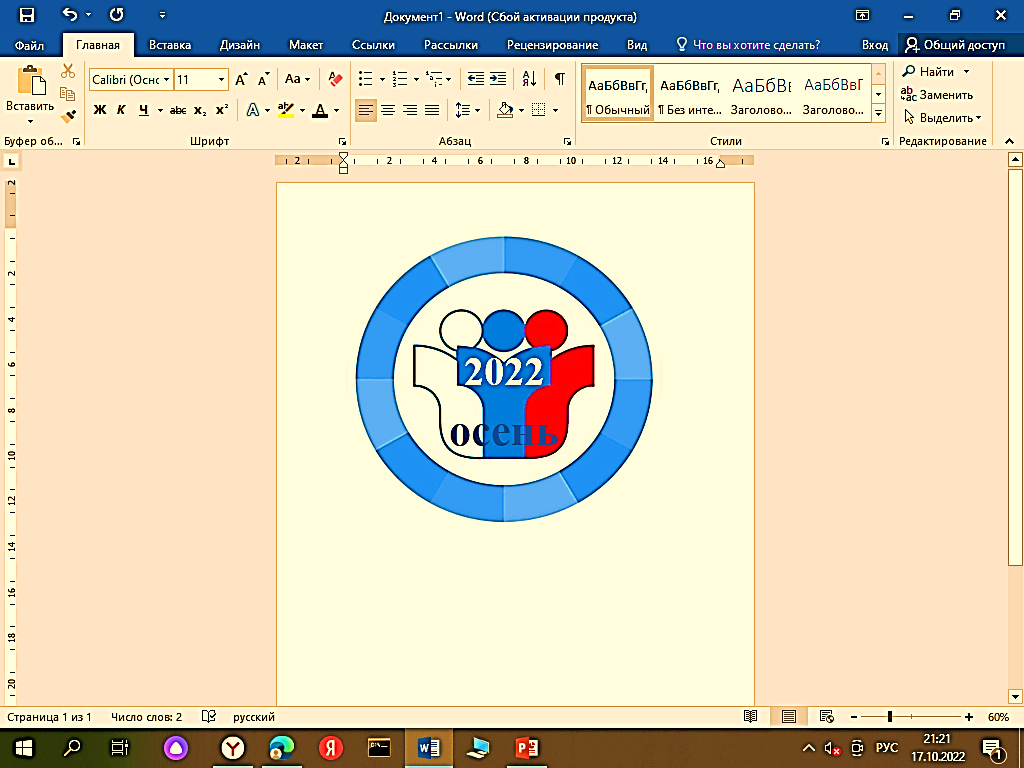 Анализ результатов обучающихся 9 классов,
участвовавших в ВПР 2022 (осень) по математике
Учитель: Гайворонская Н.А.
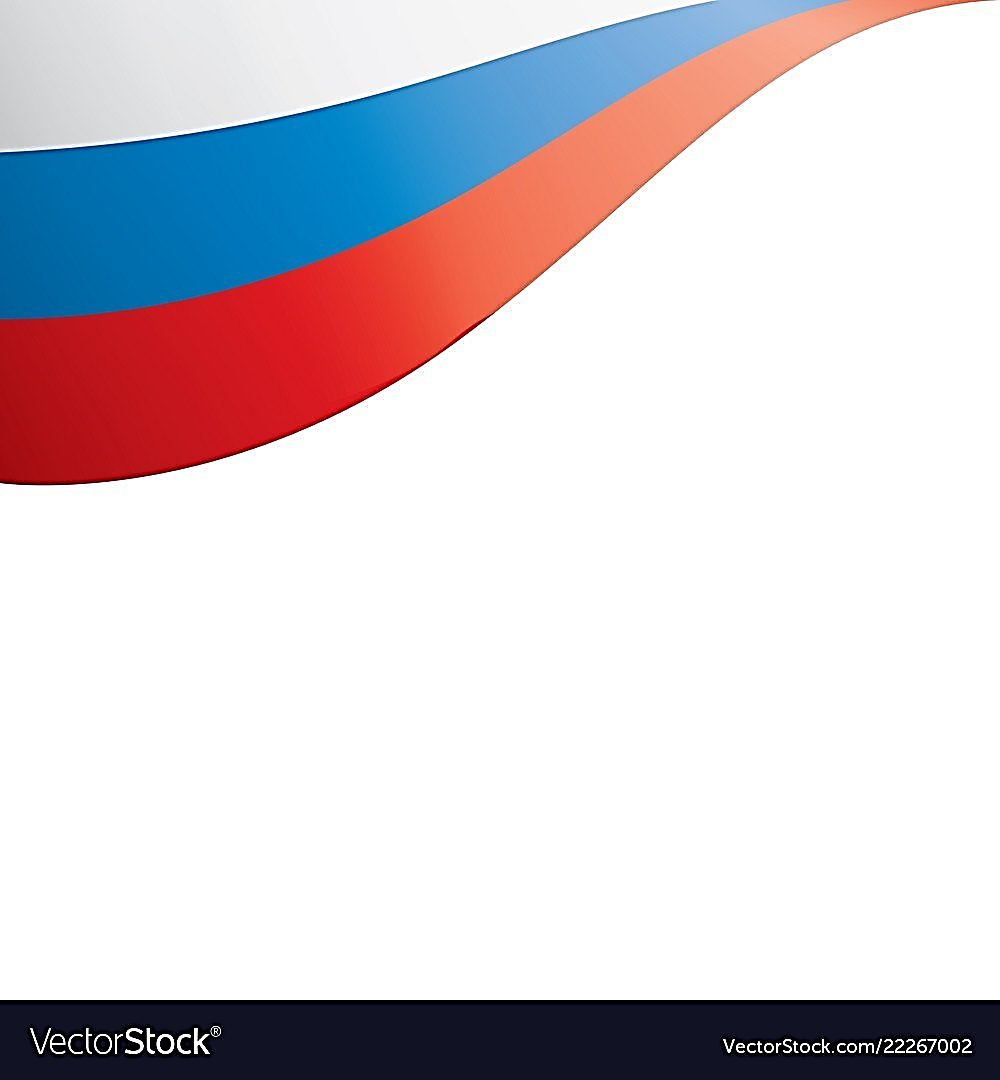 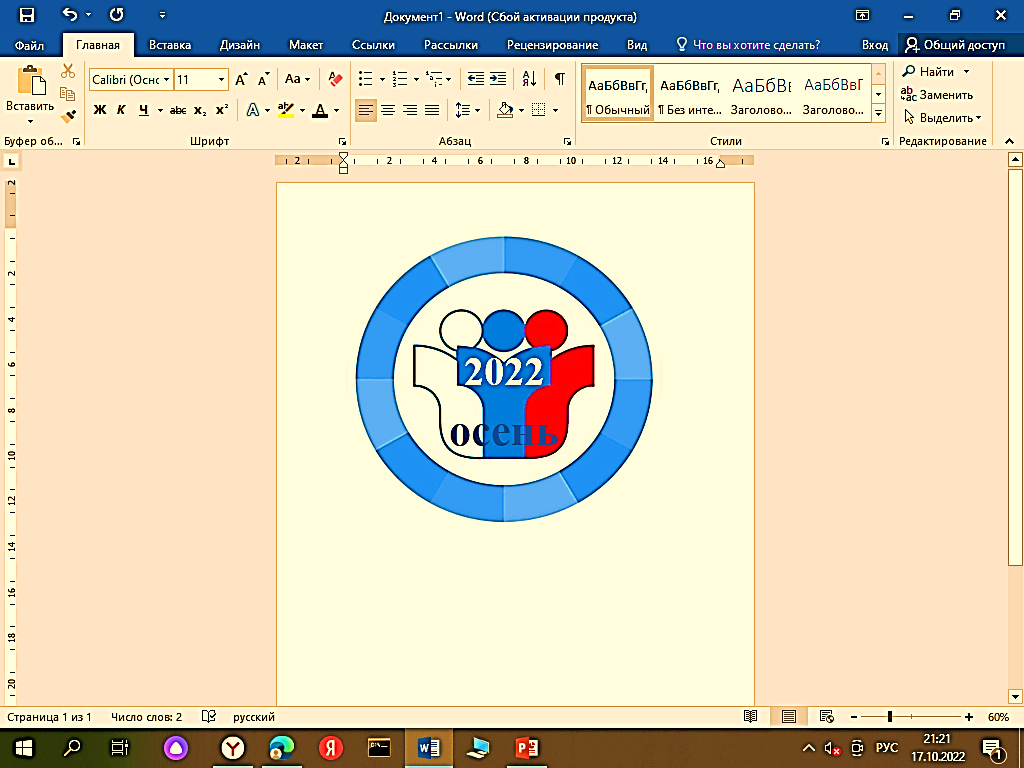 Анализ результатов обучающихся 9 классов,
участвовавших в ВПР 2022 (осень) по математике
Учитель: Гайворонская Н.А.
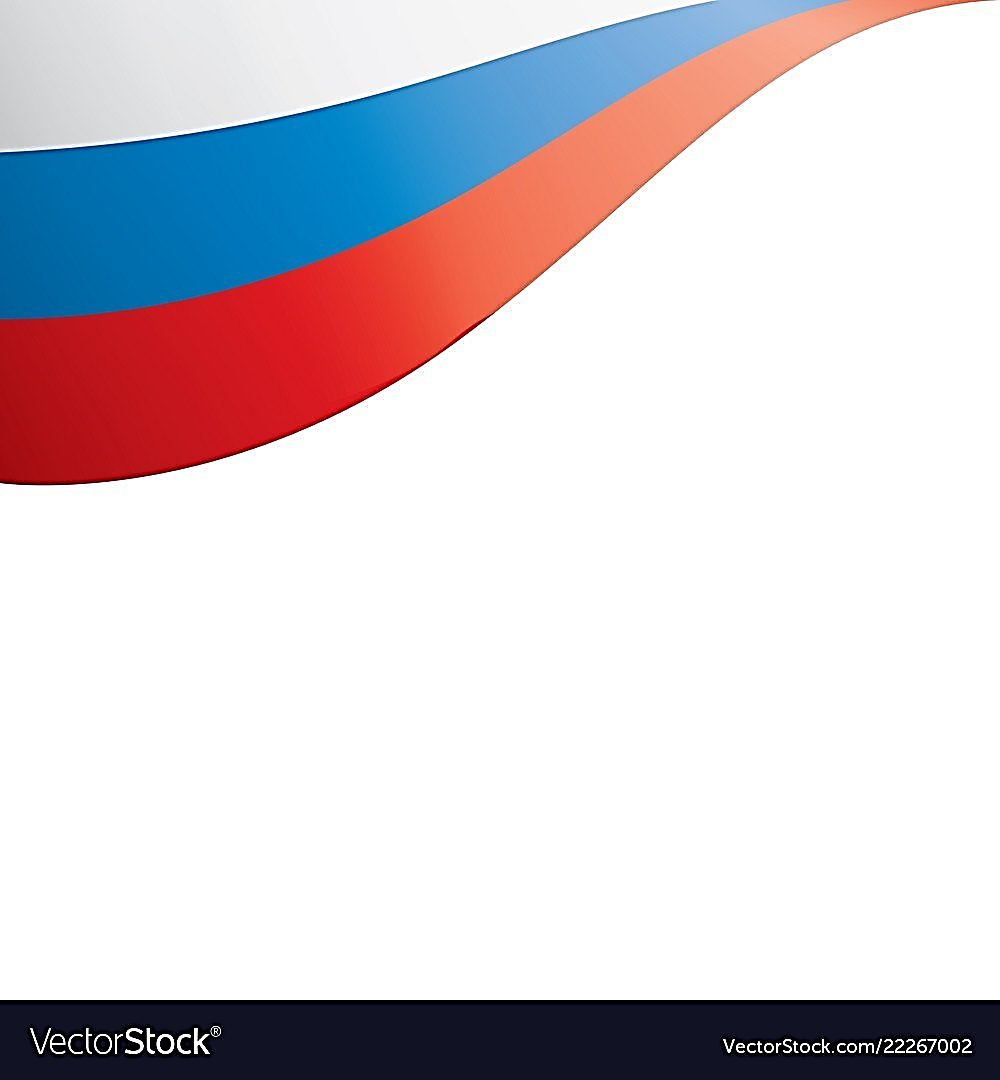 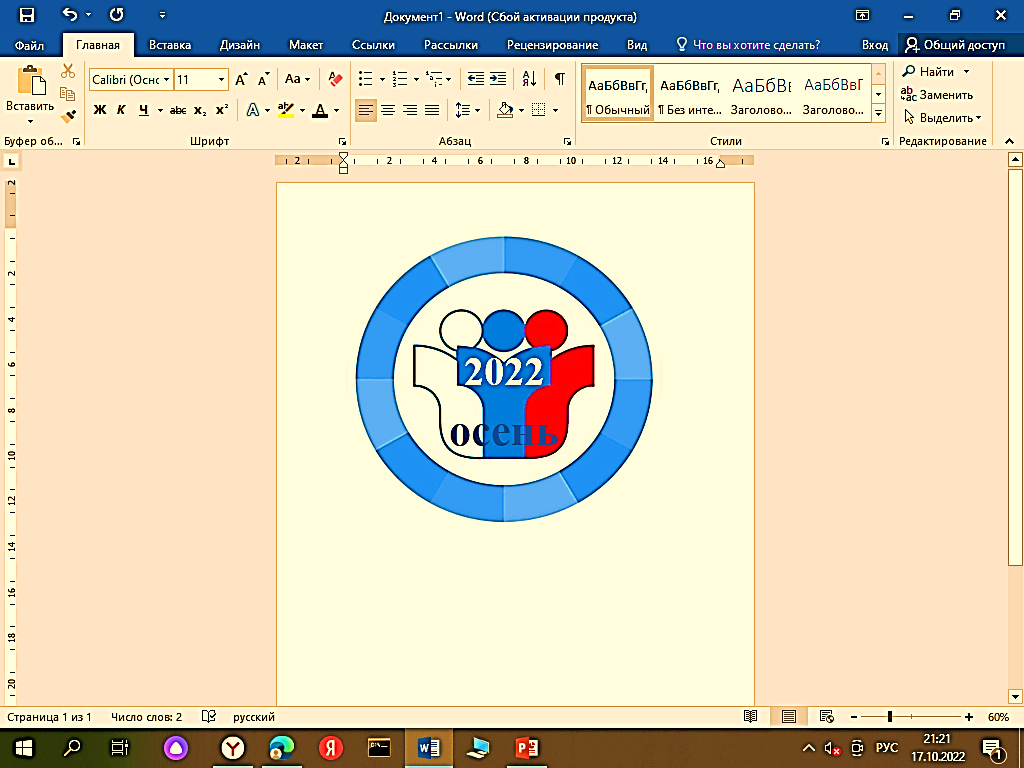 Анализ результатов обучающихся 9 классов,
участвовавших в ВПР 2022 (осень) по русскому языку Учитель: Примак Н.С.
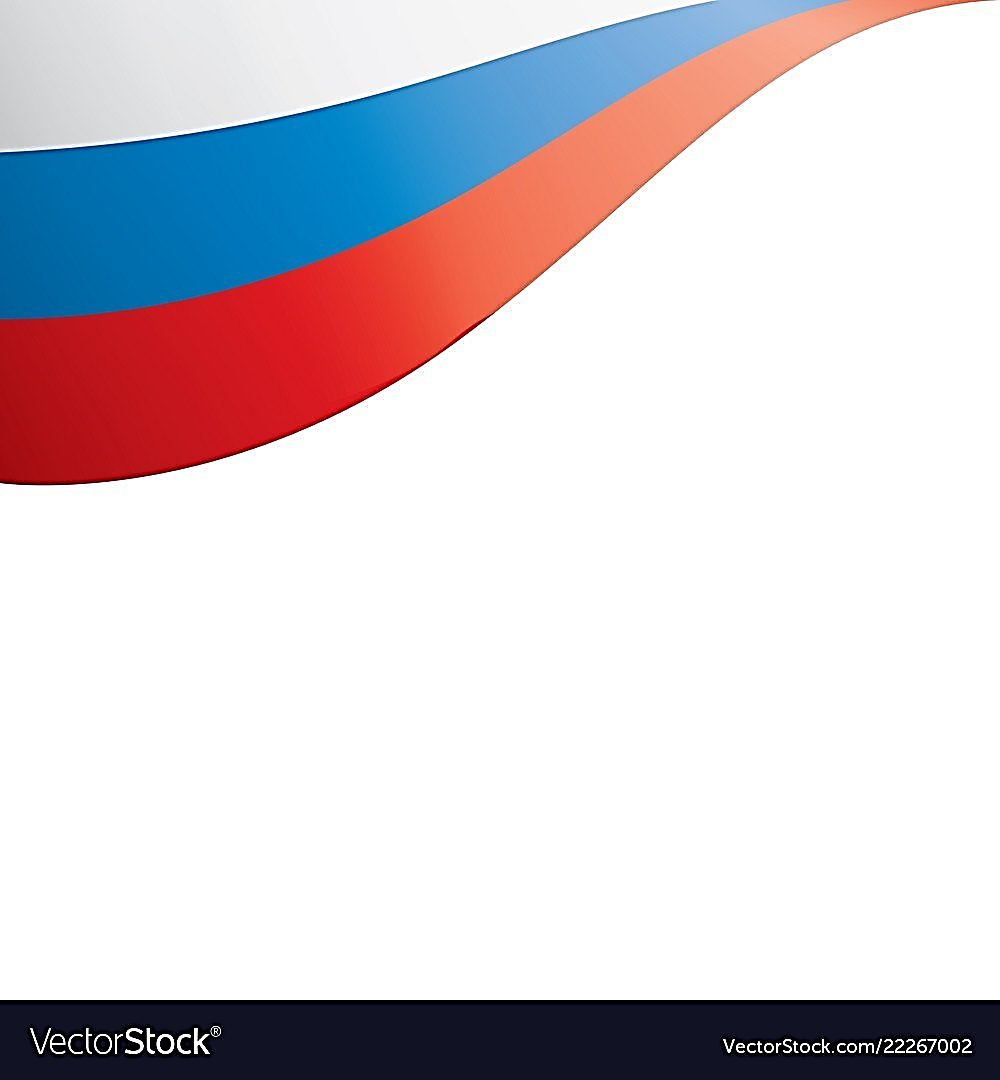 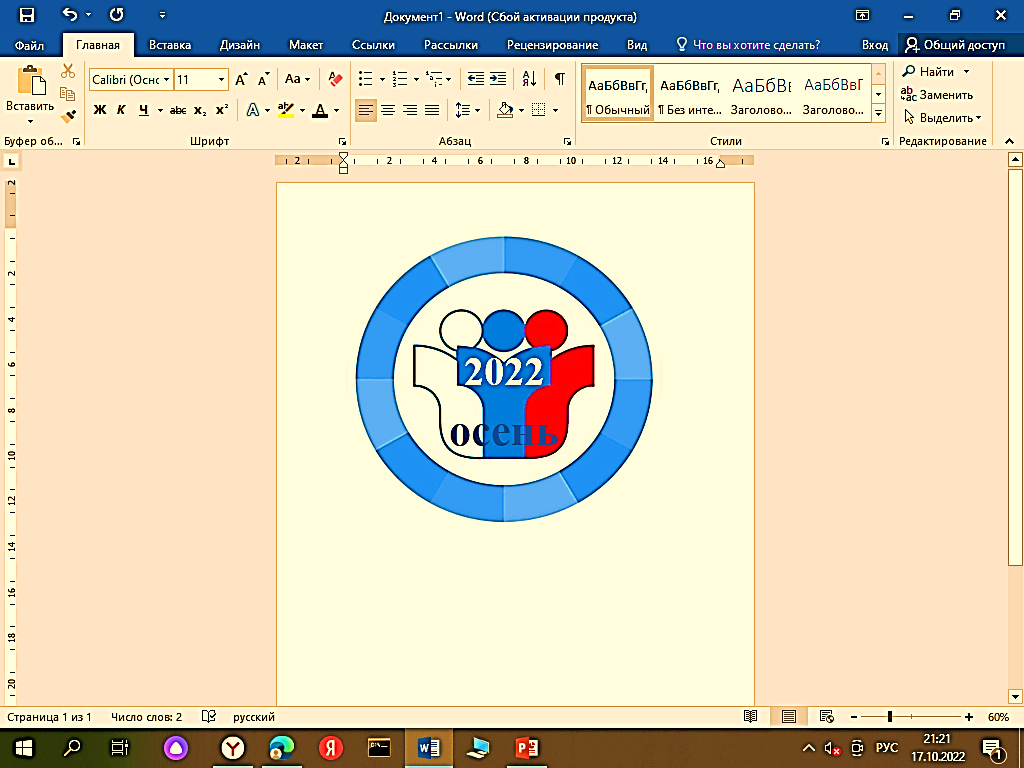 Анализ результатов обучающихся 9 классов,
участвовавших в ВПР 2022 (осень) по русскому языку Учитель: Примак Н.С.
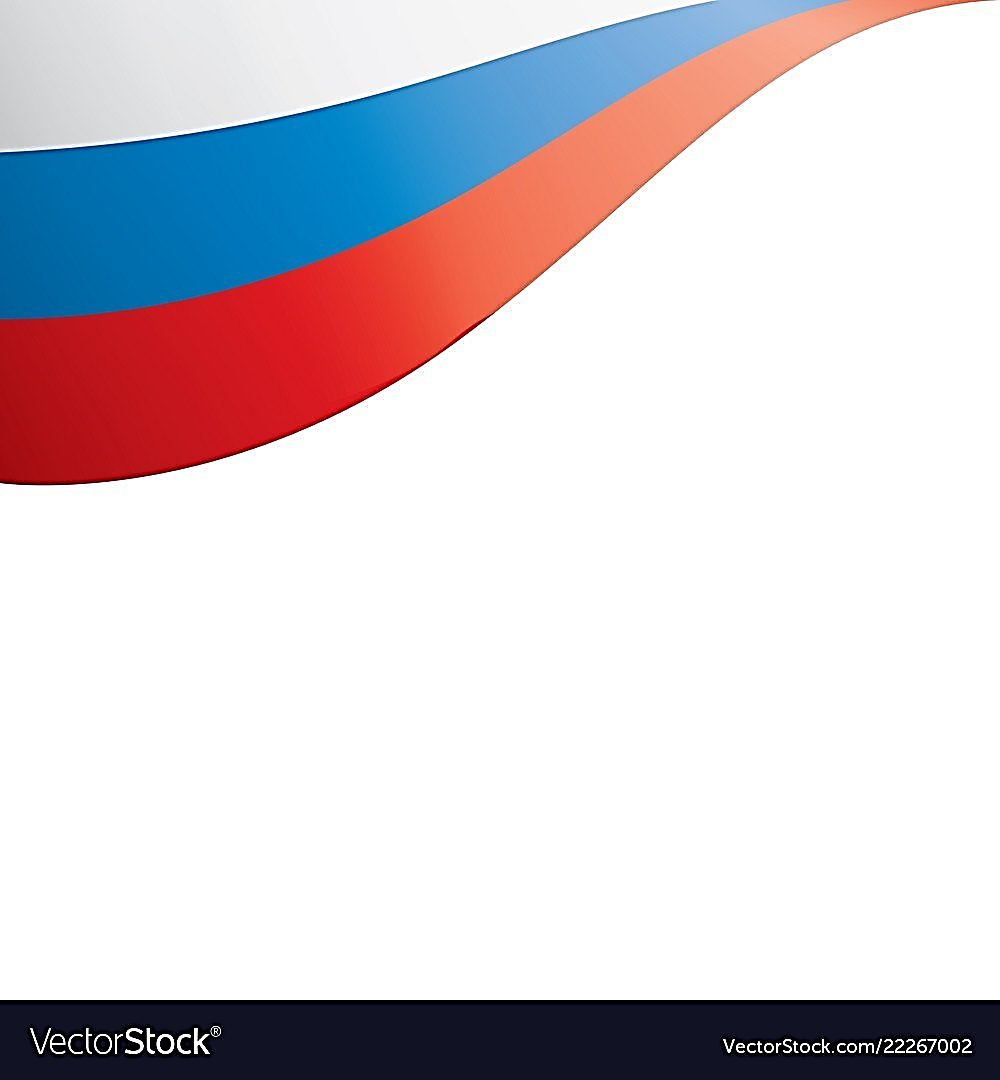 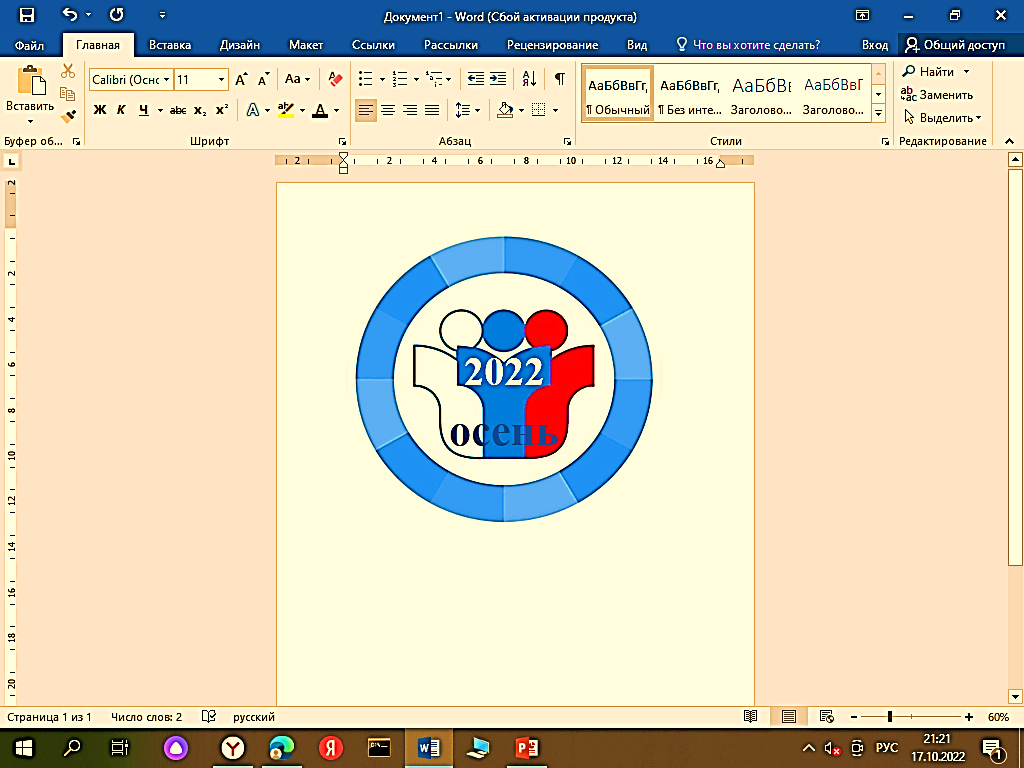 Анализ результатов обучающихся 5 классов,
участвовавших в ВПР 2022 (осень) по окружающему миру
Учитель: Назарец М.В.
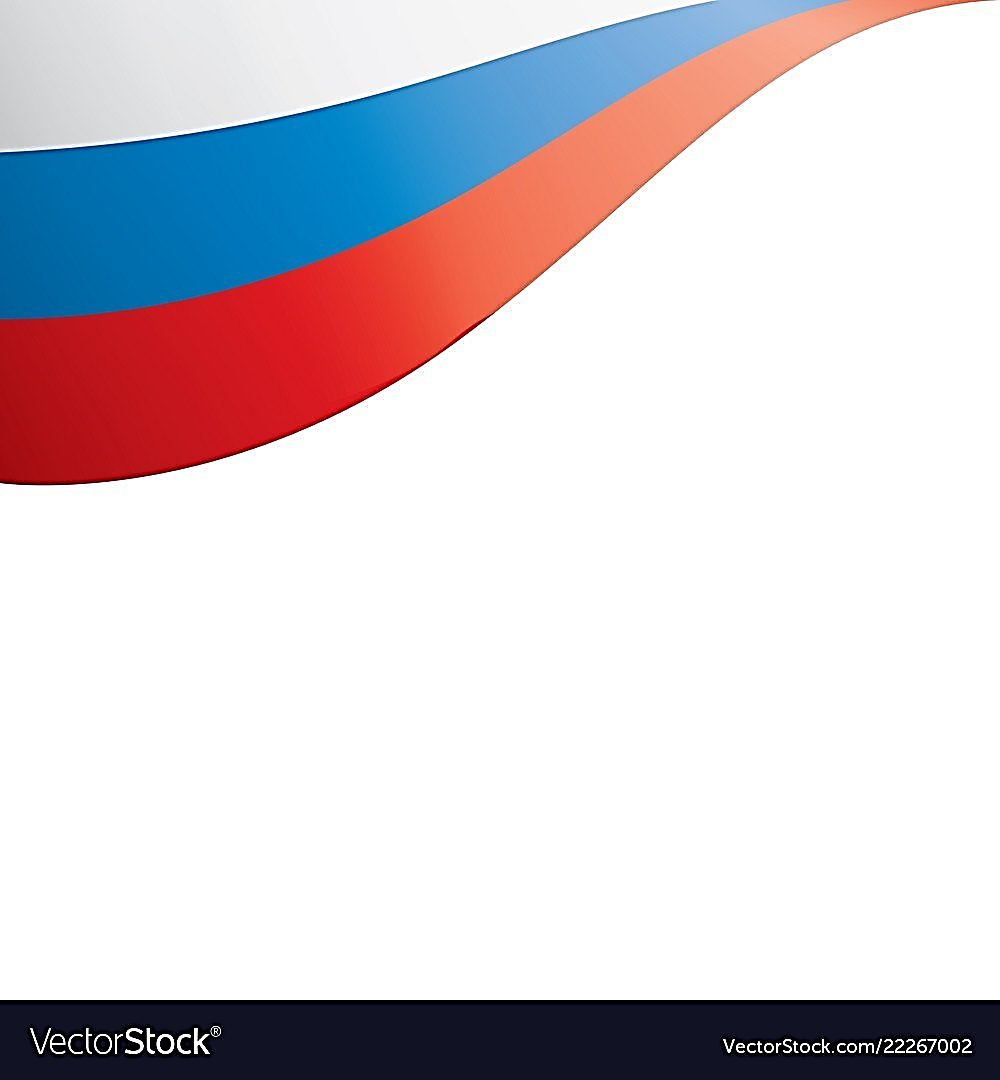 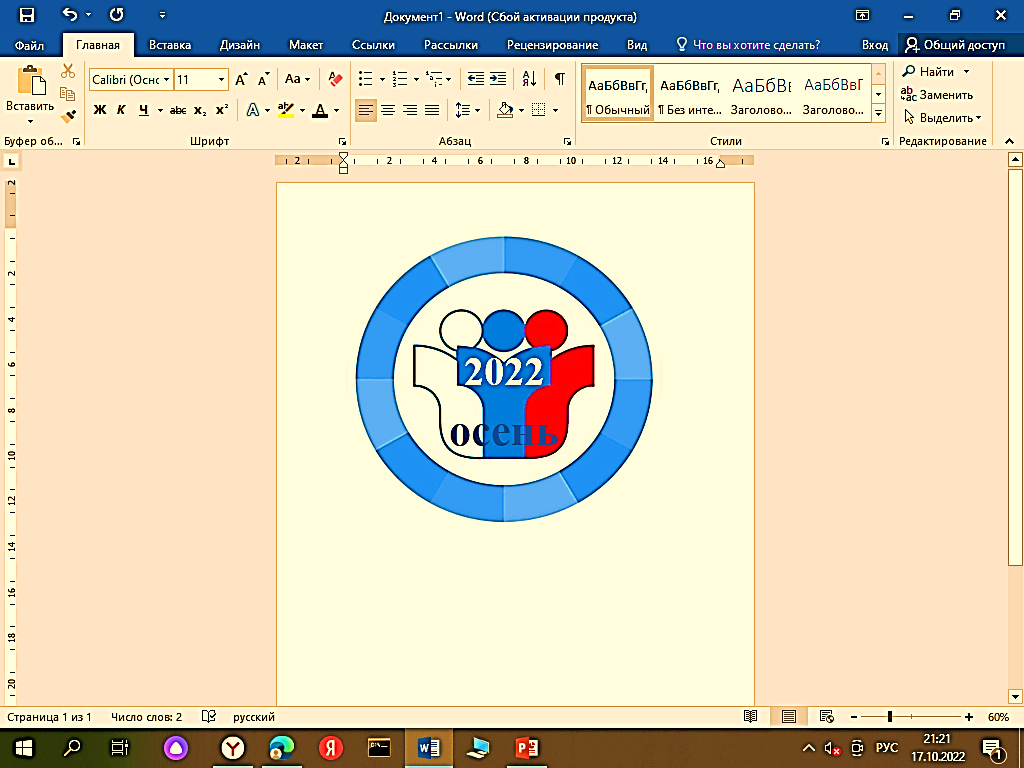 Анализ результатов обучающихся 5 классов,
участвовавших в ВПР 2022 (осень) по окружающему миру
Учитель: Назарец М.В.
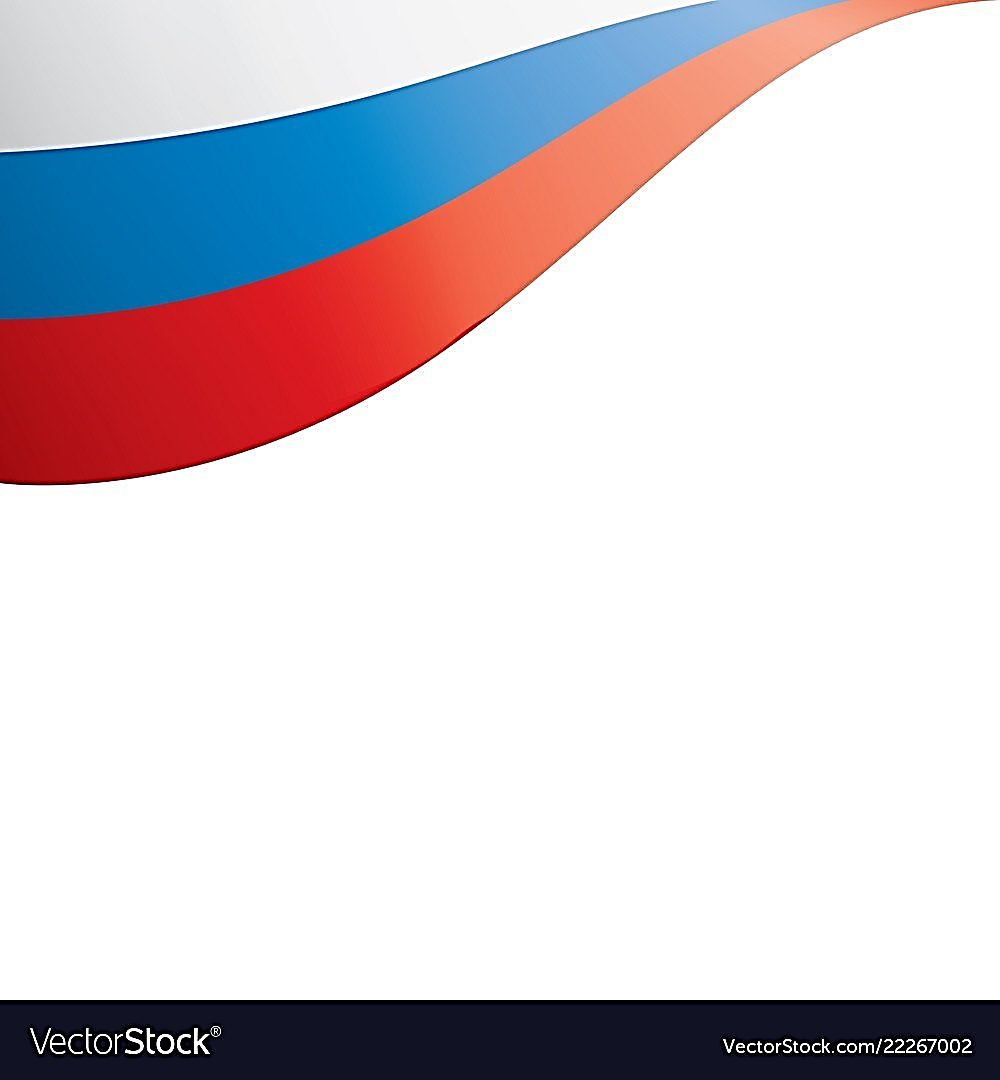 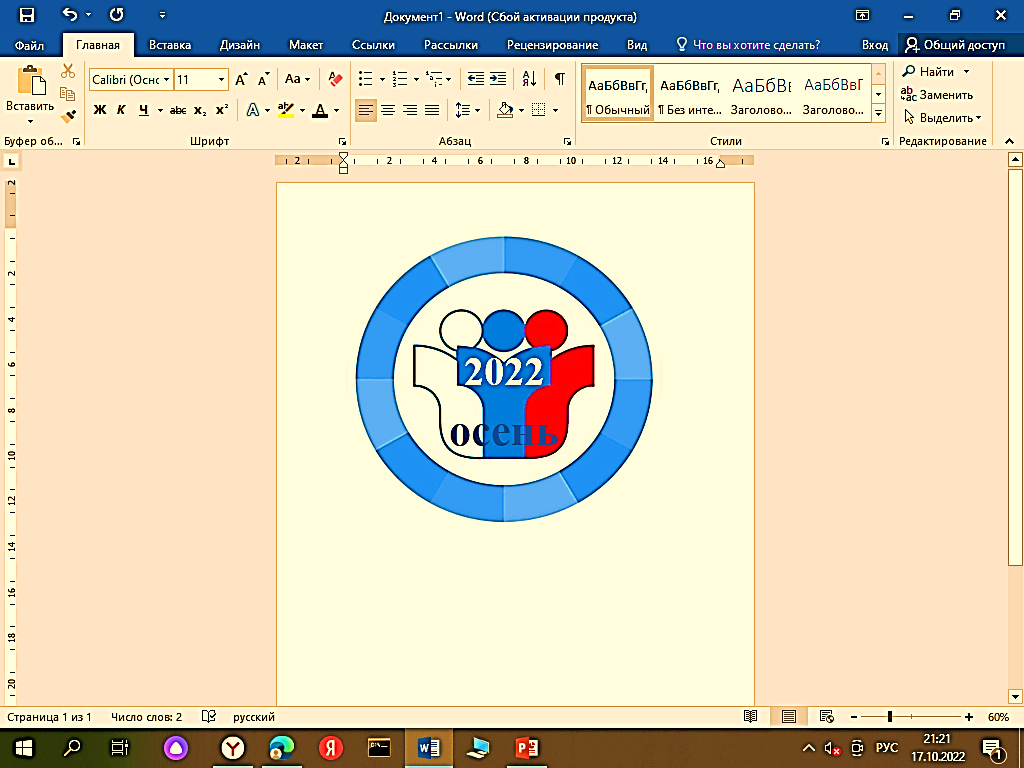 Анализ результатов обучающихся 6 классов,
участвовавших в ВПР 2022 (осень) по биологии
Учитель: Назарец М.В.
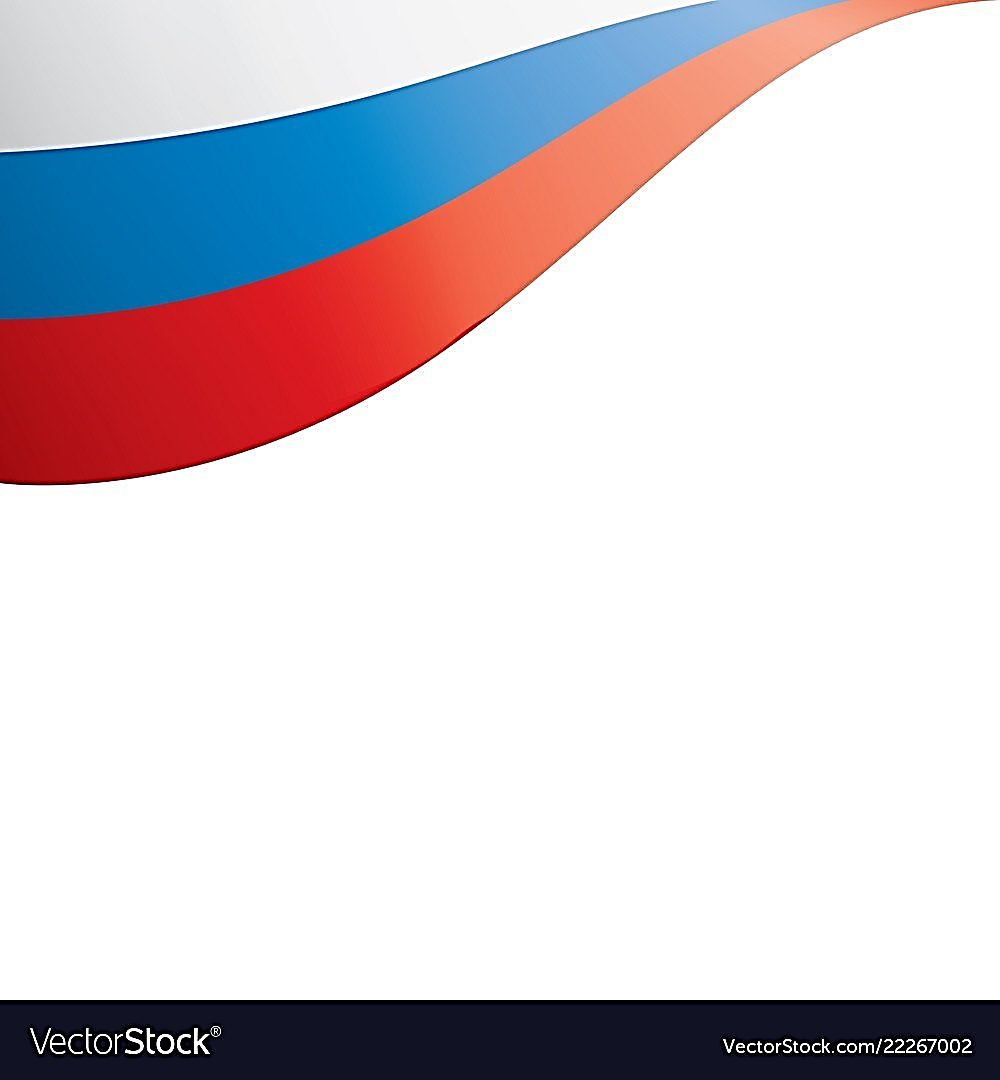 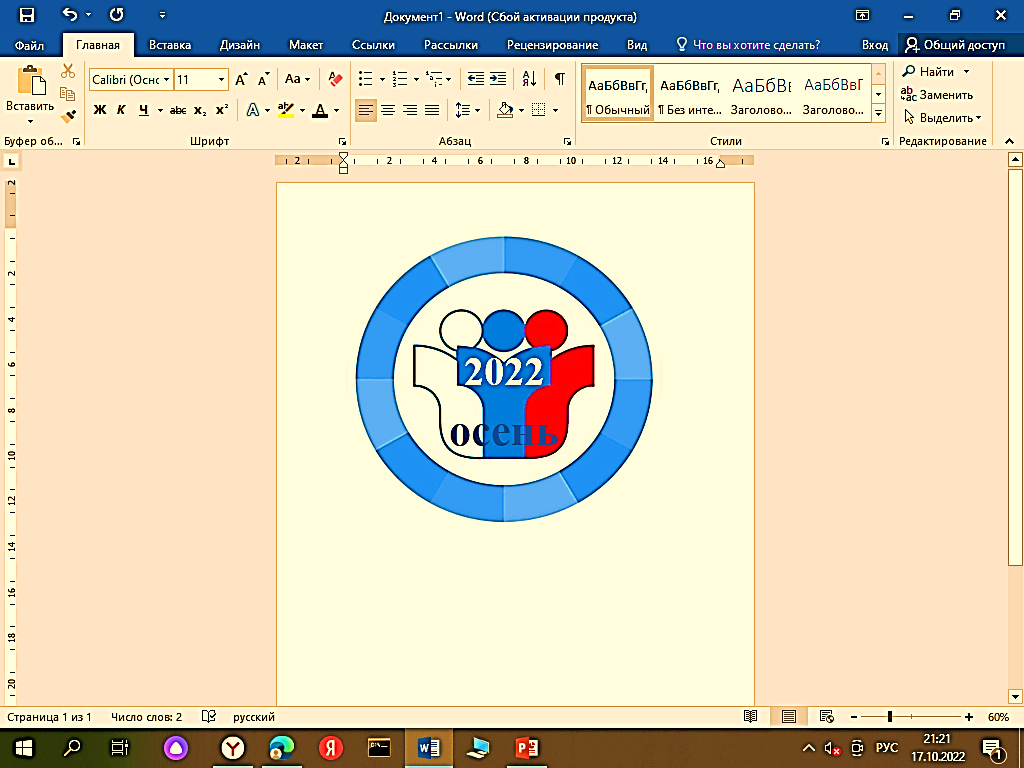 Анализ результатов обучающихся 6 классов,
участвовавших в ВПР 2022 (осень) по биологии
Учитель: Назарец М.В.
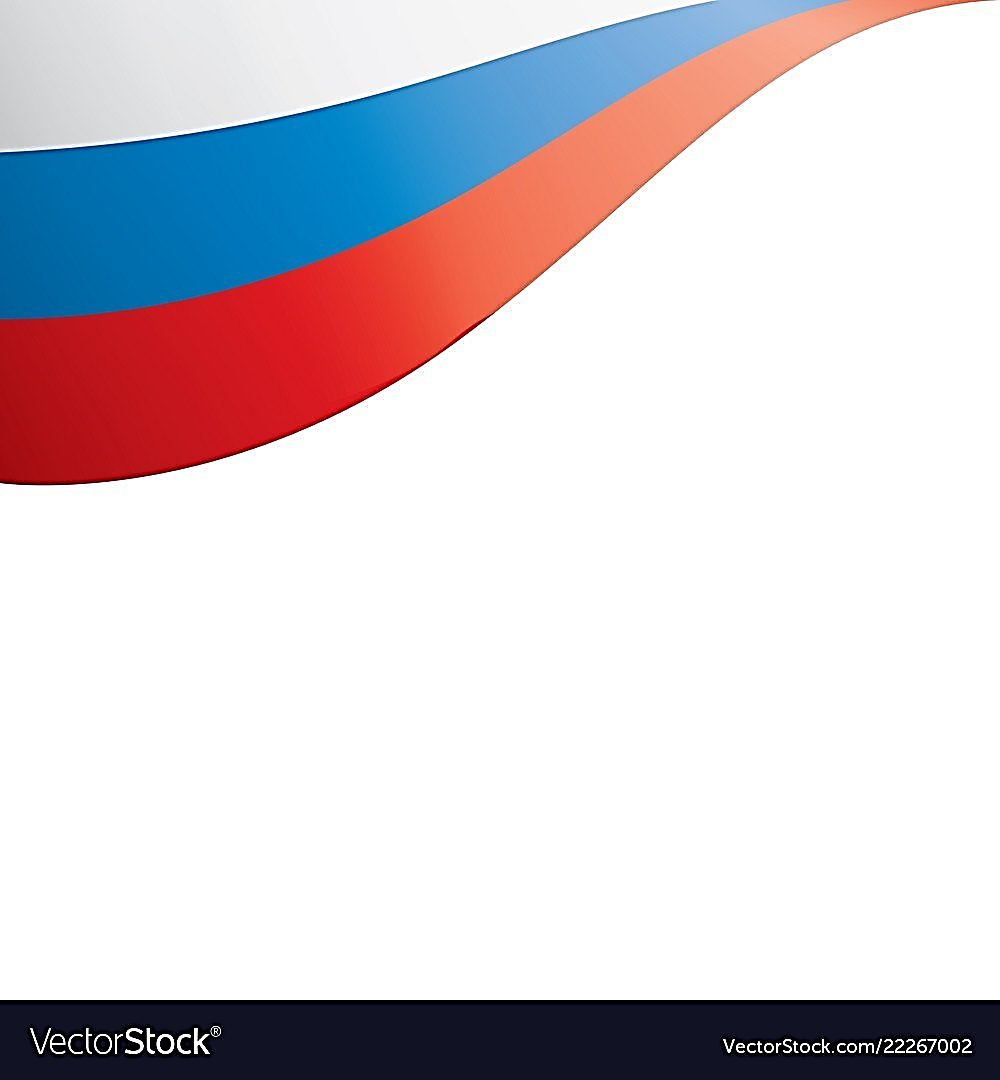 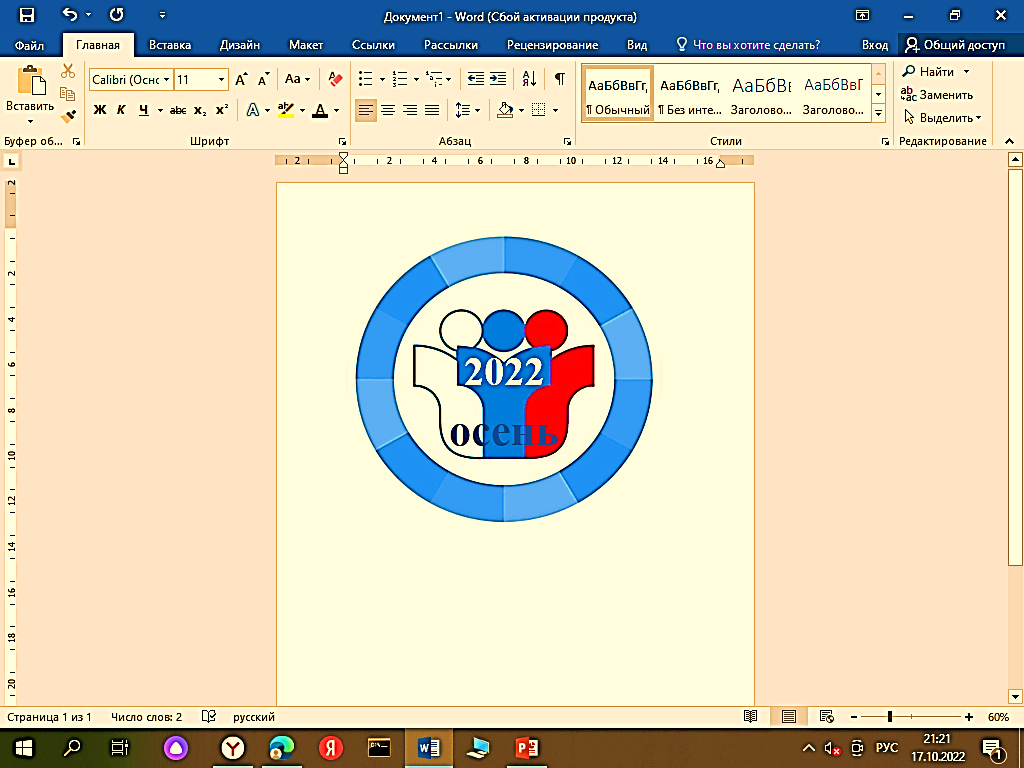 Анализ результатов обучающихся 7 «Б» класса,
участвовавших в ВПР 2022 (осень) по биологии
Учитель: Сапецкая И.Б.
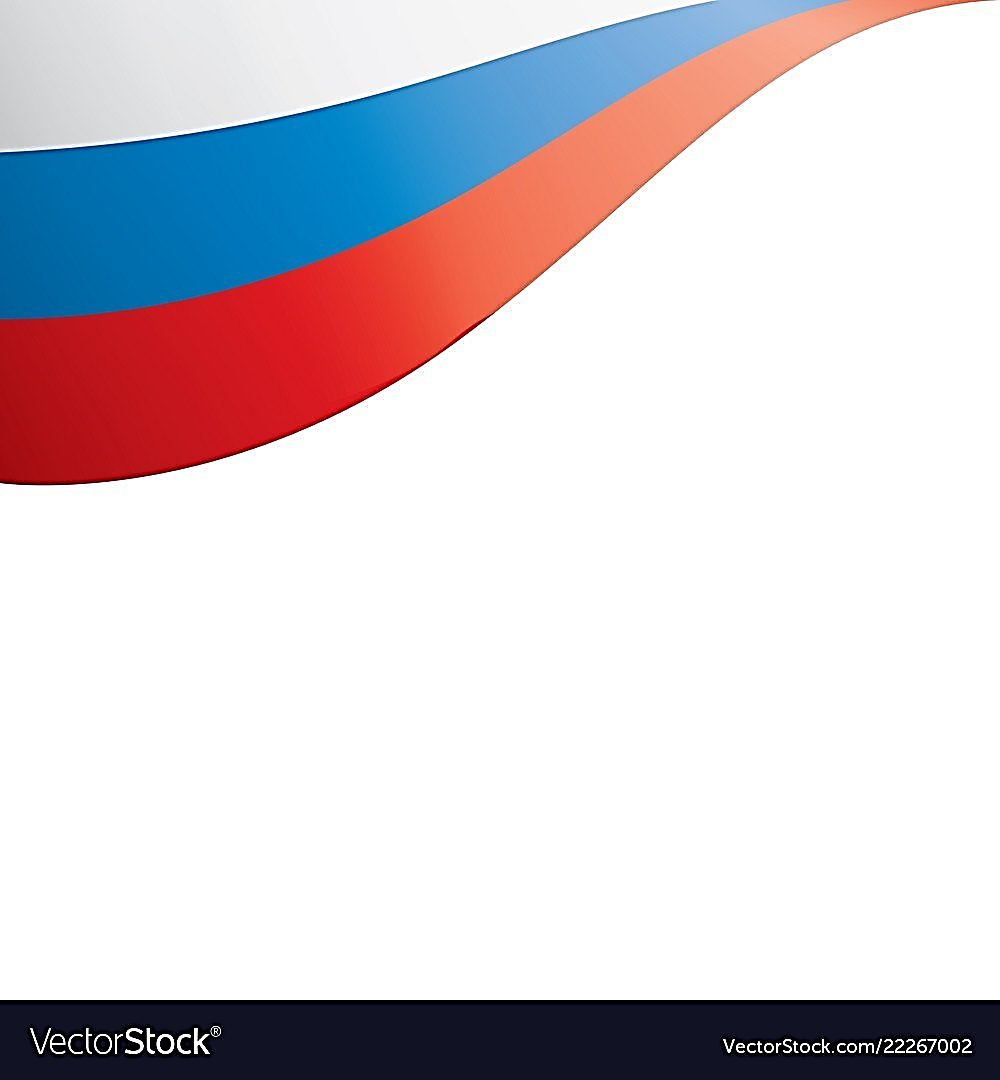 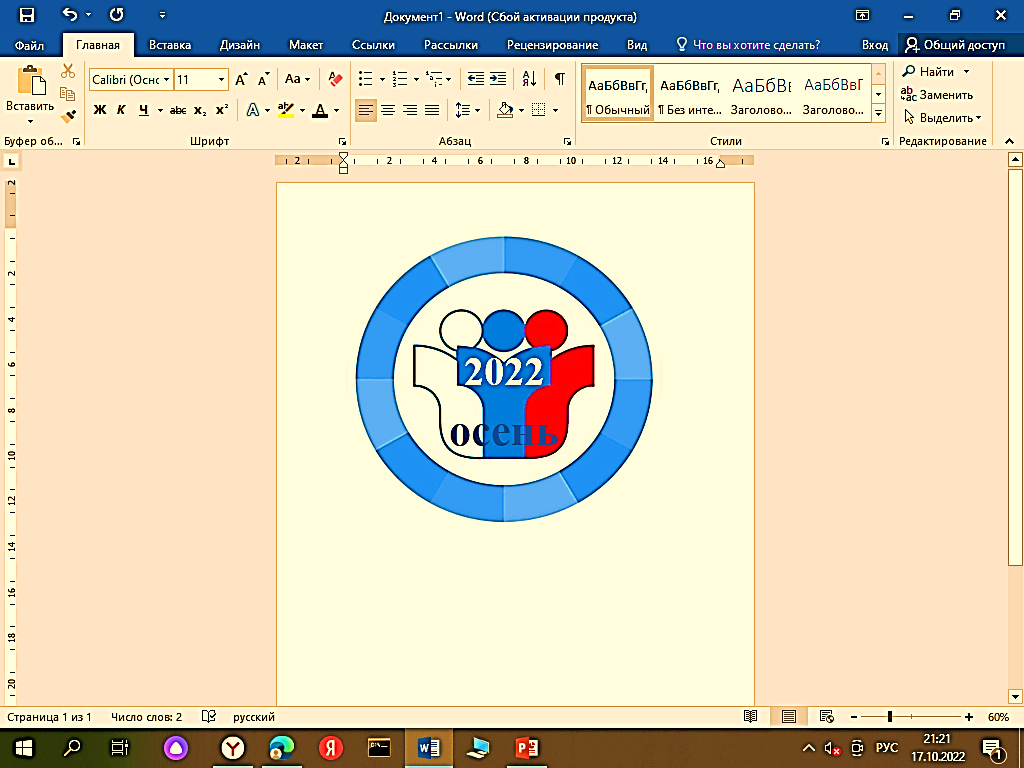 Анализ результатов обучающихся 7 «Б» класса,
участвовавших в ВПР 2022 (осень) по биологии
Учитель: Сапецкая И.Б.
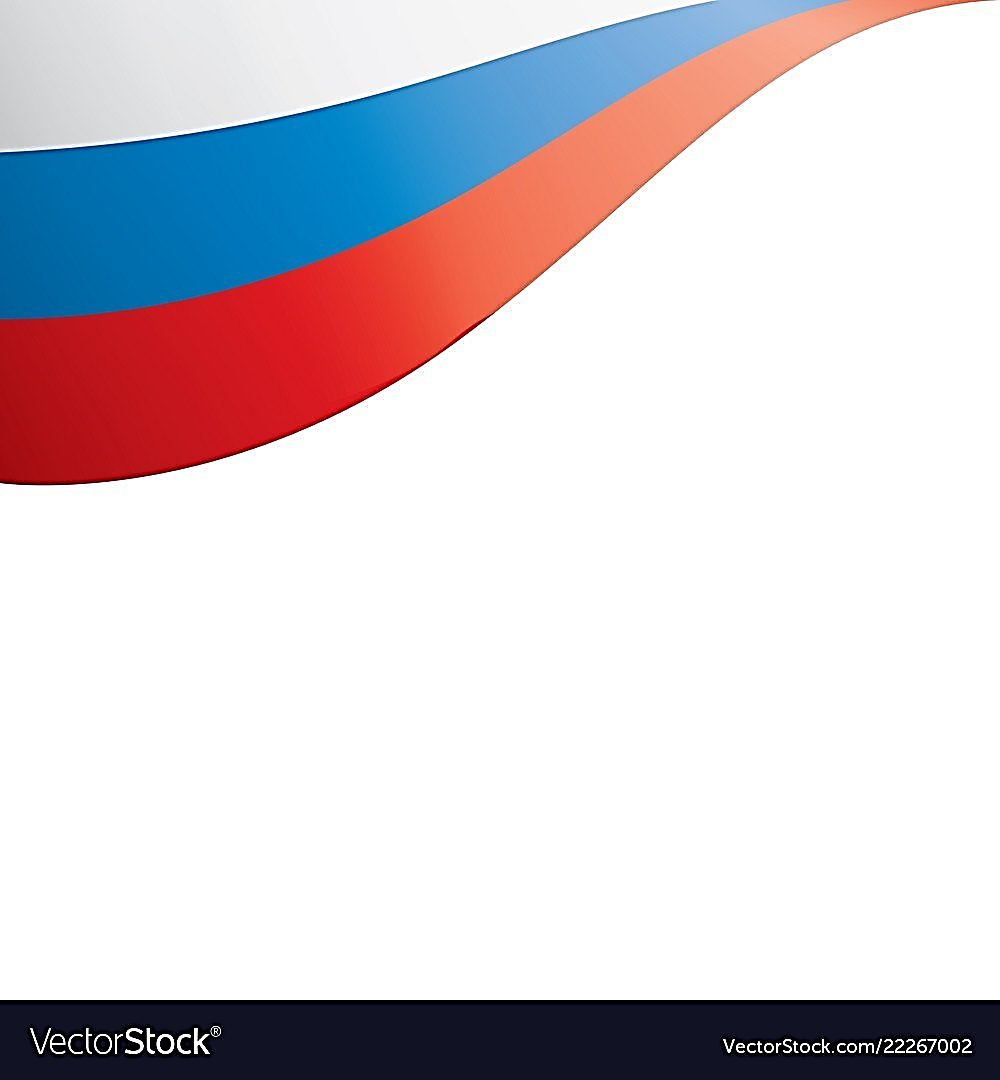 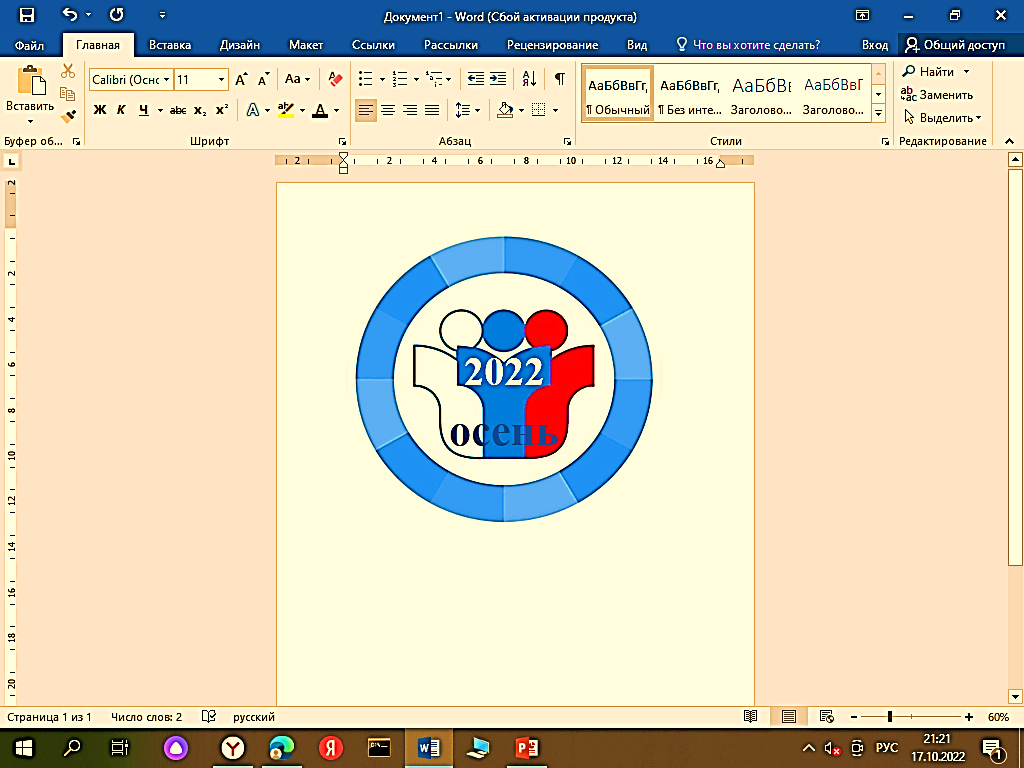 Анализ результатов обучающихся 8 «В» класса,
участвовавших в ВПР 2022 (осень) по биологии
Учитель: Сапецкая И.Б.
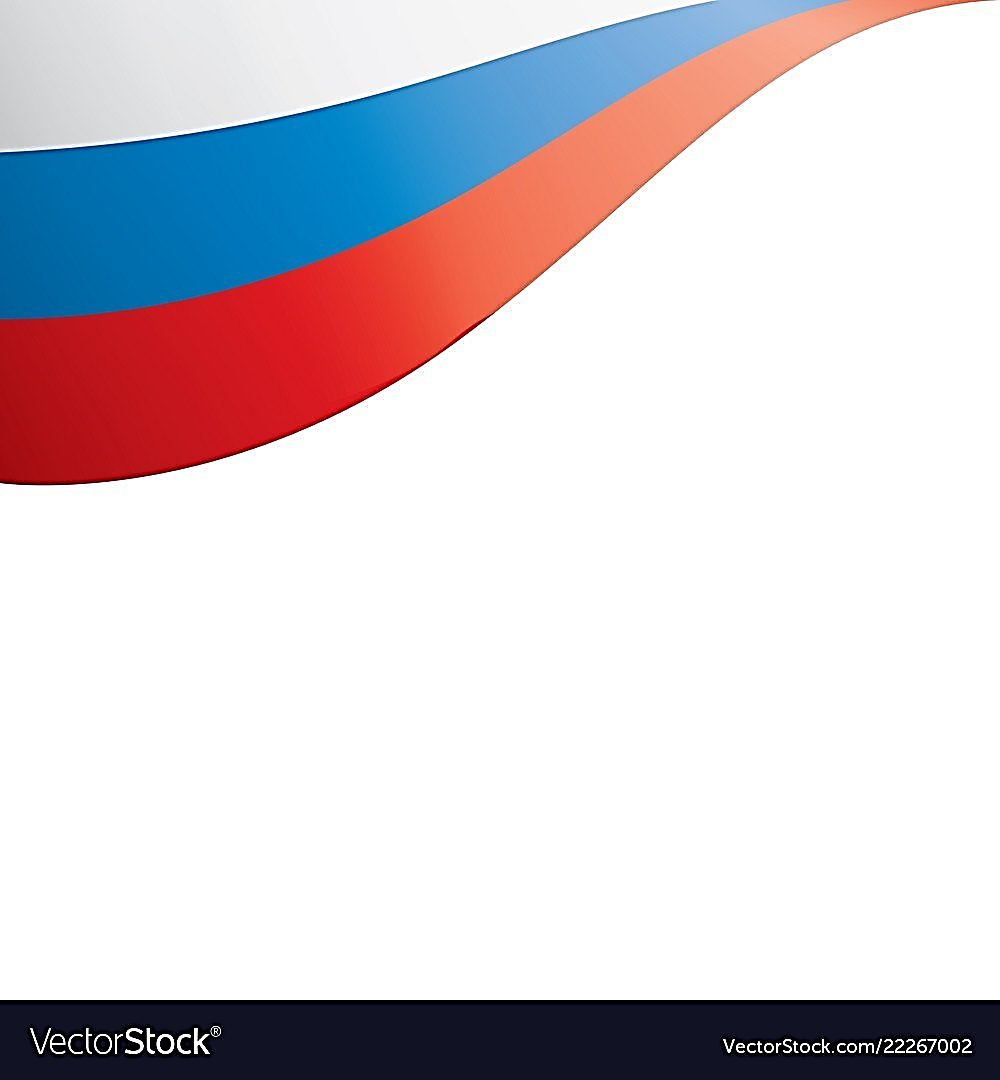 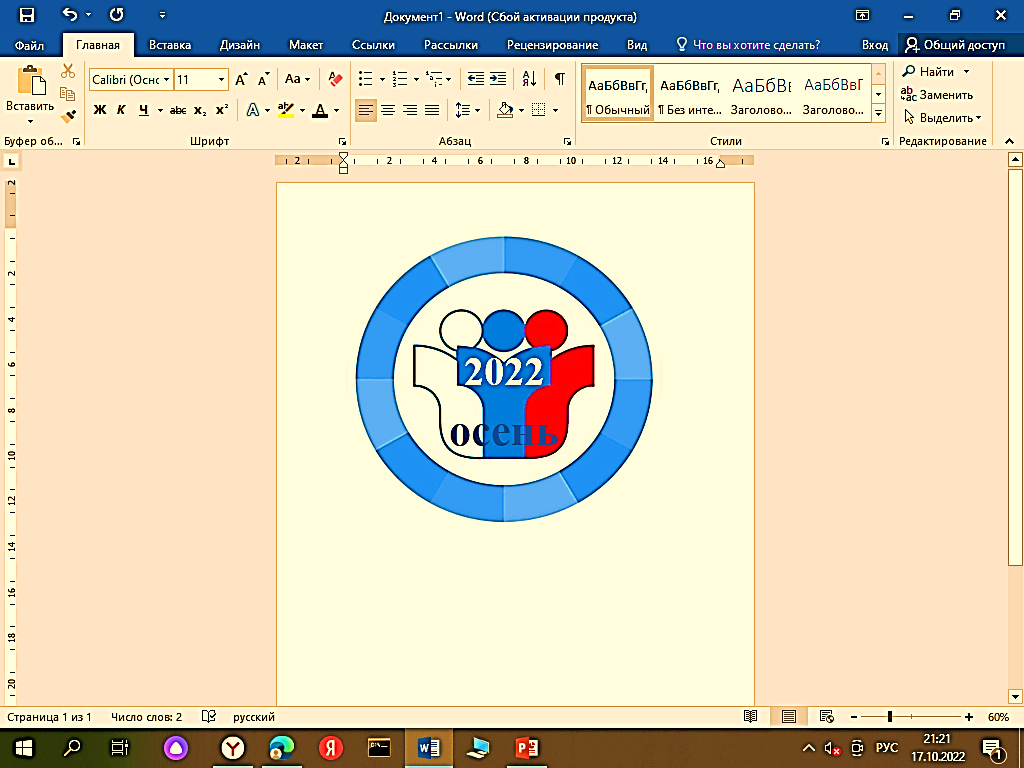 Анализ результатов обучающихся 8 «В» класса,
участвовавших в ВПР 2022 (осень) по биологии
Учитель: Сапецкая И.Б.
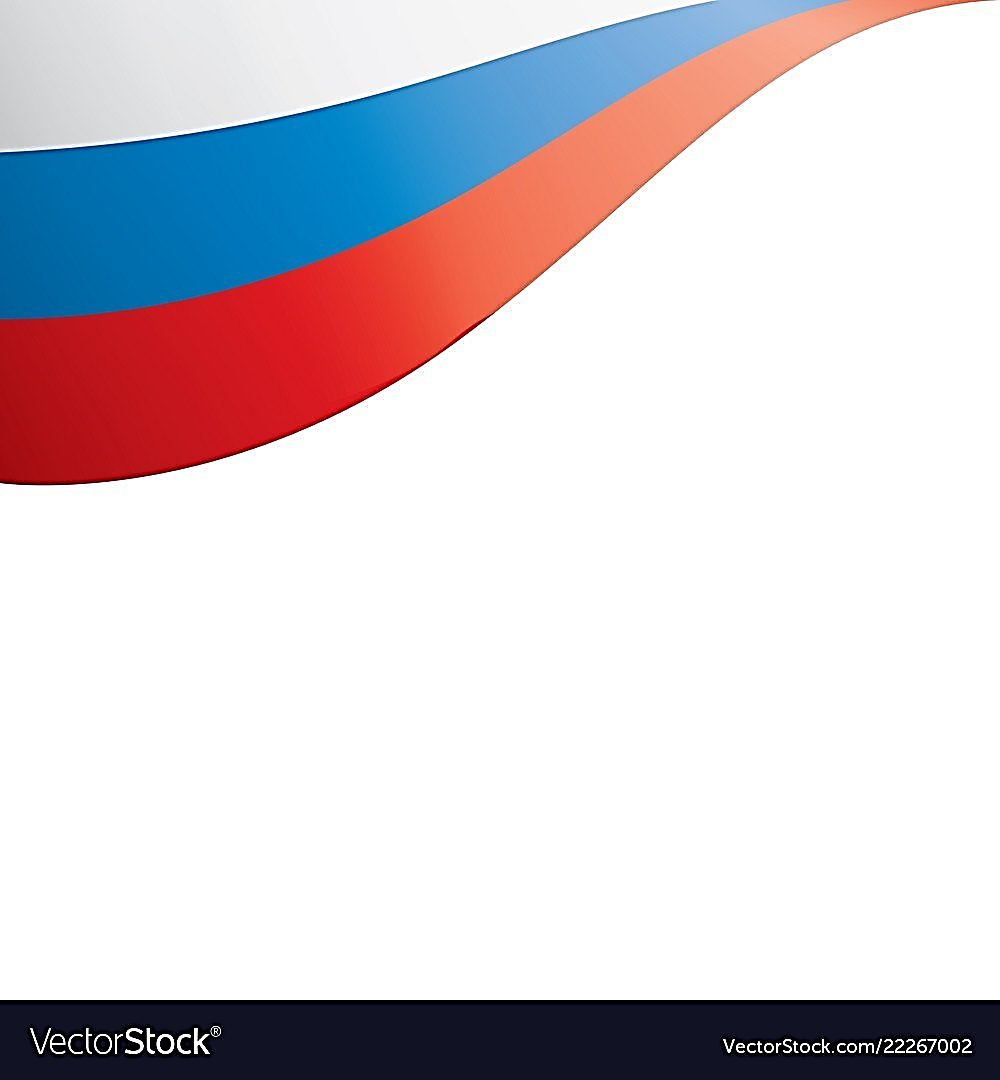 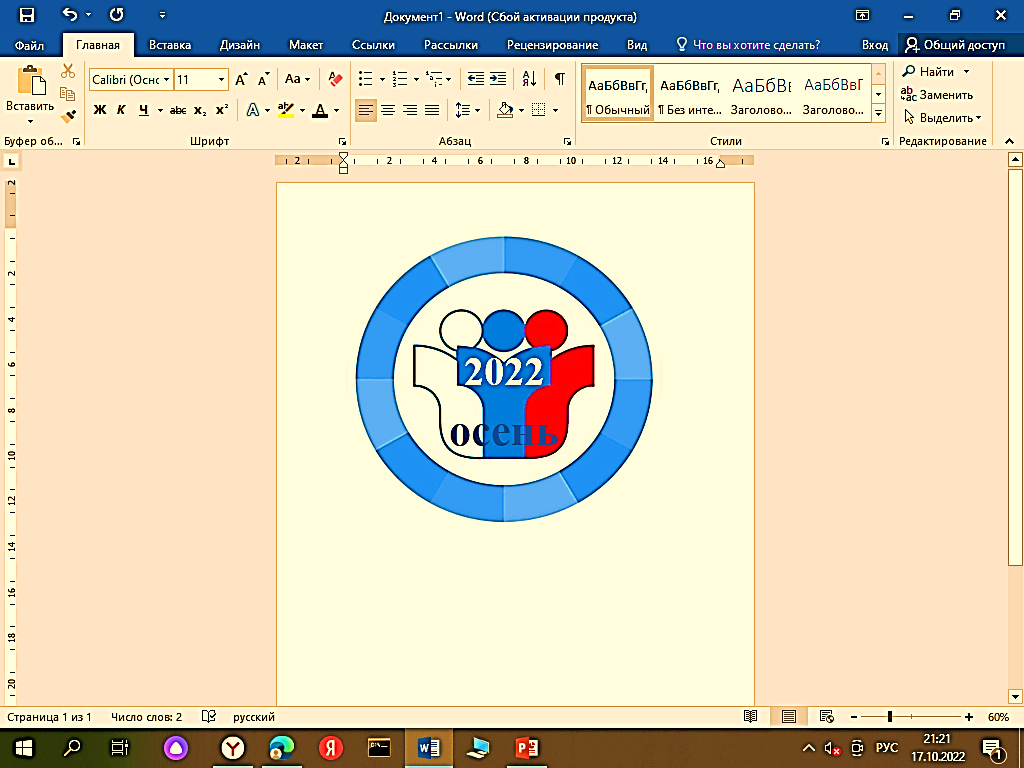 Анализ результатов обучающихся 9 «Б» класса,
участвовавших в ВПР 2022 (осень) по биологии
Учитель: Сапецкая И.Б.
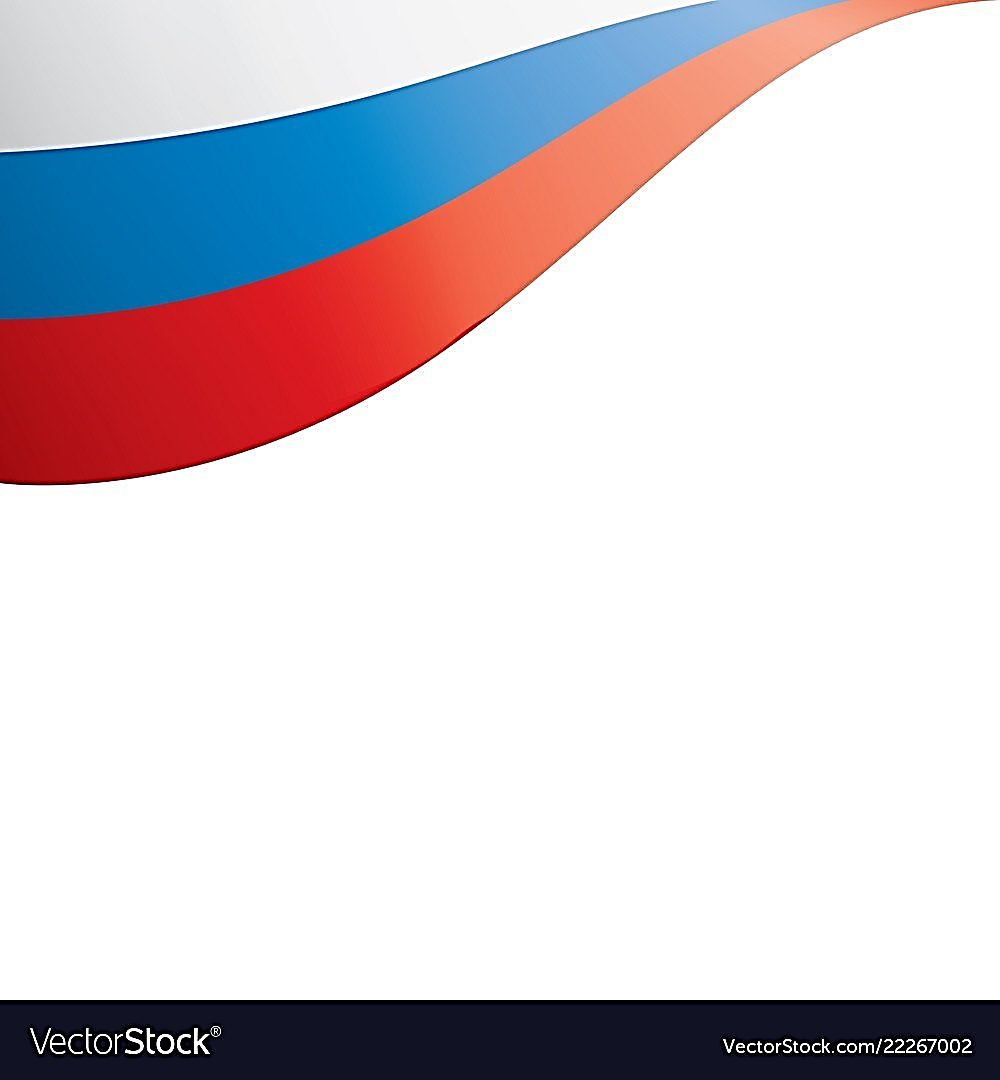 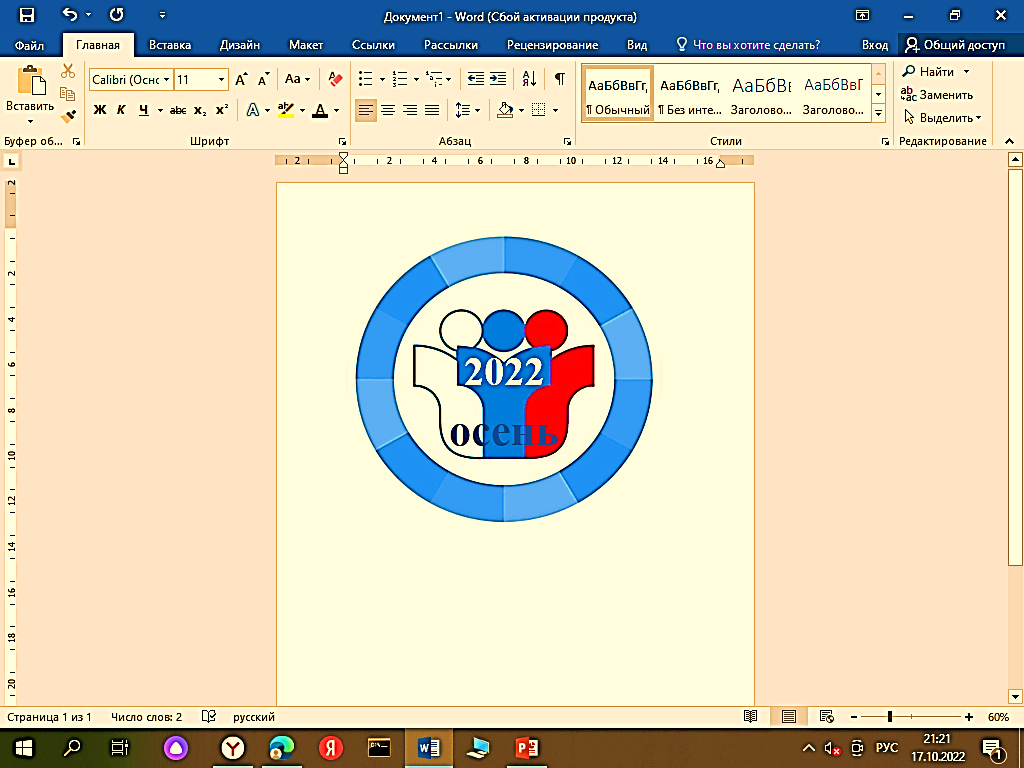 Анализ результатов обучающихся 9 «Б» класса,
участвовавших в ВПР 2022 (осень) по биологии
Учитель: Сапецкая И.Б.
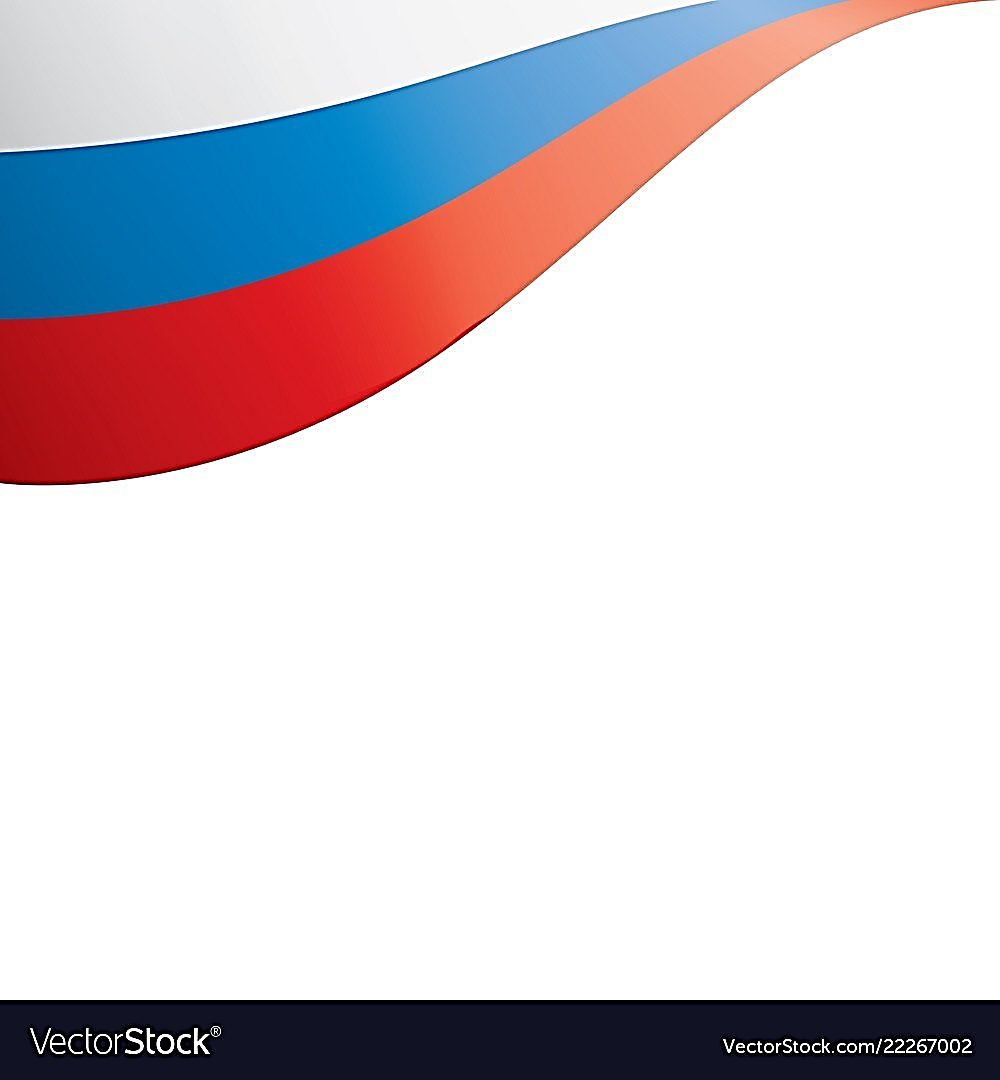 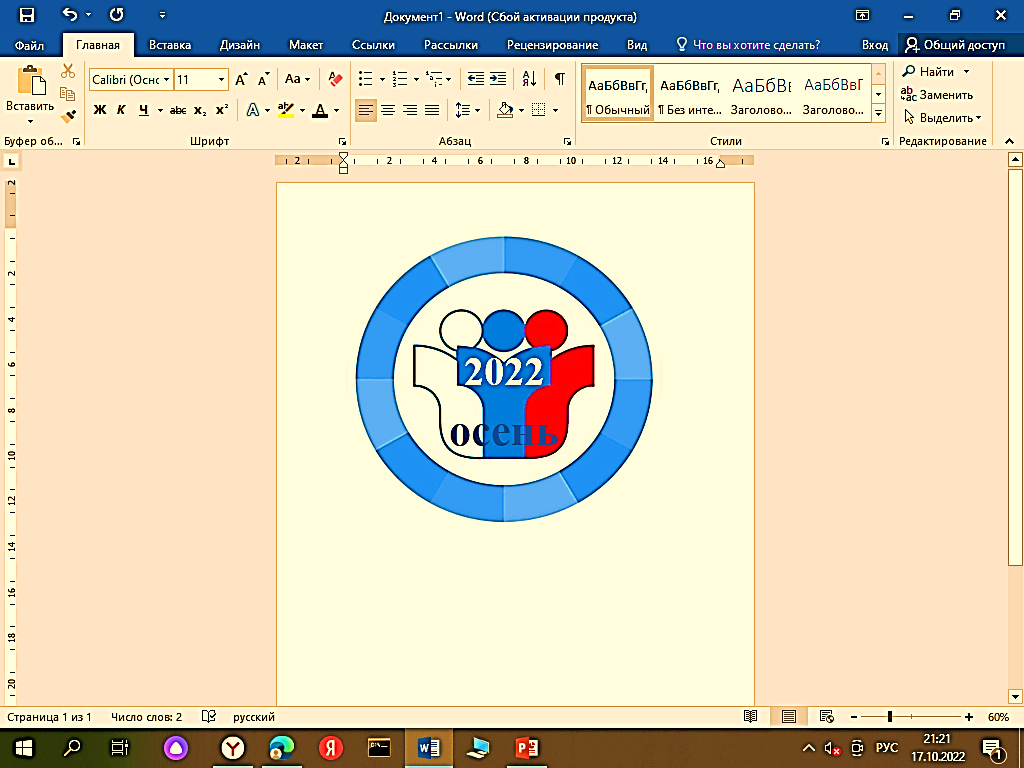 Анализ результатов обучающихся 8 «А» класса,
участвовавших в ВПР 2022 (осень) по географии
Учитель: Назарец М.В.
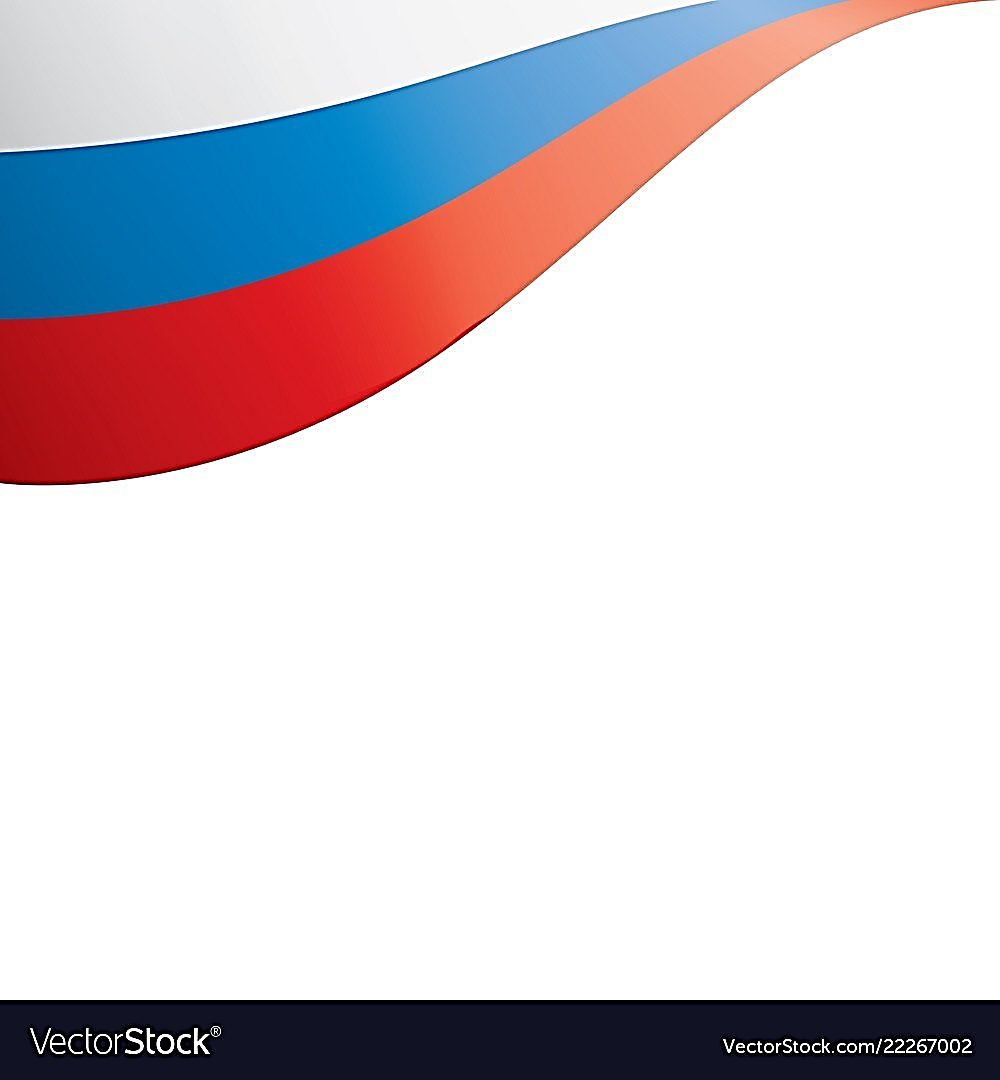 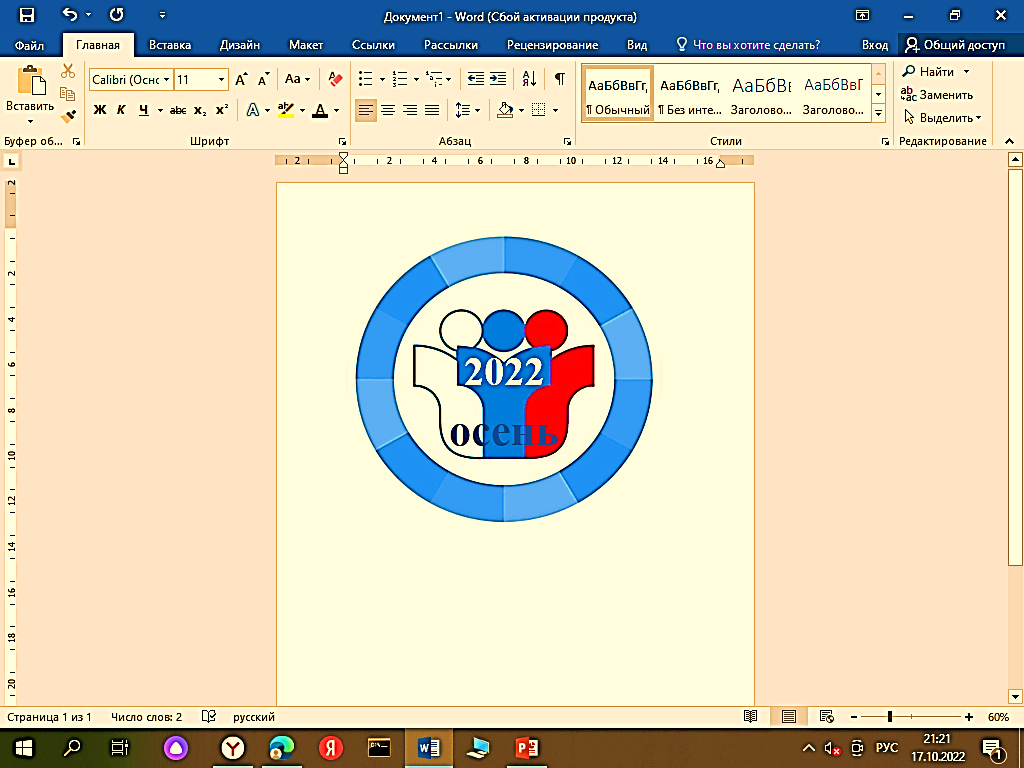 Анализ результатов обучающихся 8 «А» класса,
участвовавших в ВПР 2022 (осень) по географии
Учитель: Назарец М.В.
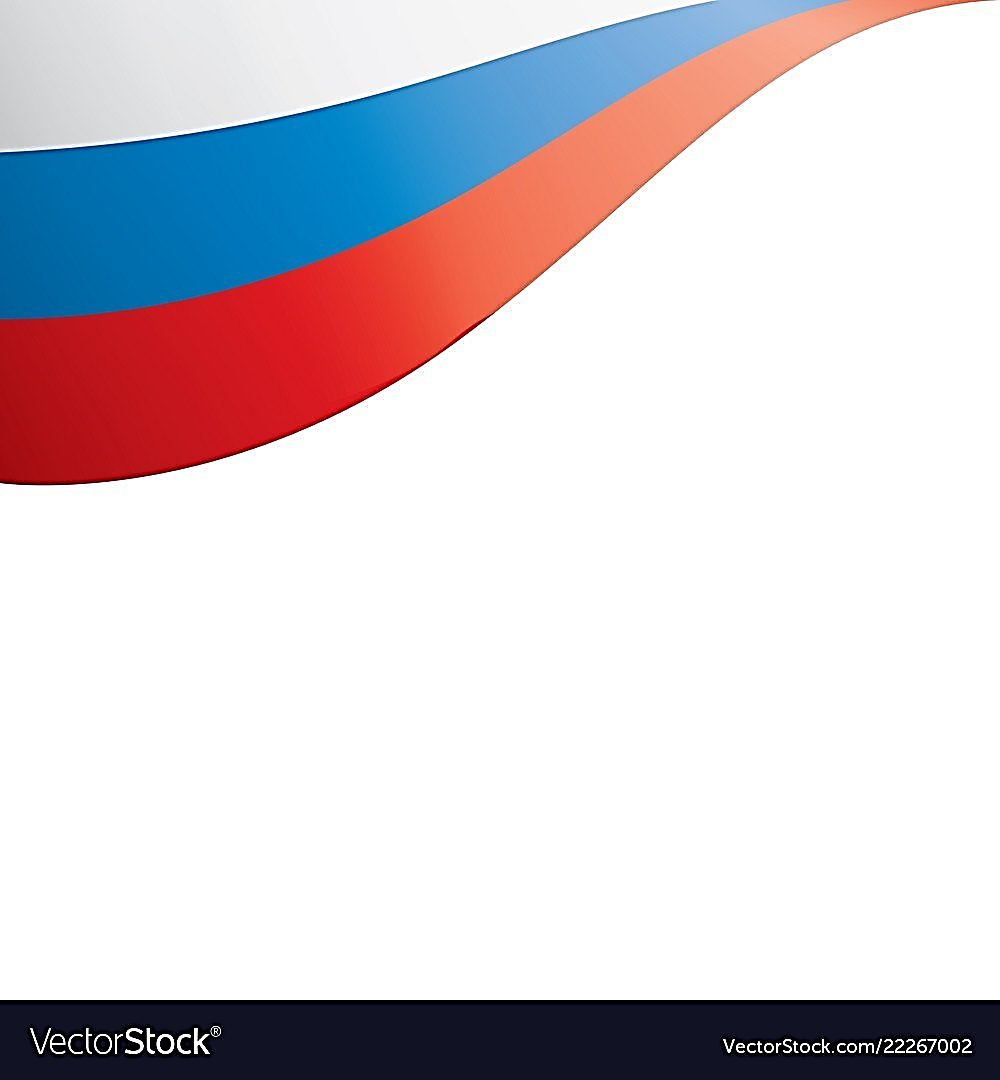 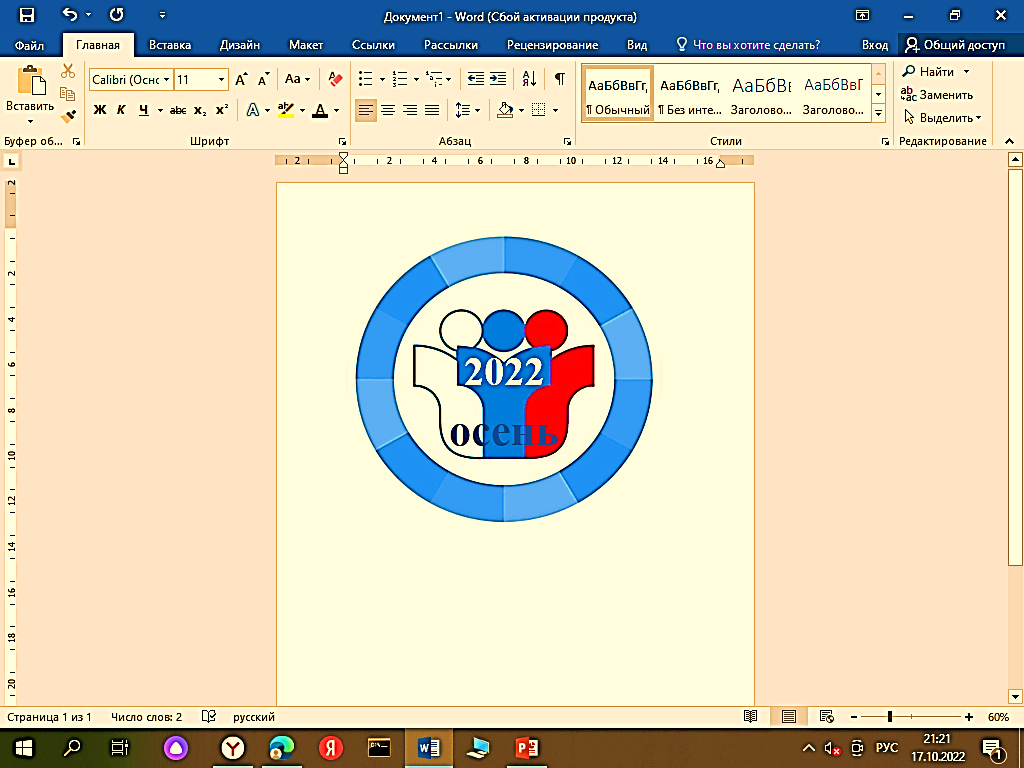 Анализ результатов обучающихся 9 «А» класса,
участвовавших в ВПР 2022 (осень) по географии
Учитель: Назарец М.В.
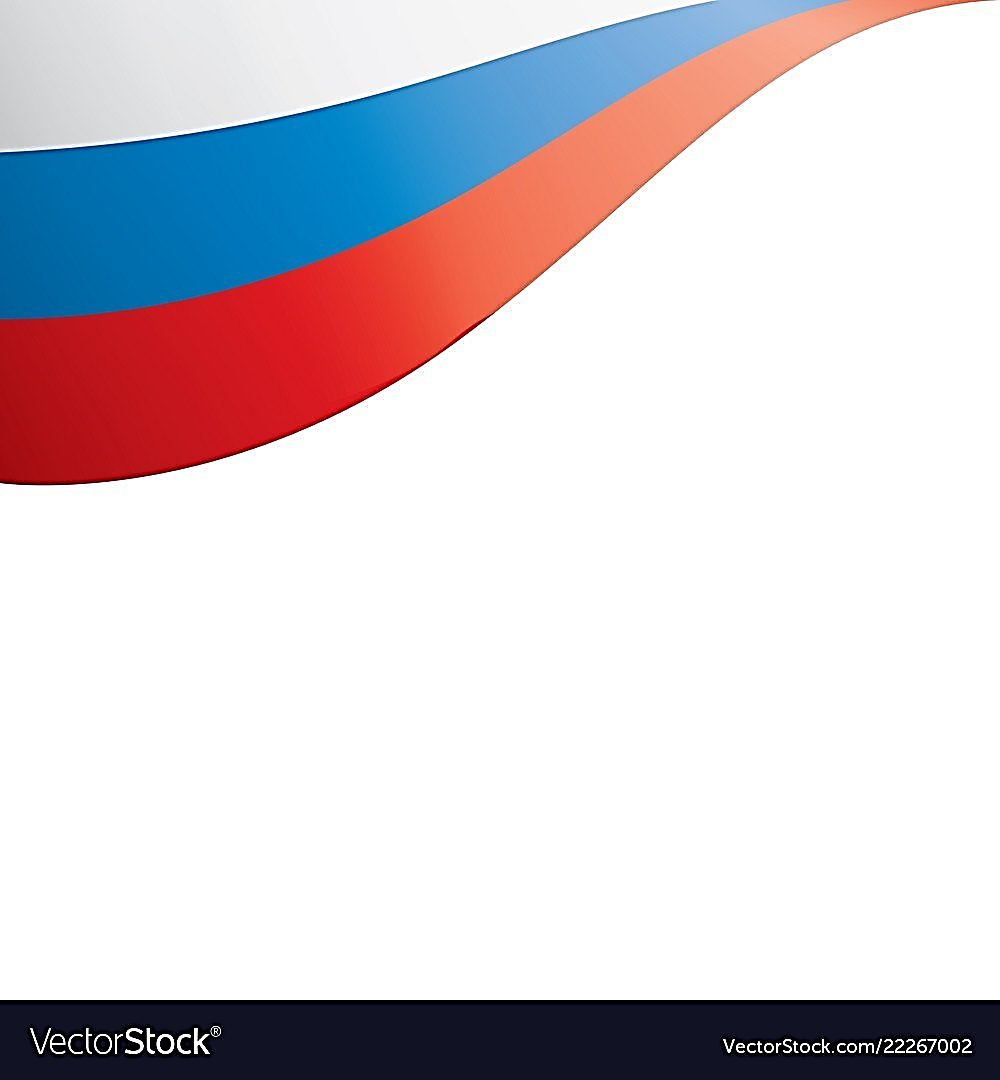 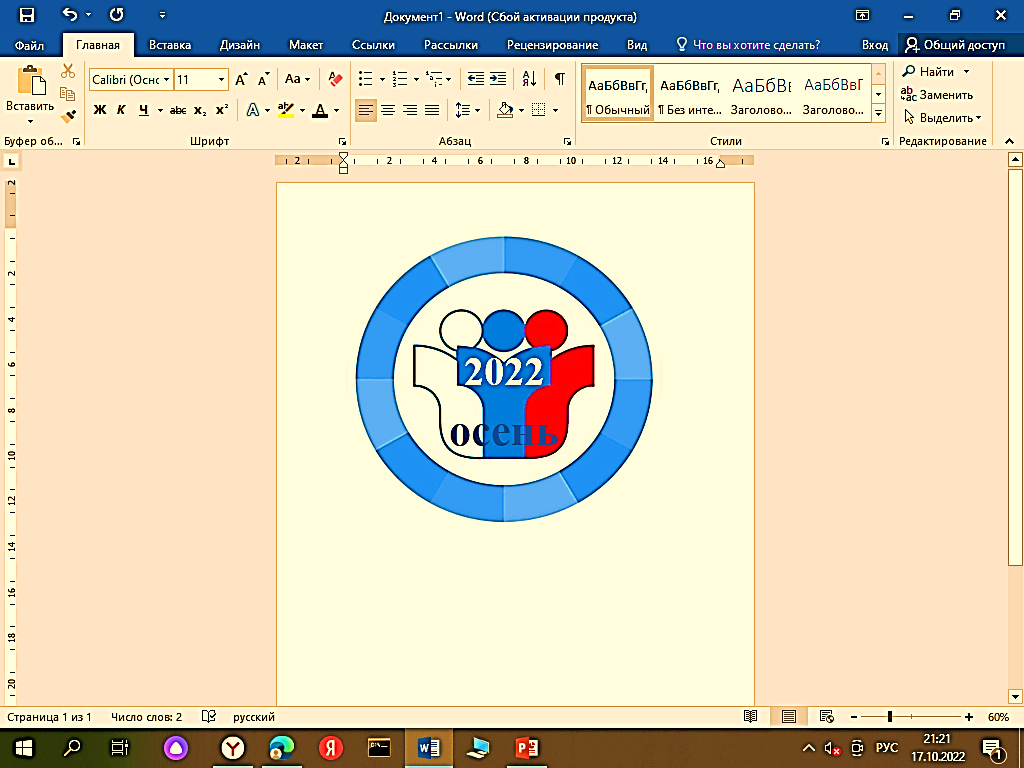 Анализ результатов обучающихся 9 «А» класса,
участвовавших в ВПР 2022 (осень) по географии
Учитель: Назарец М.В.
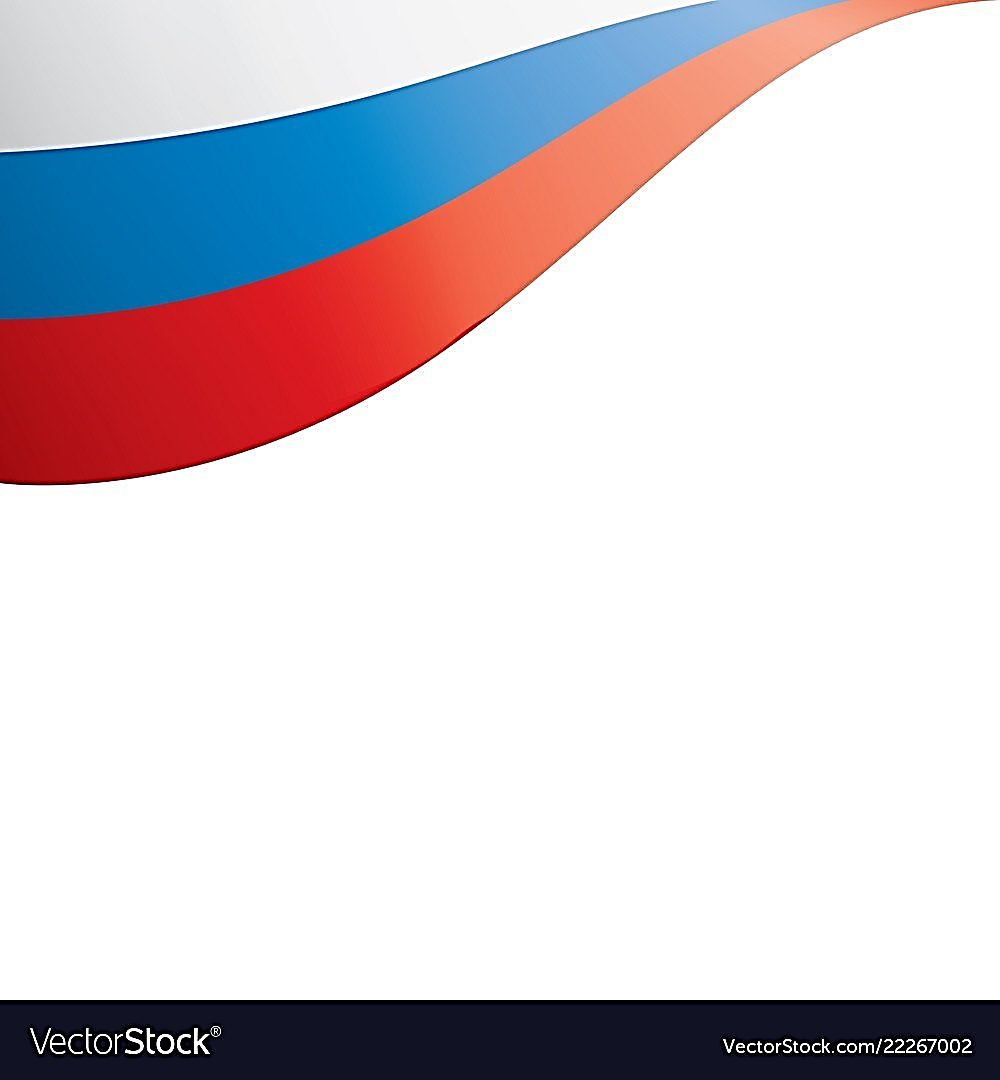 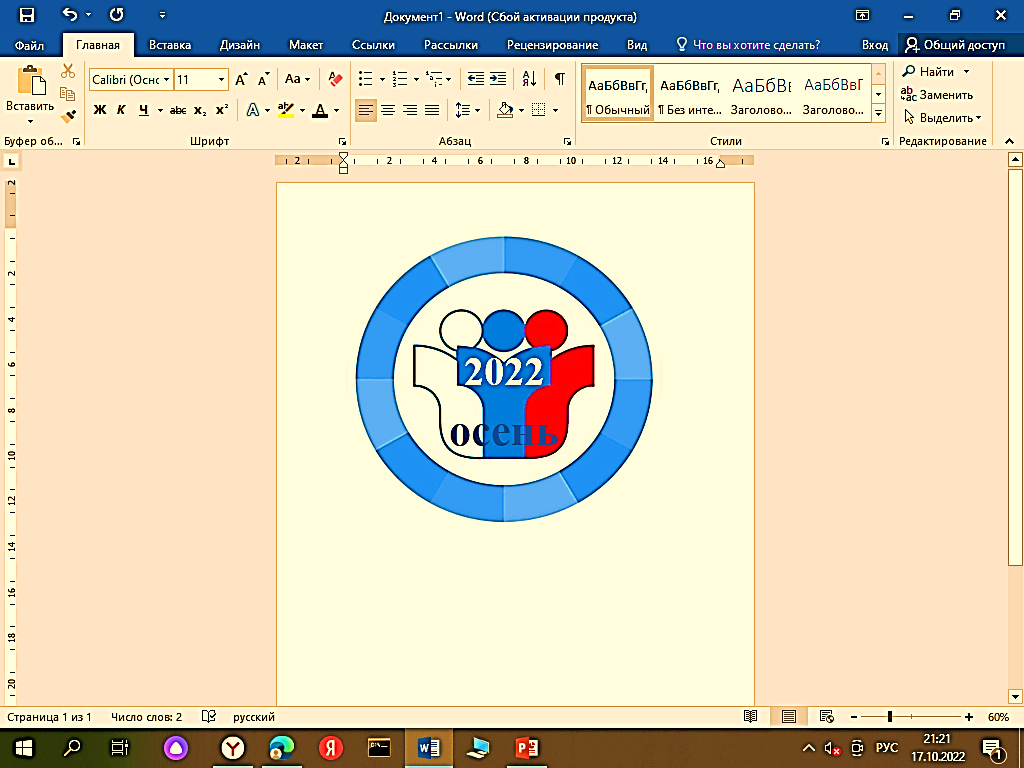 Анализ результатов обучающихся 9 «А» класса,
участвовавших в ВПР 2022 (осень) по химии
Учитель: Сапецкая И.Б
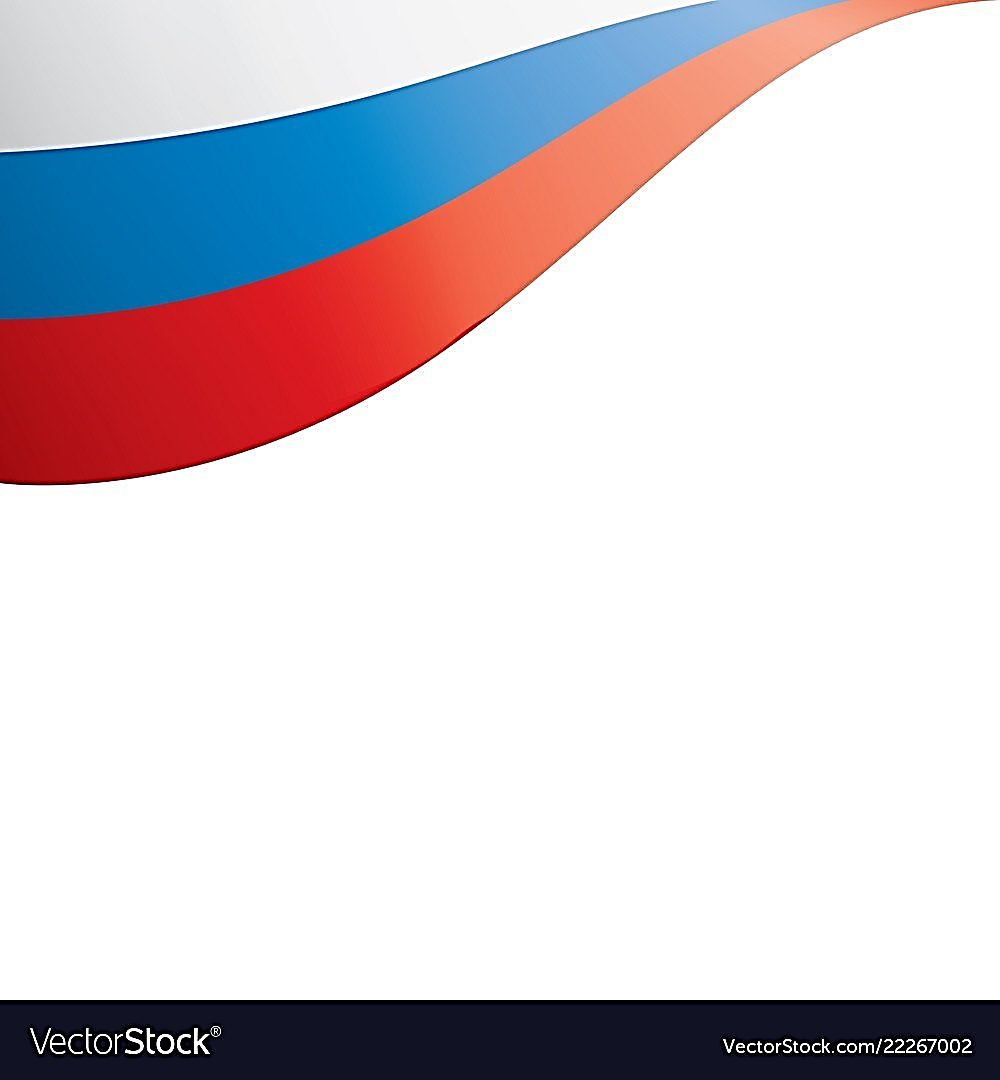 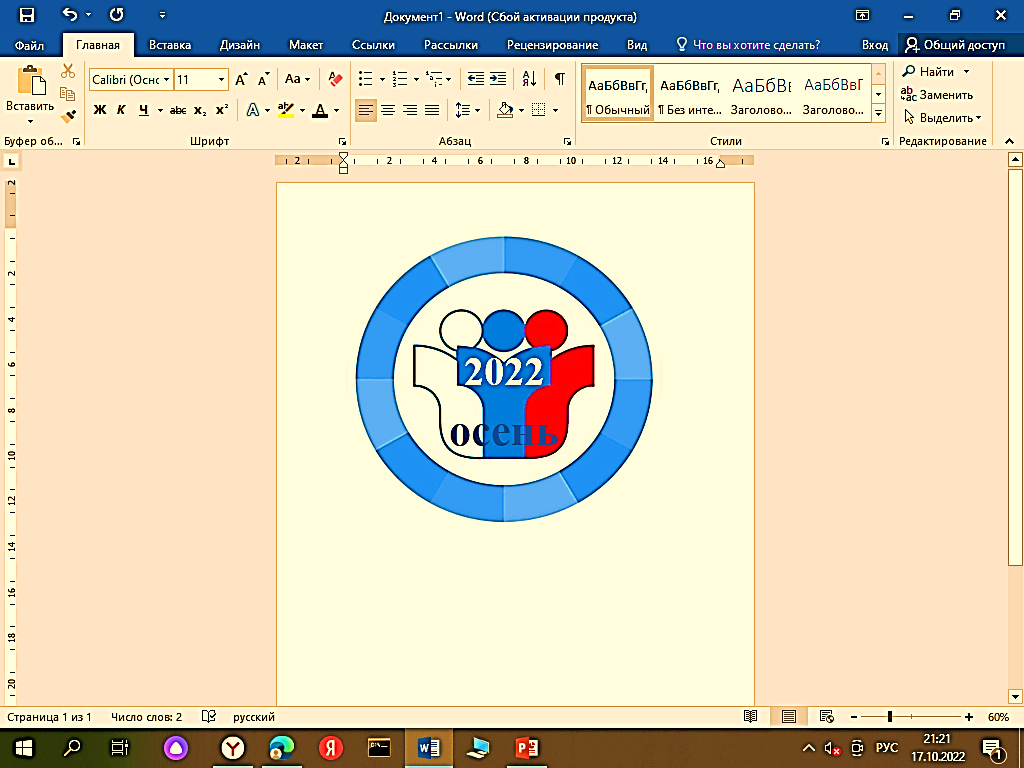 Анализ результатов обучающихся 9 «А» класса,
участвовавших в ВПР 2022 (осень) по химии
Учитель: Сапецкая И.Б.
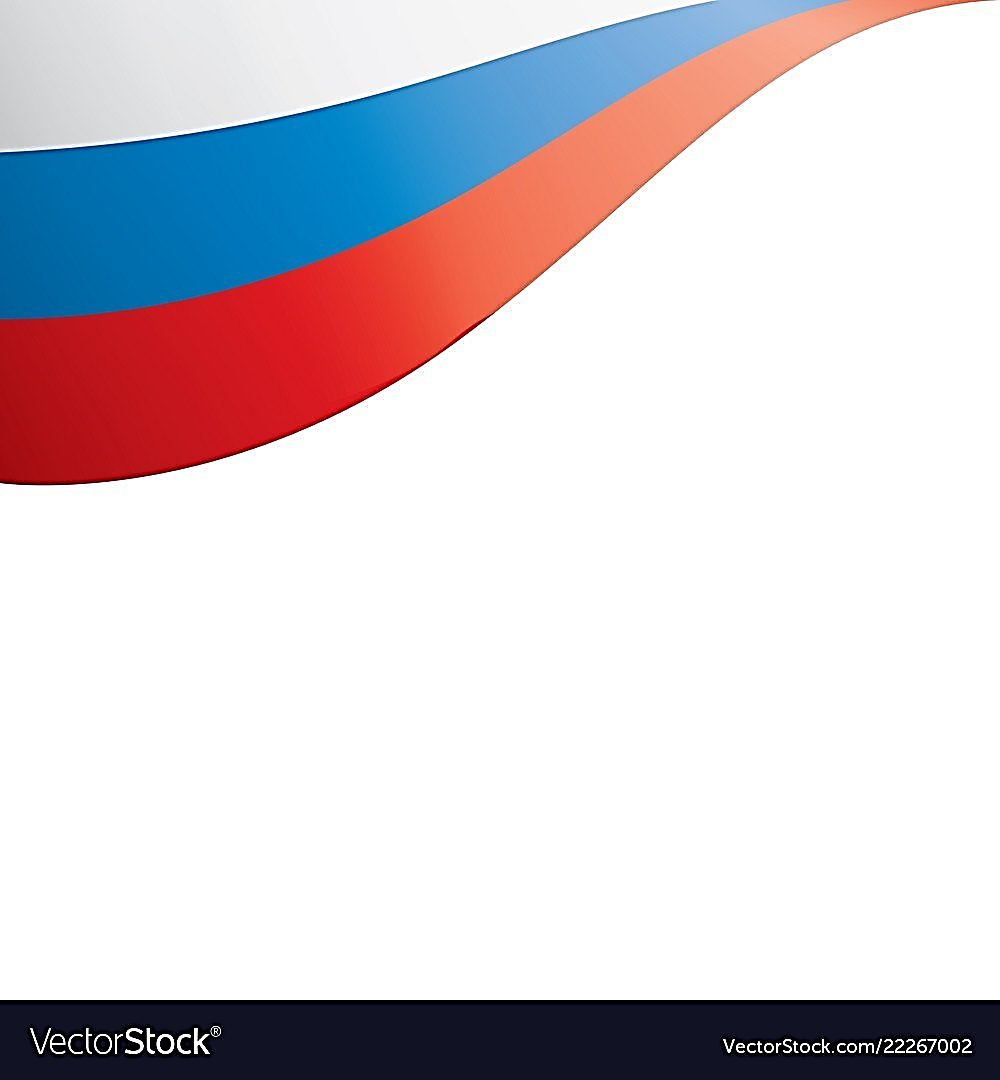 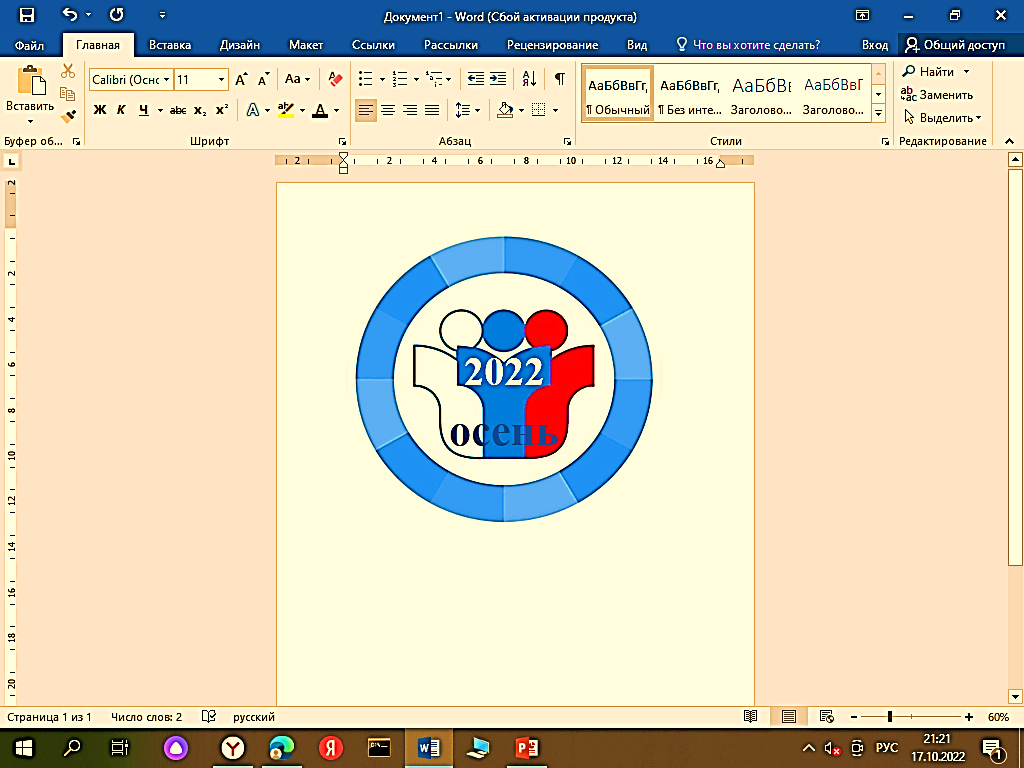 Анализ результатов обучающихся 8 «Б» класса,
участвовавших в ВПР 2022 (осень) по физике
Учитель: Гусева А.В.
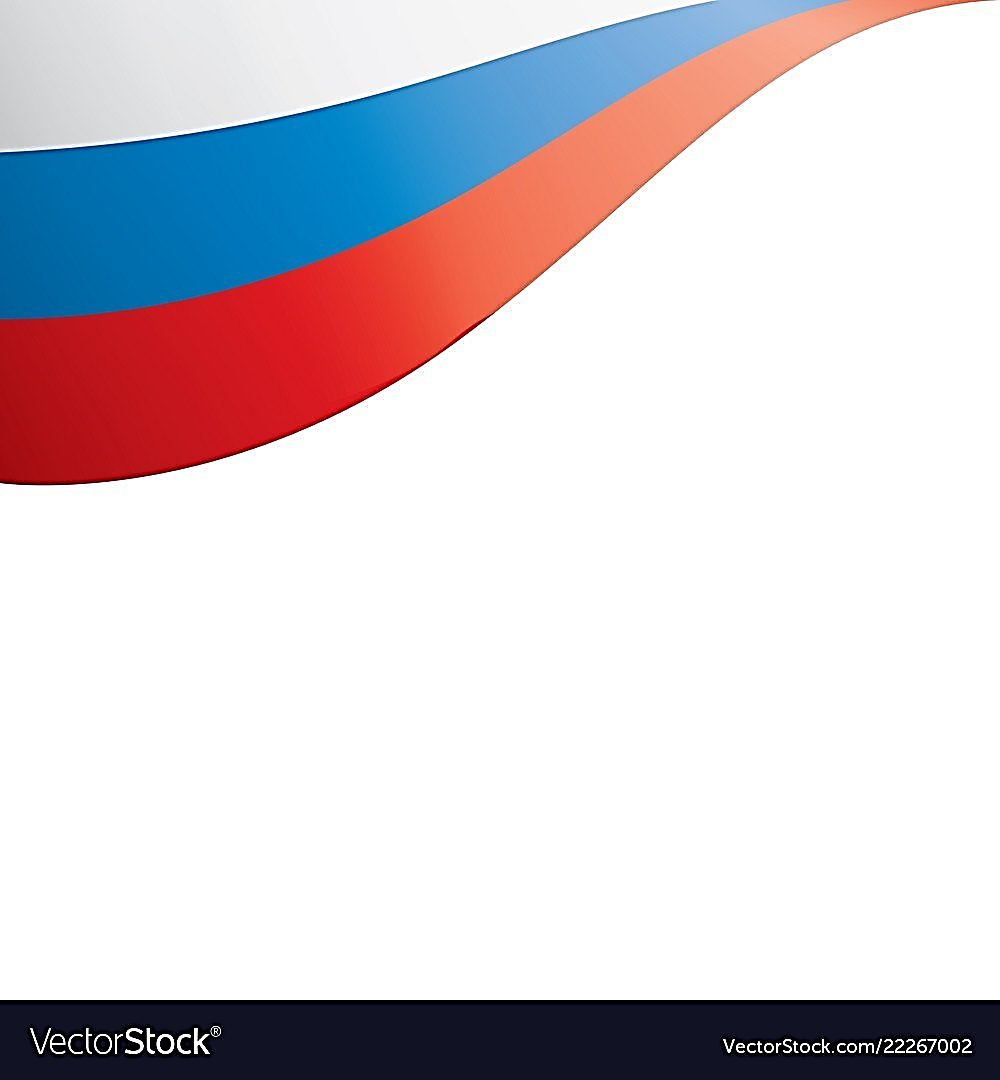 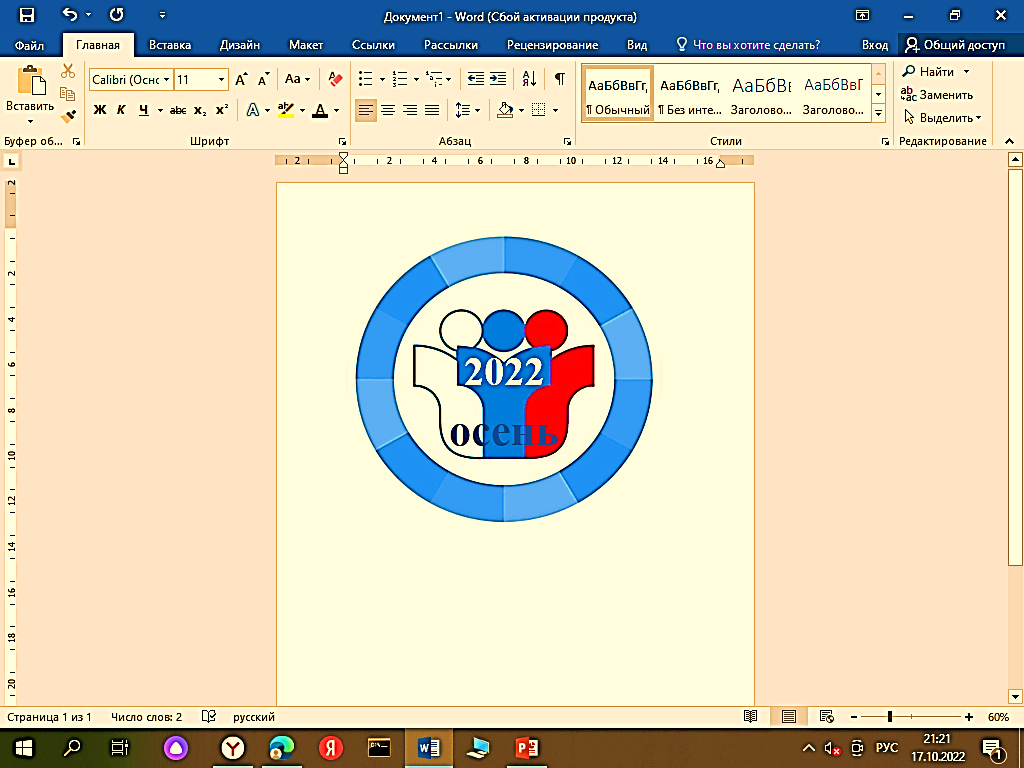 Анализ результатов обучающихся 8 «Б» класса,
участвовавших в ВПР 2022 (осень) по физике
Учитель: Гусева А.В.
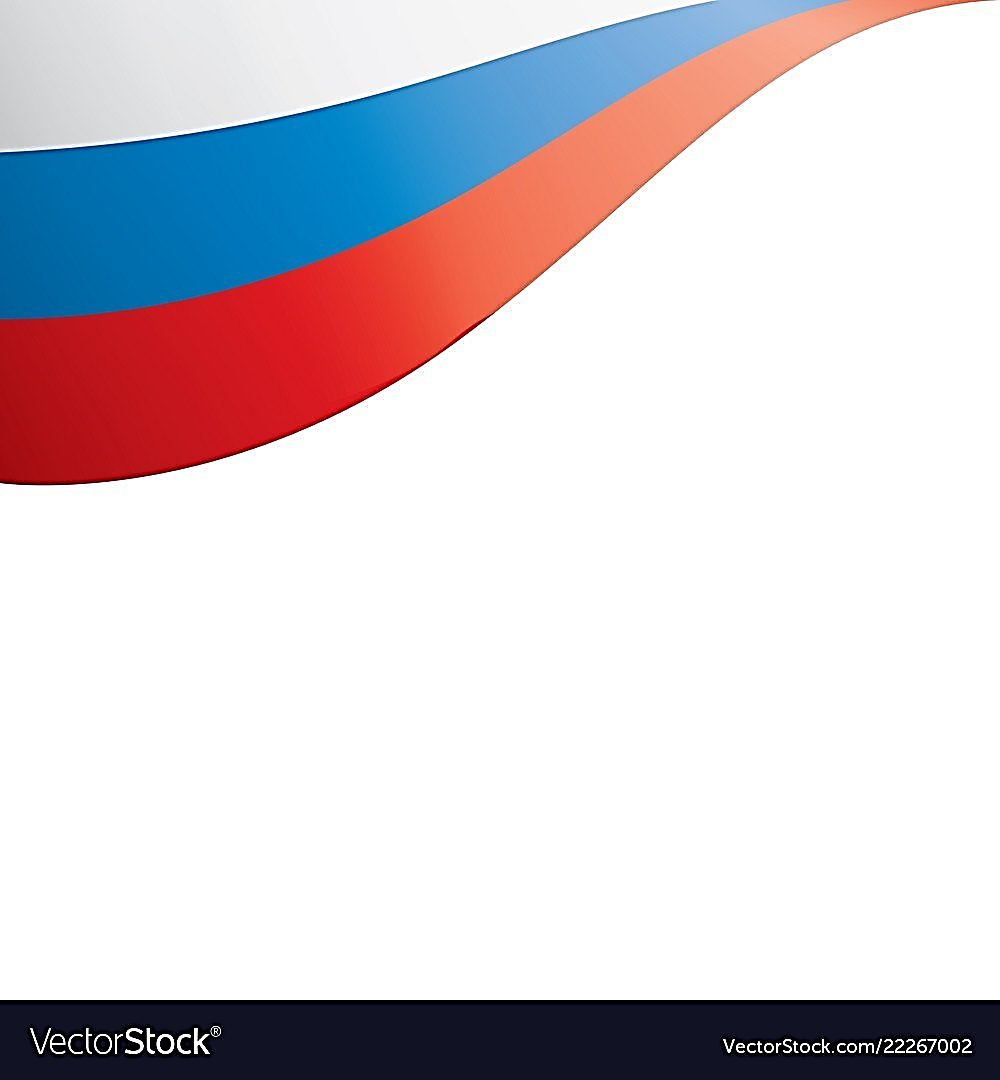 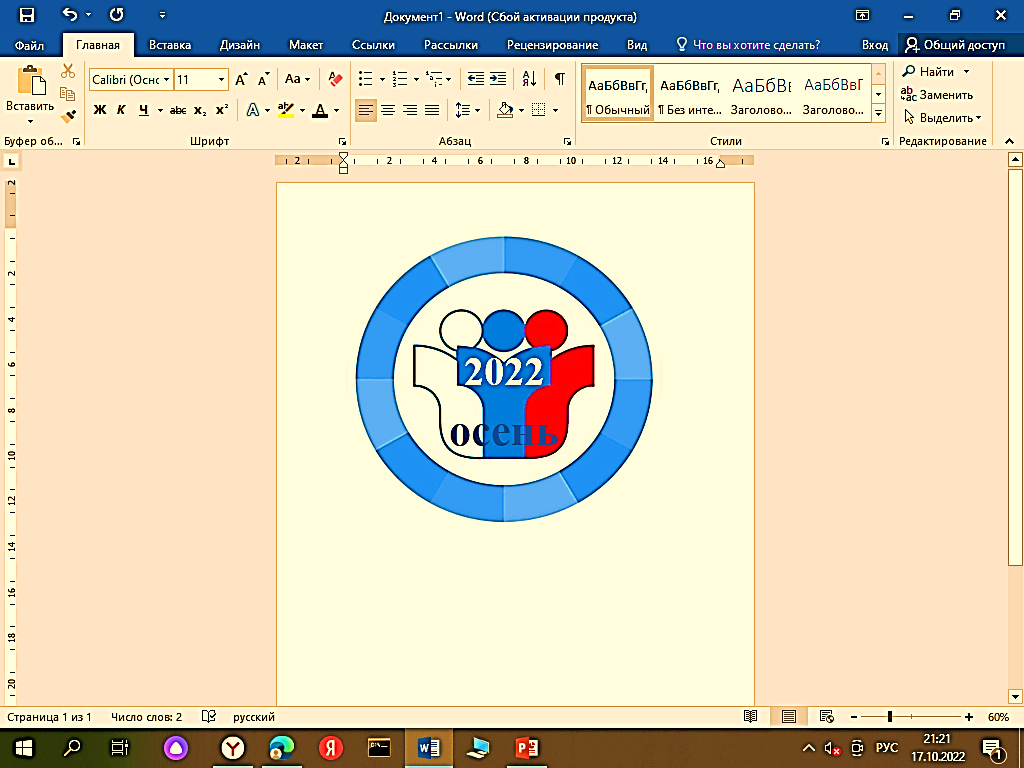 Анализ результатов обучающихся 9 «В» класса,
участвовавших в ВПР 2022 (осень) по физике
Учитель: Гусева А.В.
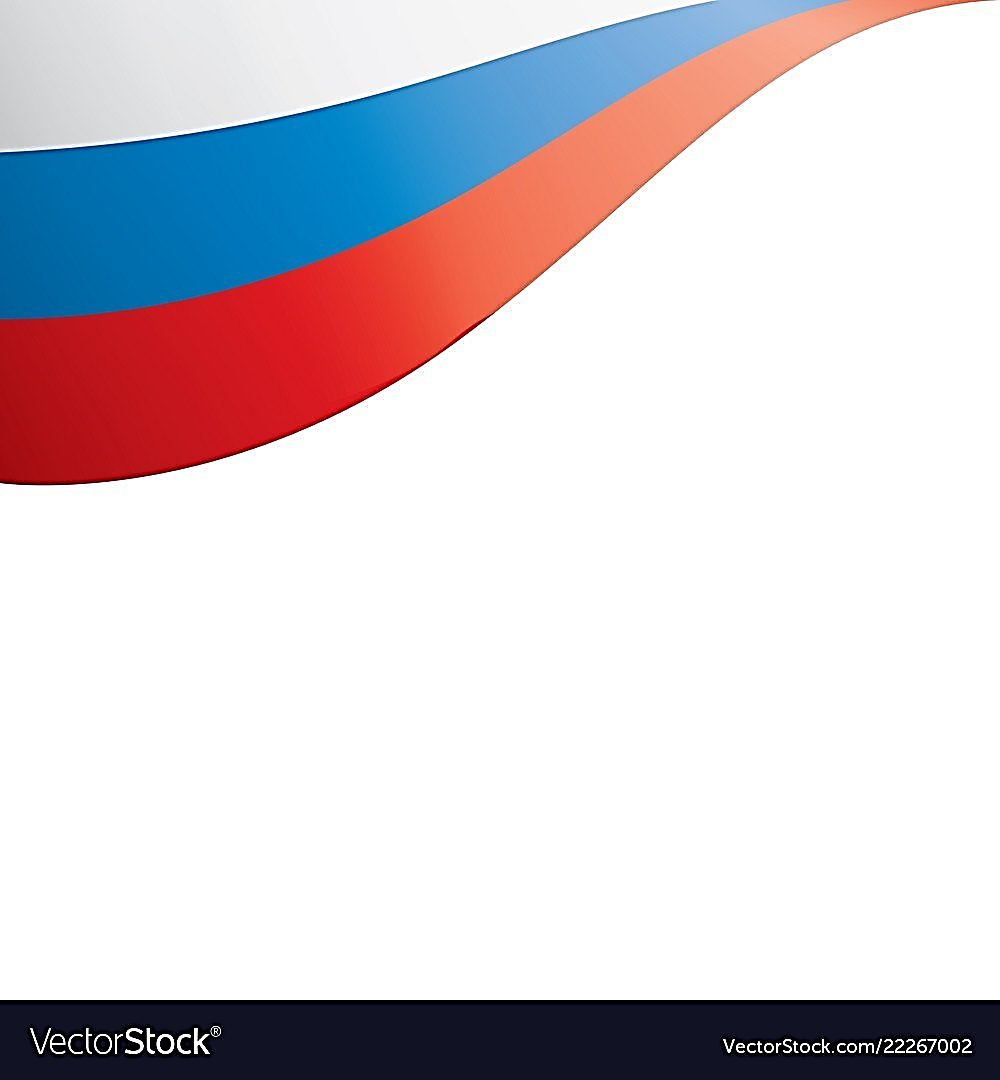 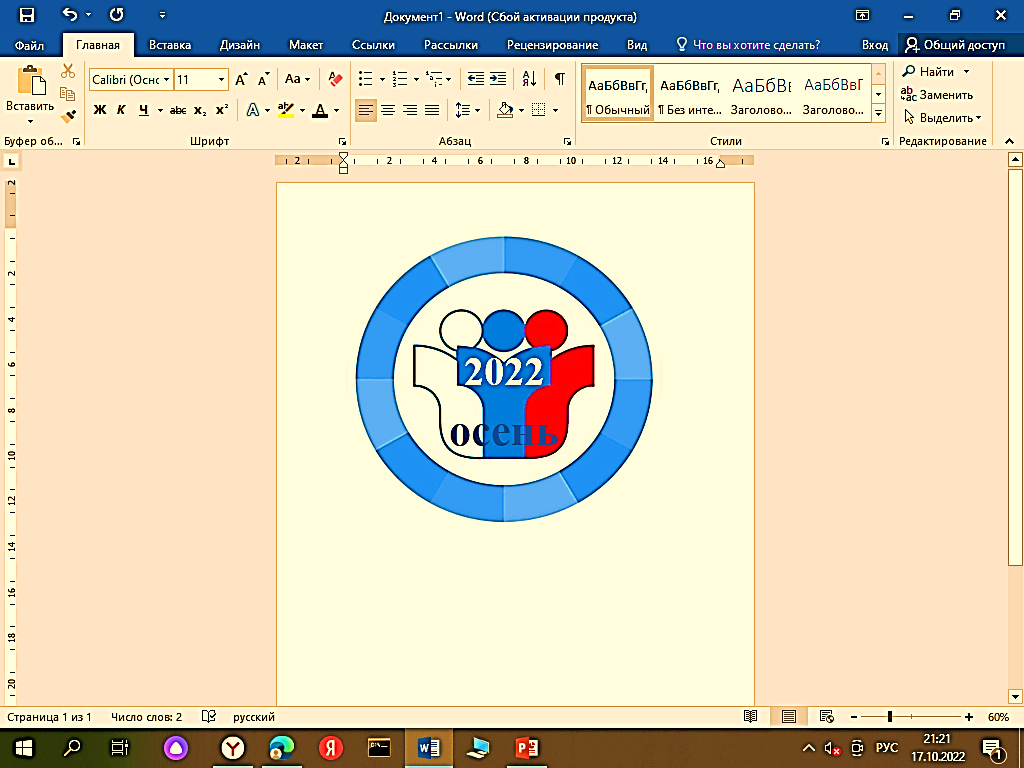 Анализ результатов обучающихся 9 «В» класса,
участвовавших в ВПР 2022 (осень) по физике
Учитель: Гусева А.В.
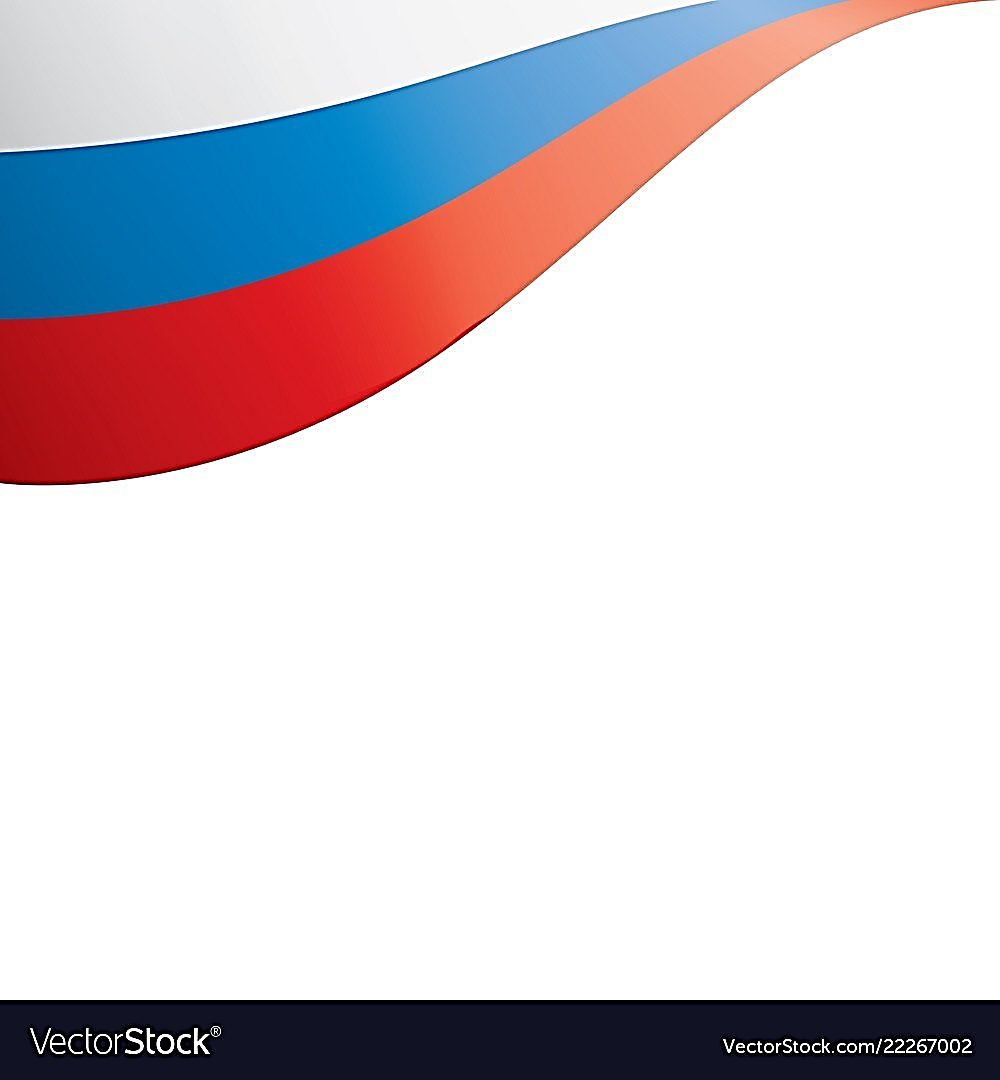 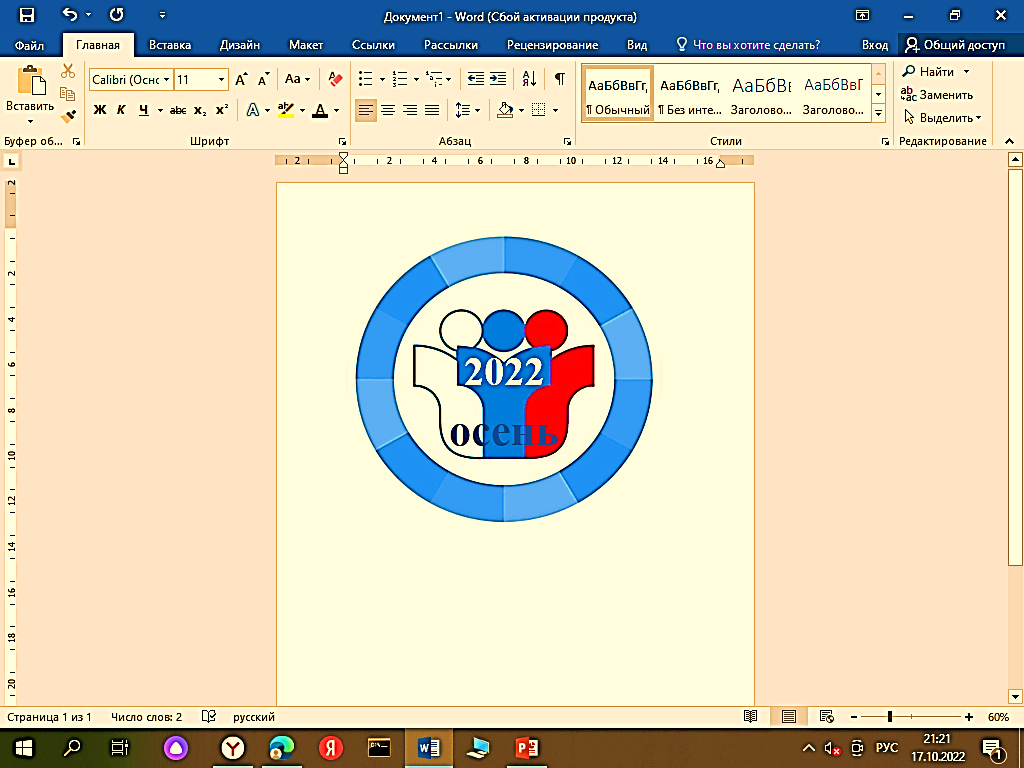 Анализ результатов обучающихся 8 классов,
участвовавших в ВПР 2022 (осень) по английскому языку
Учителя: Толчинская А.М., Жижкун Т.А., Лукьяниц А.А., Черкашин С.Б.
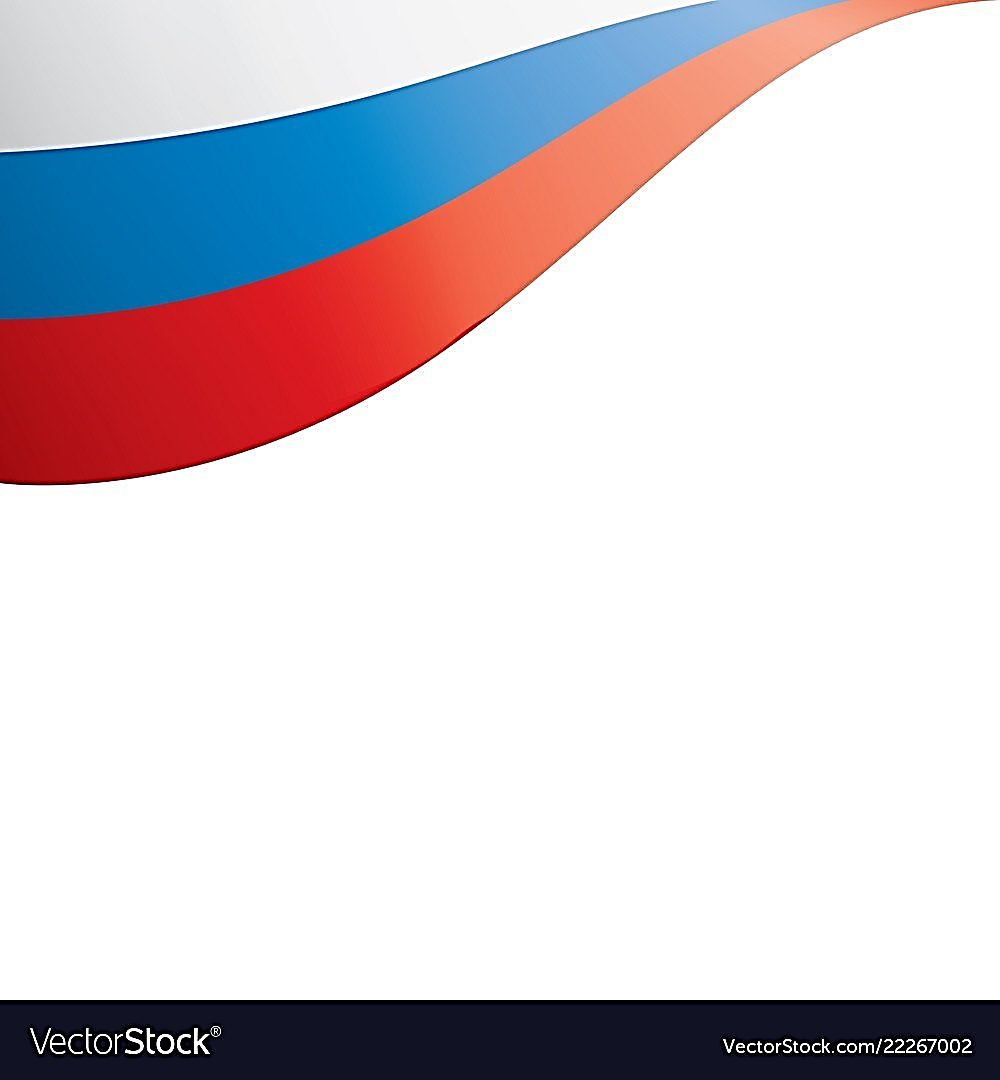 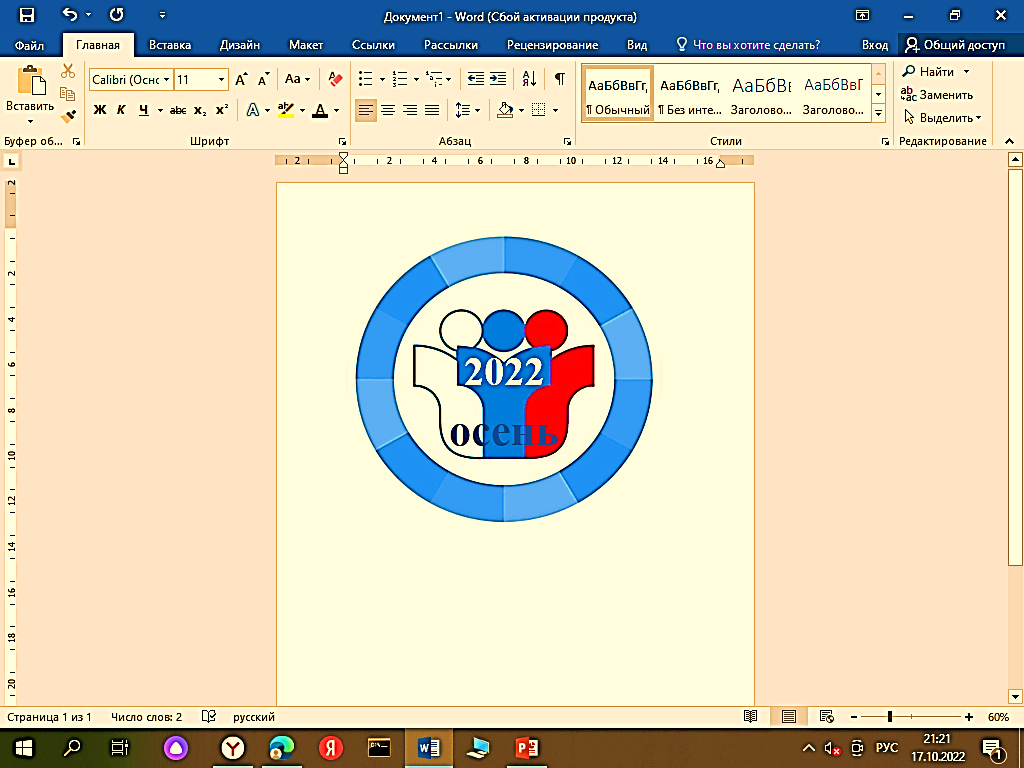 Анализ результатов обучающихся 8 классов,
участвовавших в ВПР 2022 (осень) по английскому языку
Учителя: Толчинская А.М., Жижкун Т.А., Лукьяниц А.А., Черкашин С.Б.
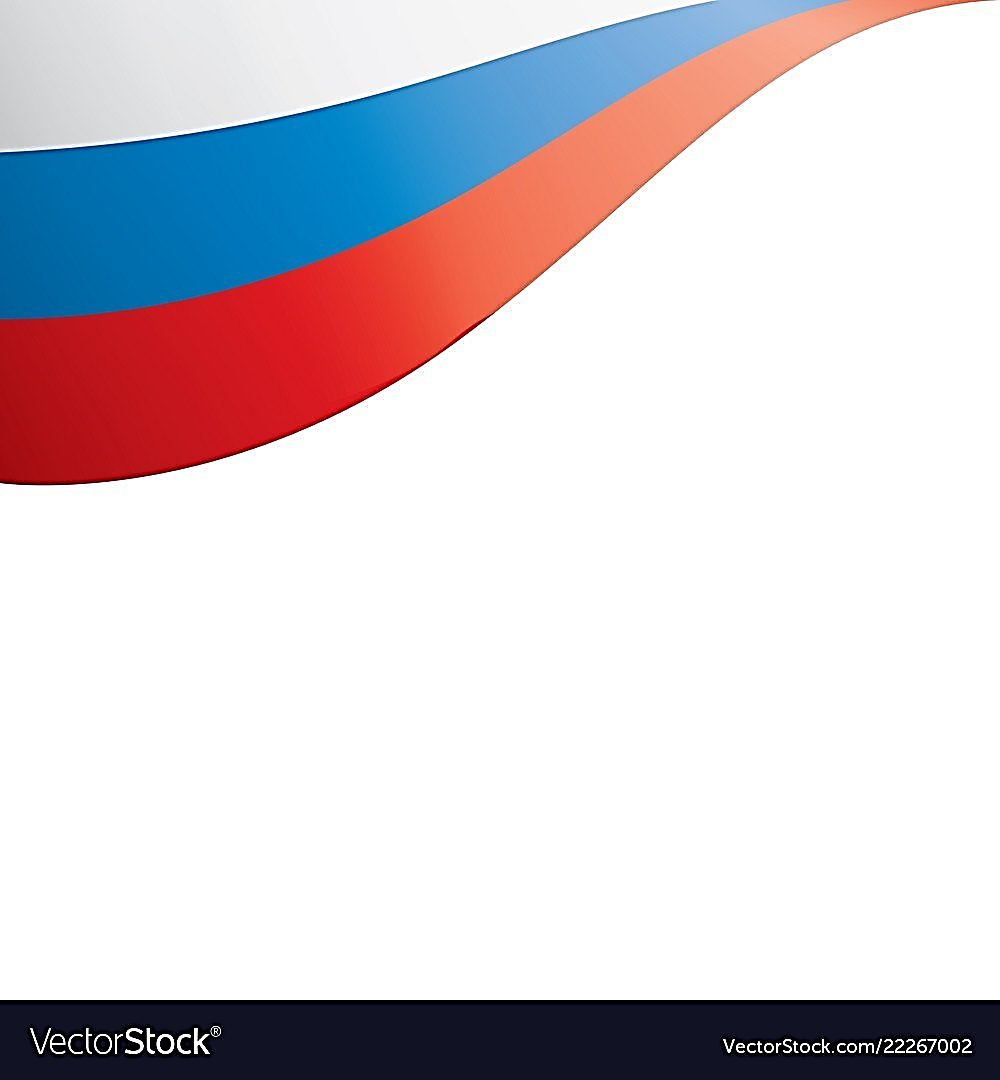 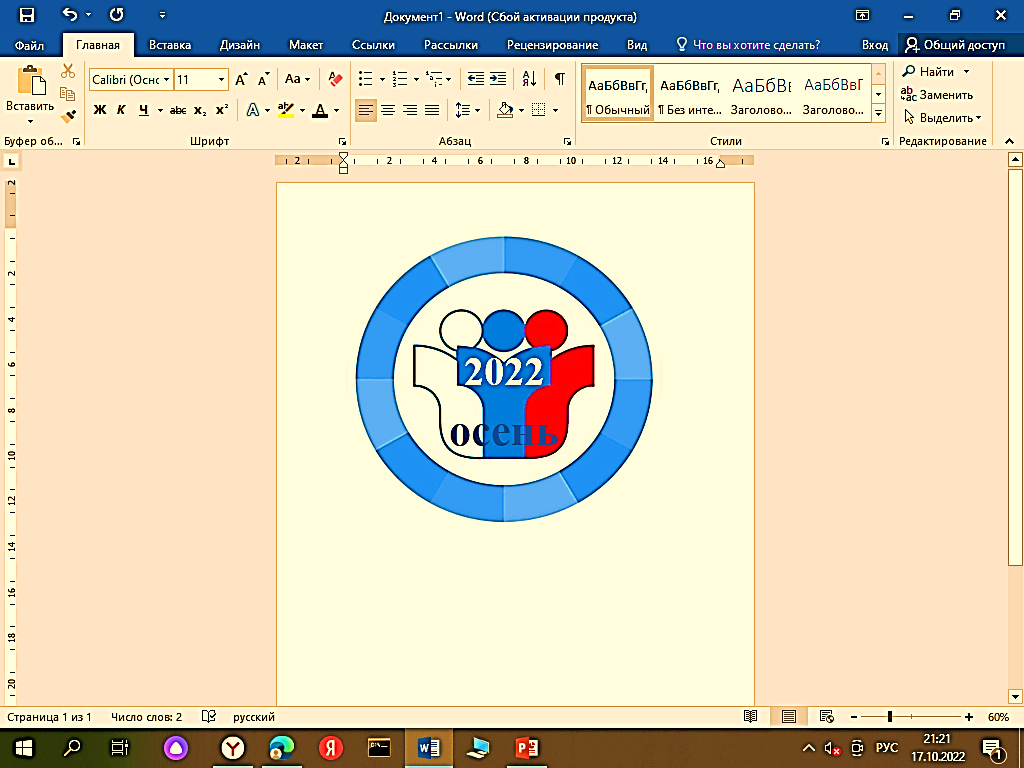 Анализ результатов обучающихся 7 «Б» класса,
участвовавших в ВПР 2022 (осень) по истории
Учитель: Баранова М.М.
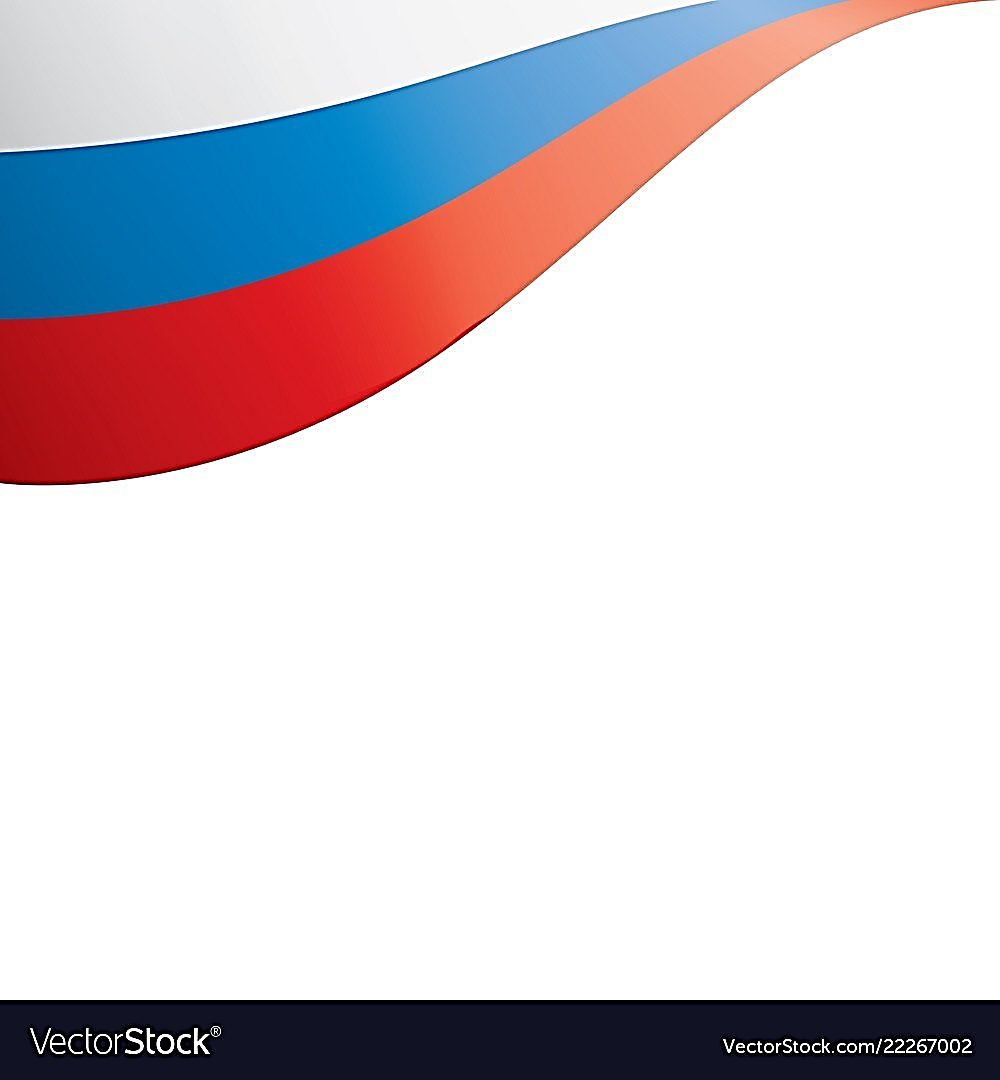 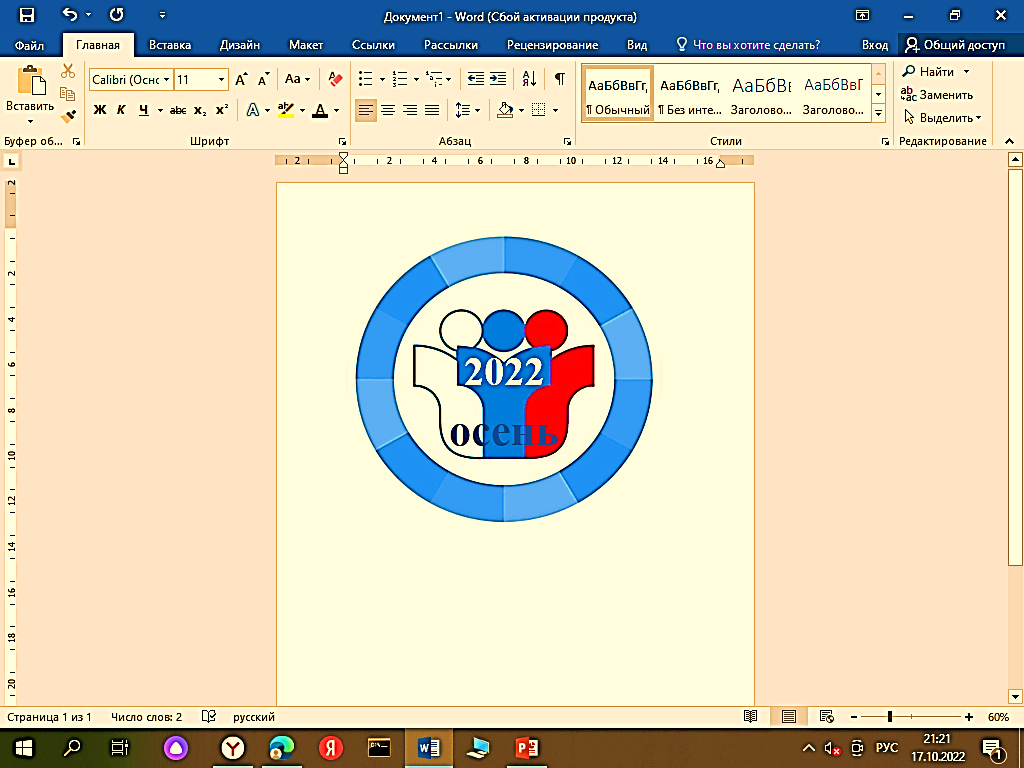 Анализ результатов обучающихся 7 «Б» класса,
участвовавших в ВПР 2022 (осень) по истории
Учитель: Баранова М.М.
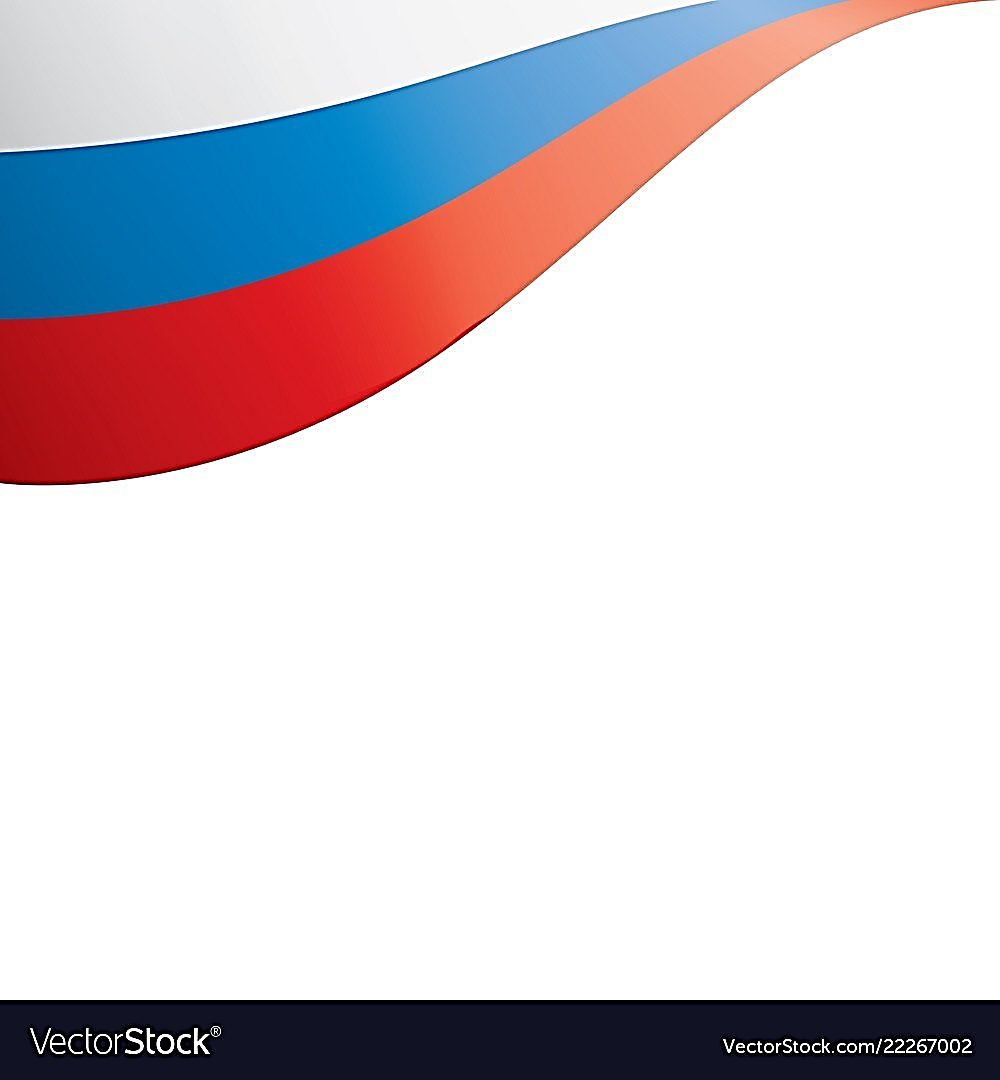 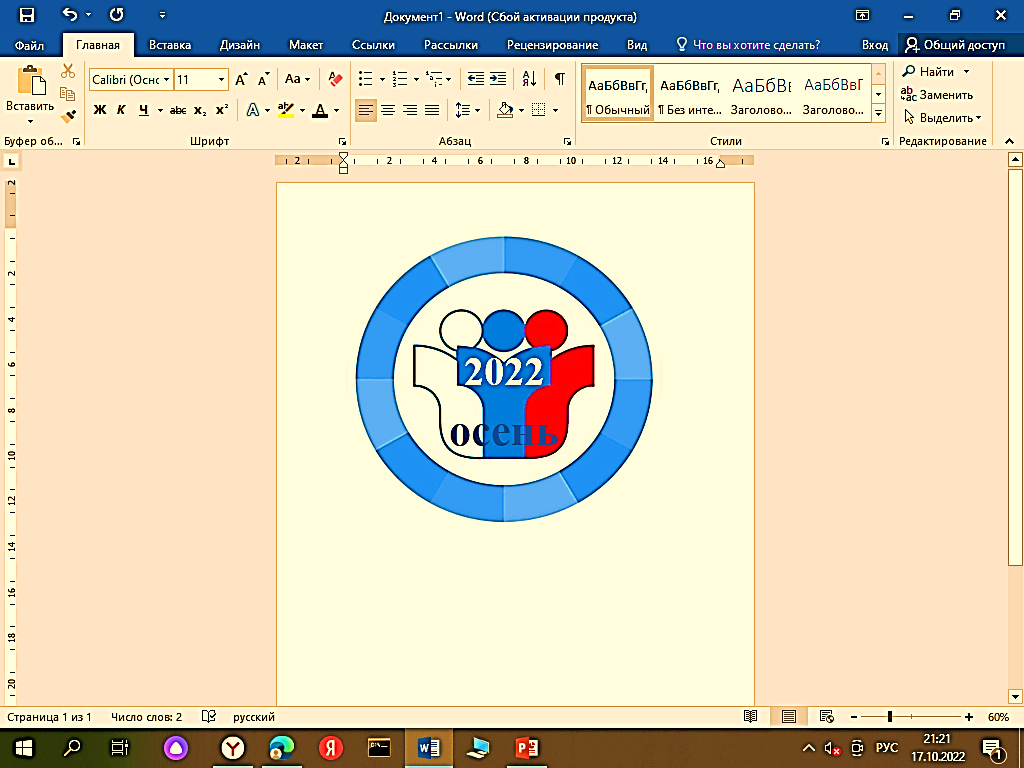 Анализ результатов обучающихся 7 «А» класса,
участвовавших в ВПР 2022 (осень) по обществознанию
Учитель: Баранова М.М.
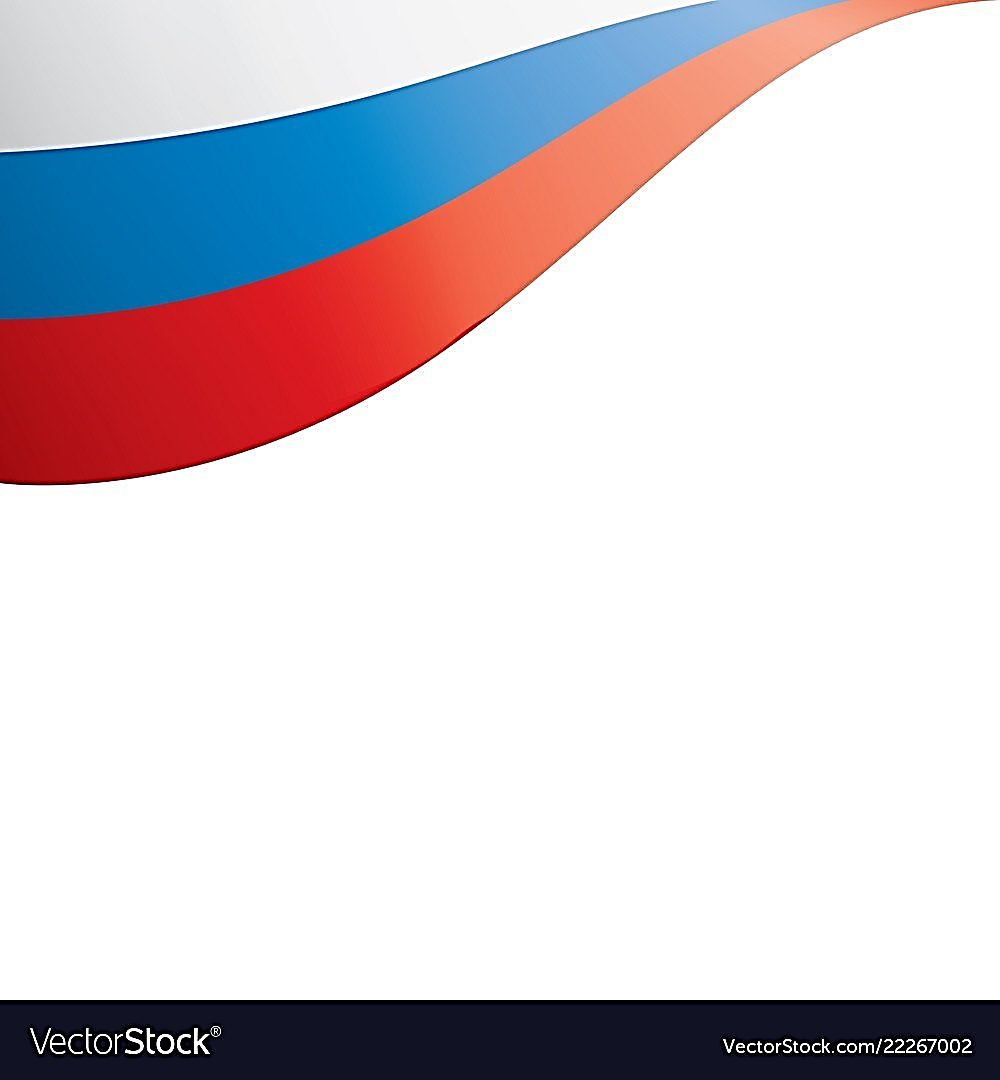 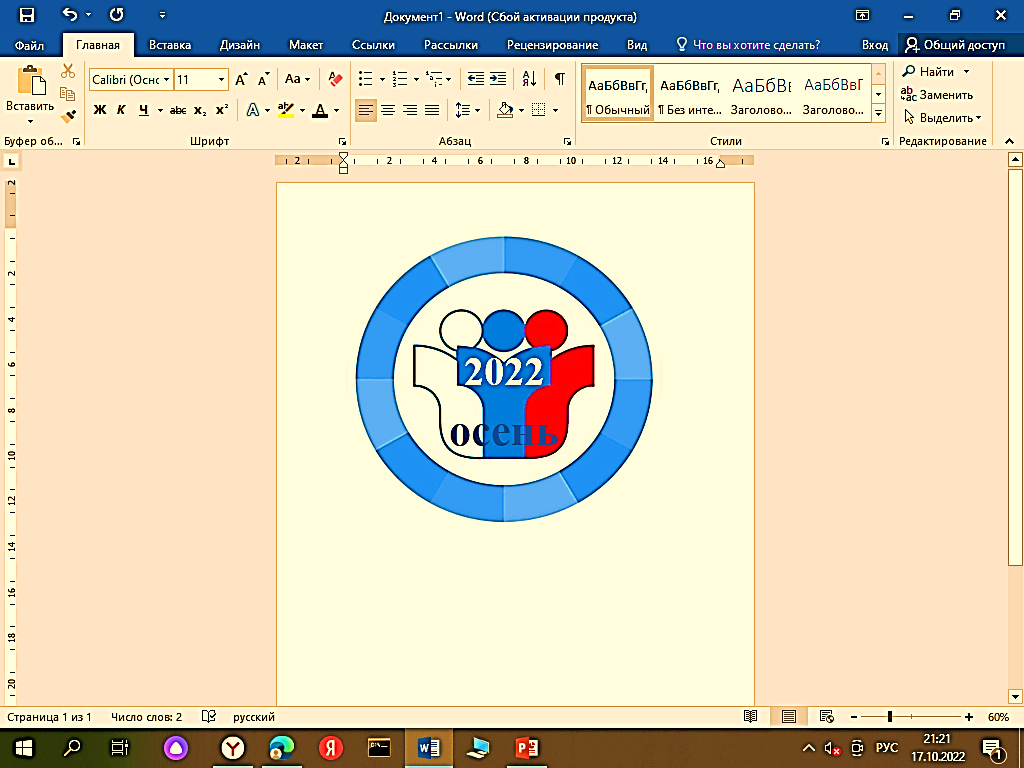 Анализ результатов обучающихся 7 «А» класса,
участвовавших в ВПР 2022 (осень) по обществознанию
Учитель: Баранова М.М.
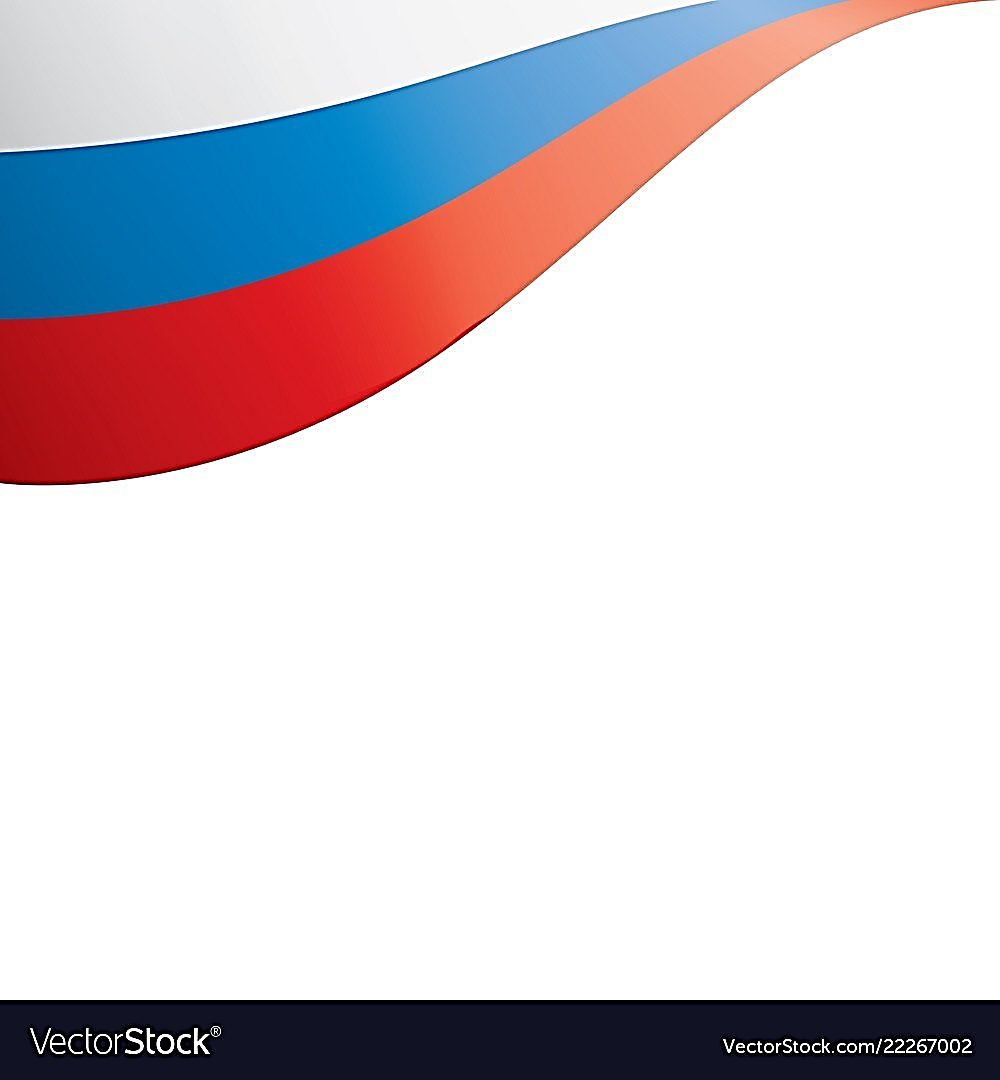 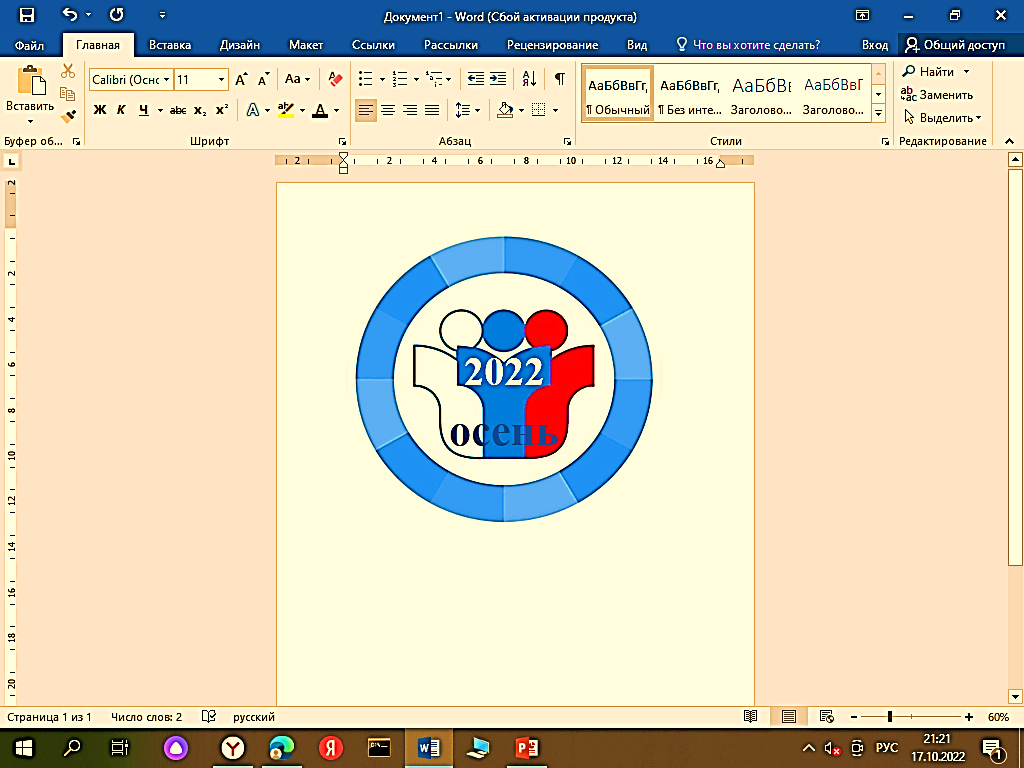 Анализ результатов обучающихся 8 «А» класса,
участвовавших в ВПР 2022 (осень) по истории
Учитель: Баранова М.М.
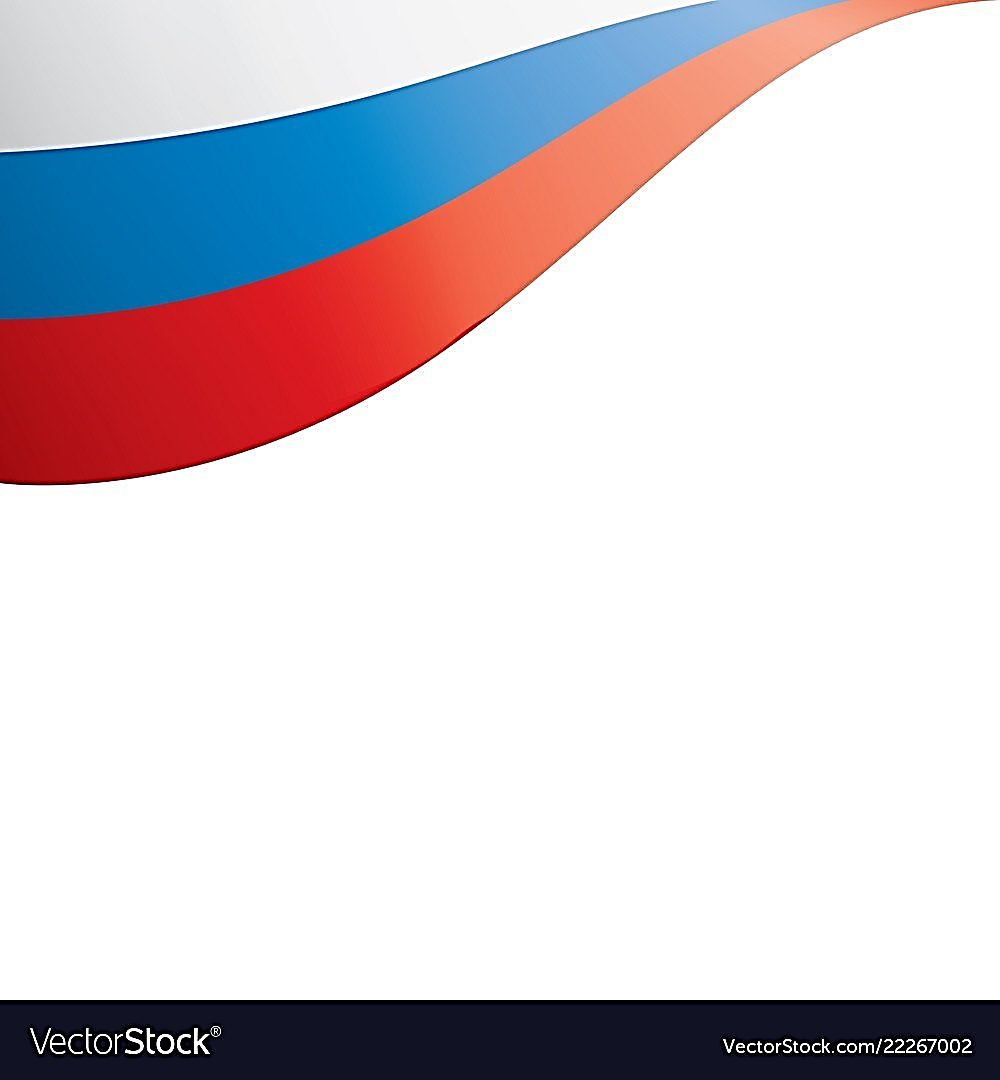 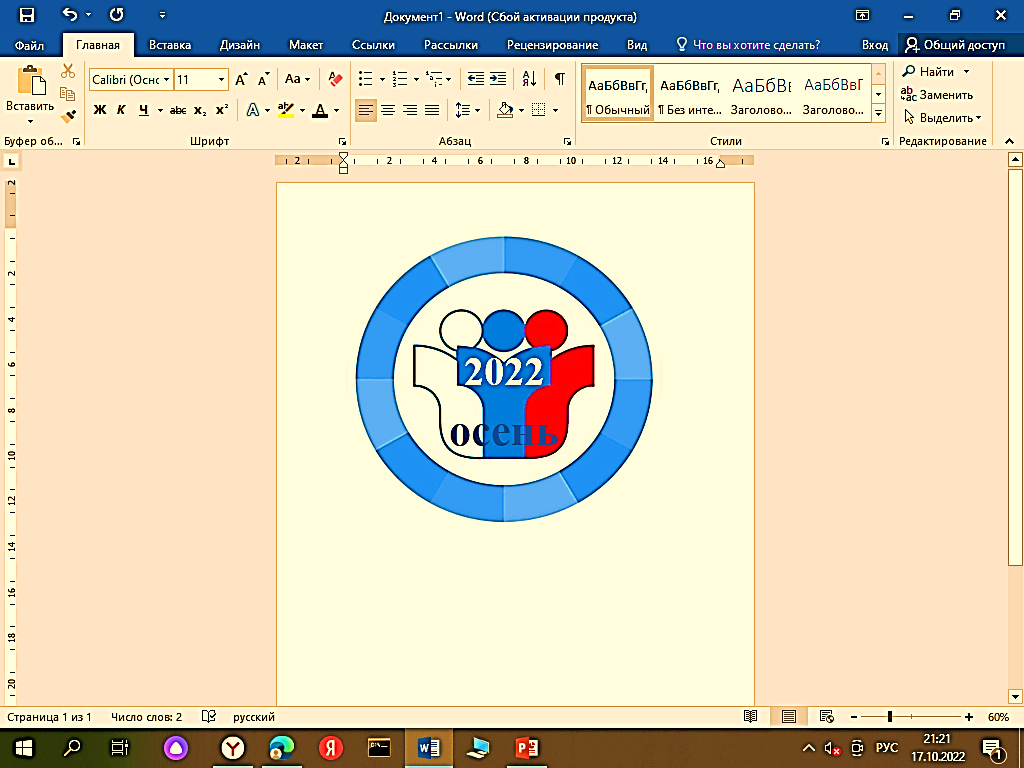 Анализ результатов обучающихся 8 «А» класса,
участвовавших в ВПР 2022 (осень) по истории
Учитель: Баранова М.М.
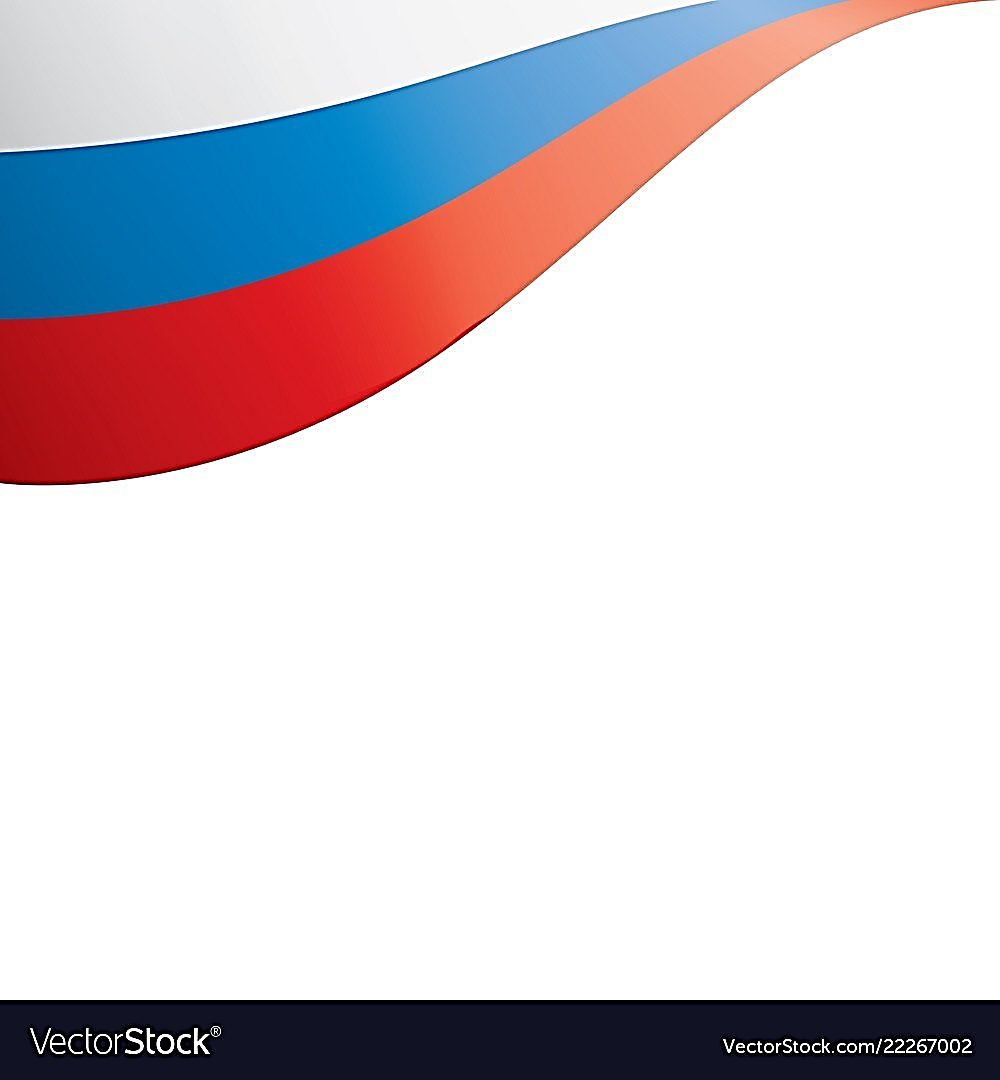 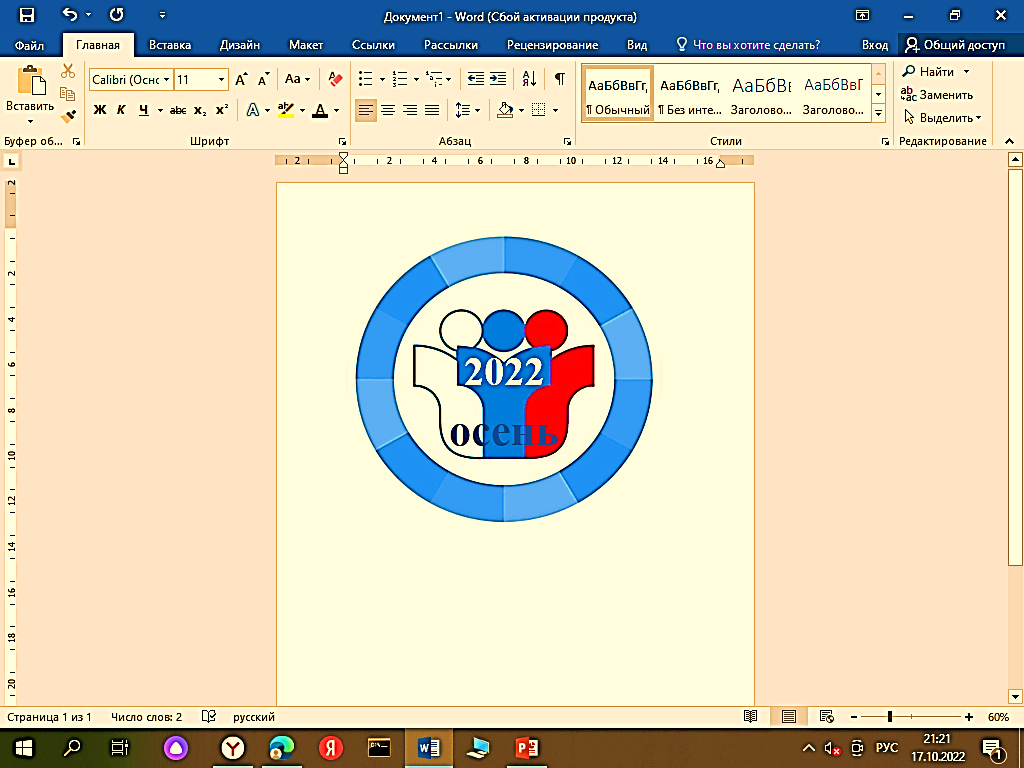 Анализ результатов обучающихся 8 «Б» , 8 «В» классов,
участвовавших в ВПР 2022 (осень) по обществознанию
Учитель: Баранова М.М.
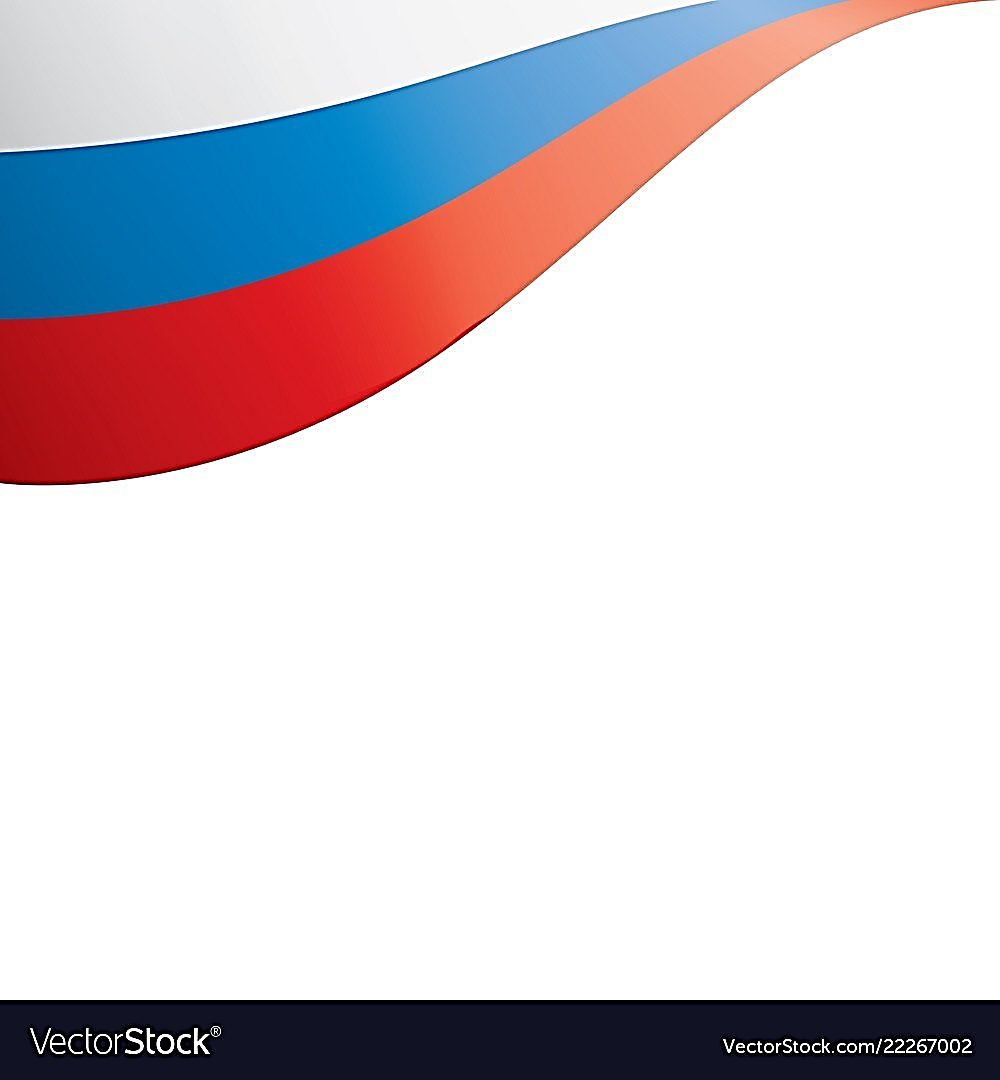 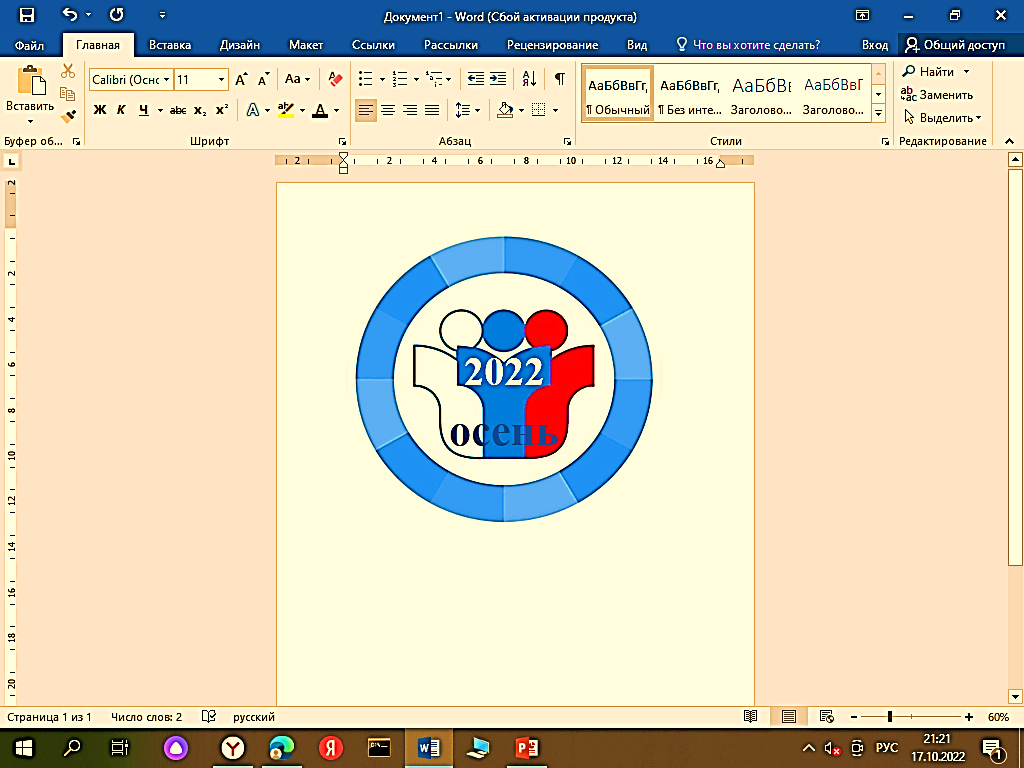 Анализ результатов обучающихся 8 «Б» , 8 «В» классов,
участвовавших в ВПР 2022 (осень) по обществознанию
Учитель: Баранова М.М.
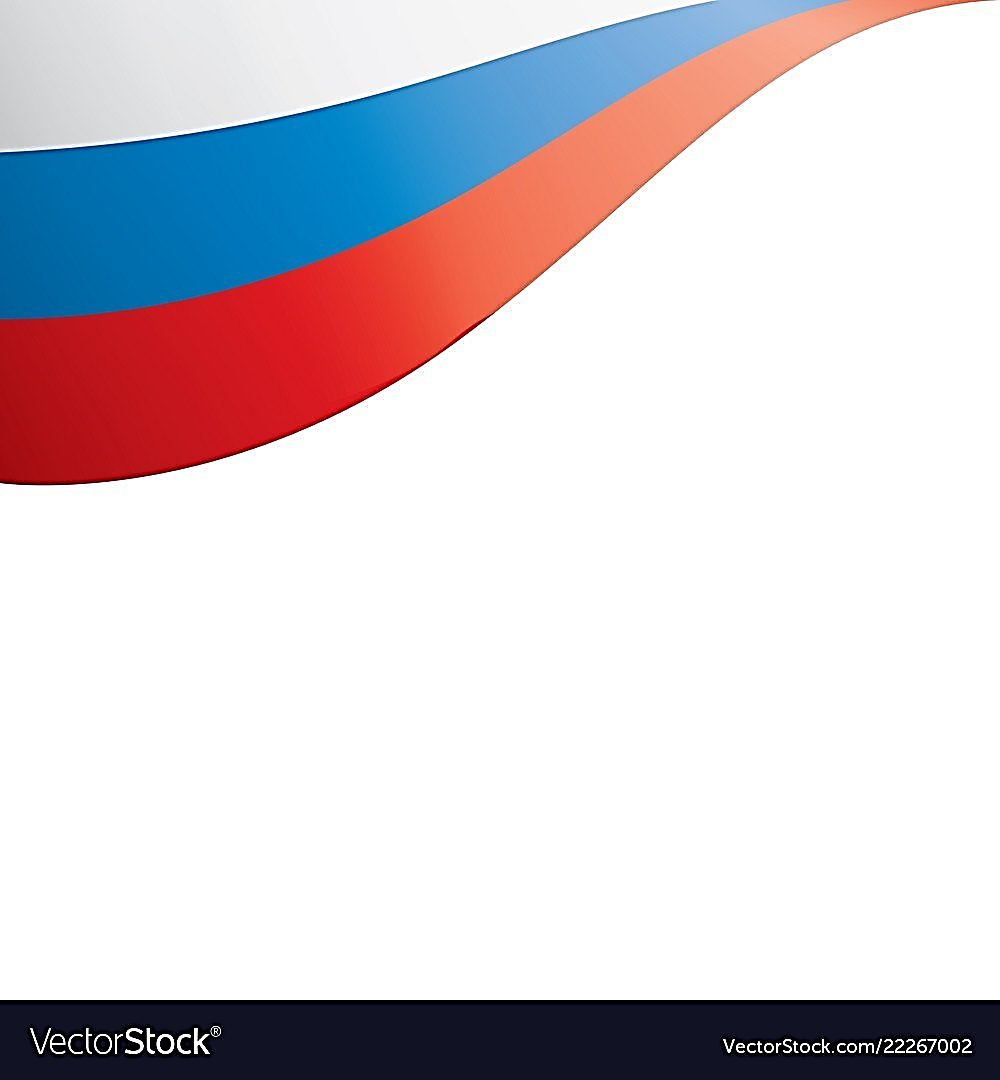 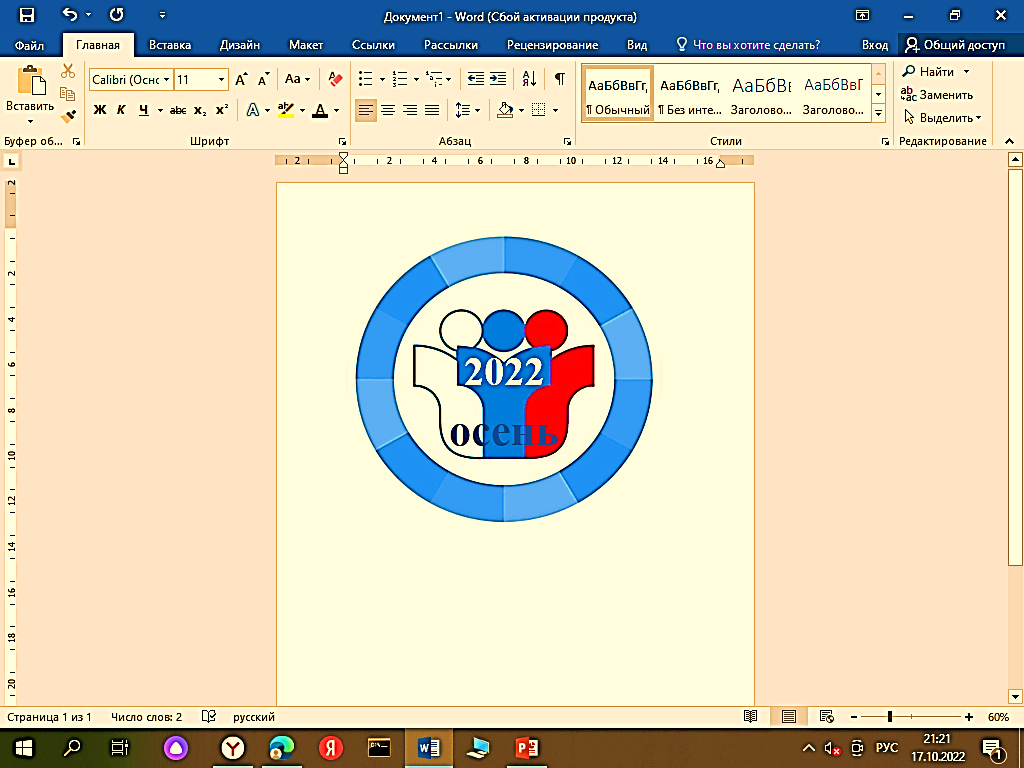 Анализ результатов обучающихся 9 «Б» класса,
участвовавших в ВПР 2022 (осень) по обществознанию
Учитель: Баранова М.М.
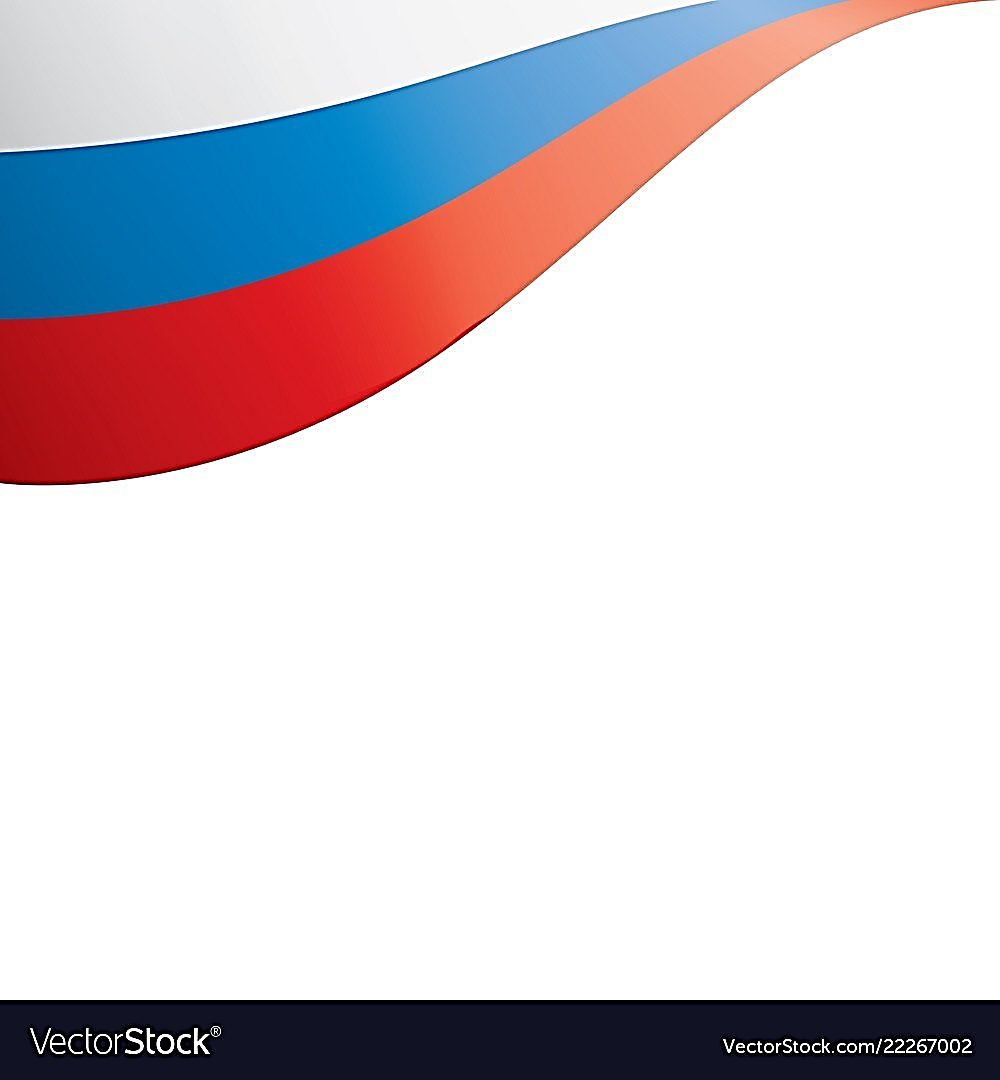 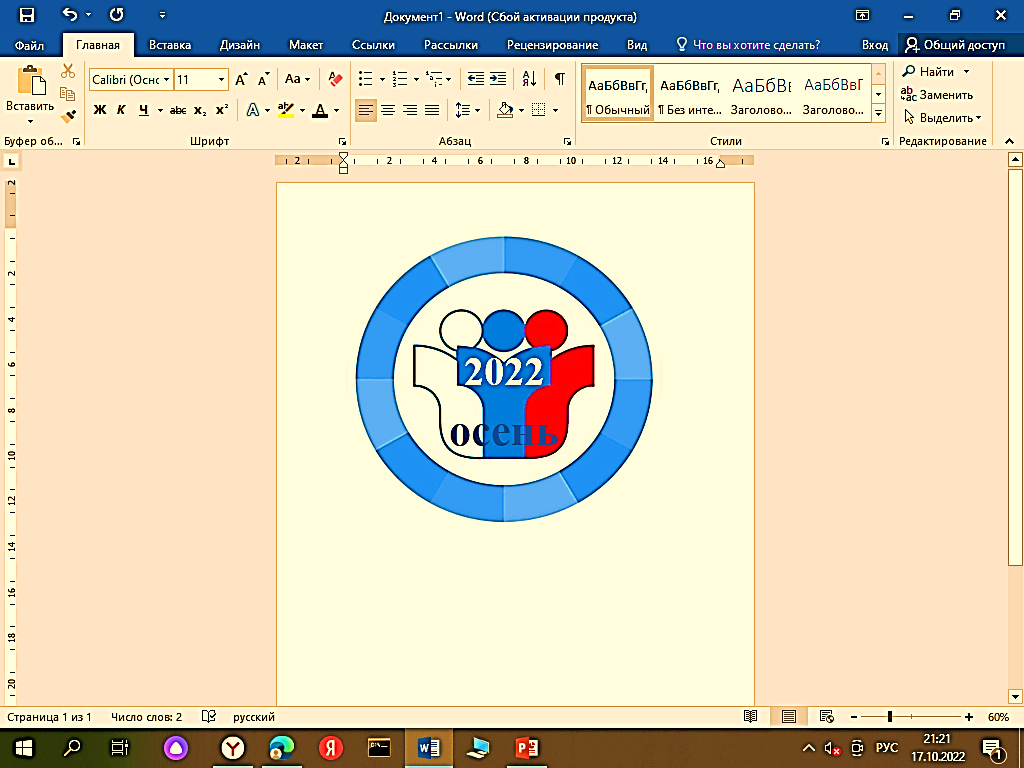 Анализ результатов обучающихся 9 «Б» класса,
участвовавших в ВПР 2022 (осень) по обществознанию
Учитель: Баранова М.М.
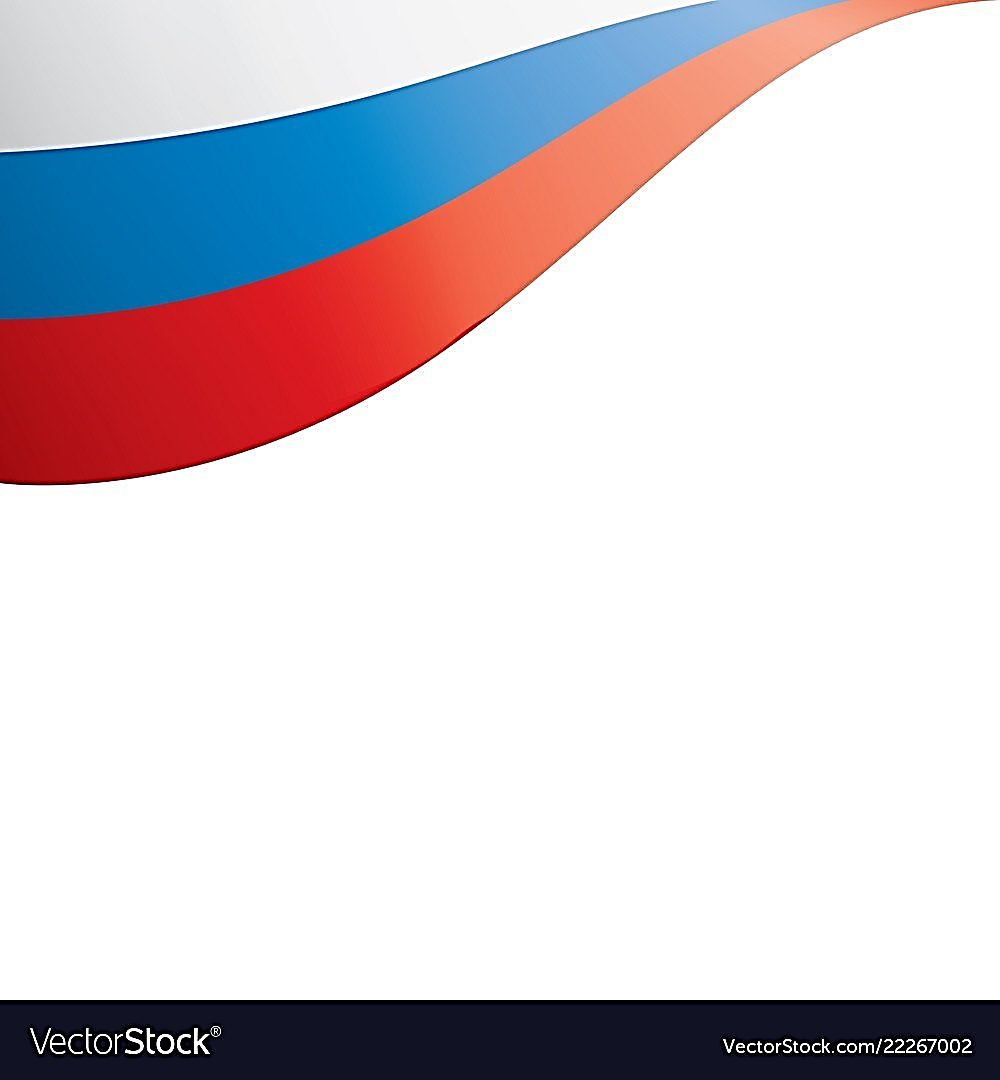 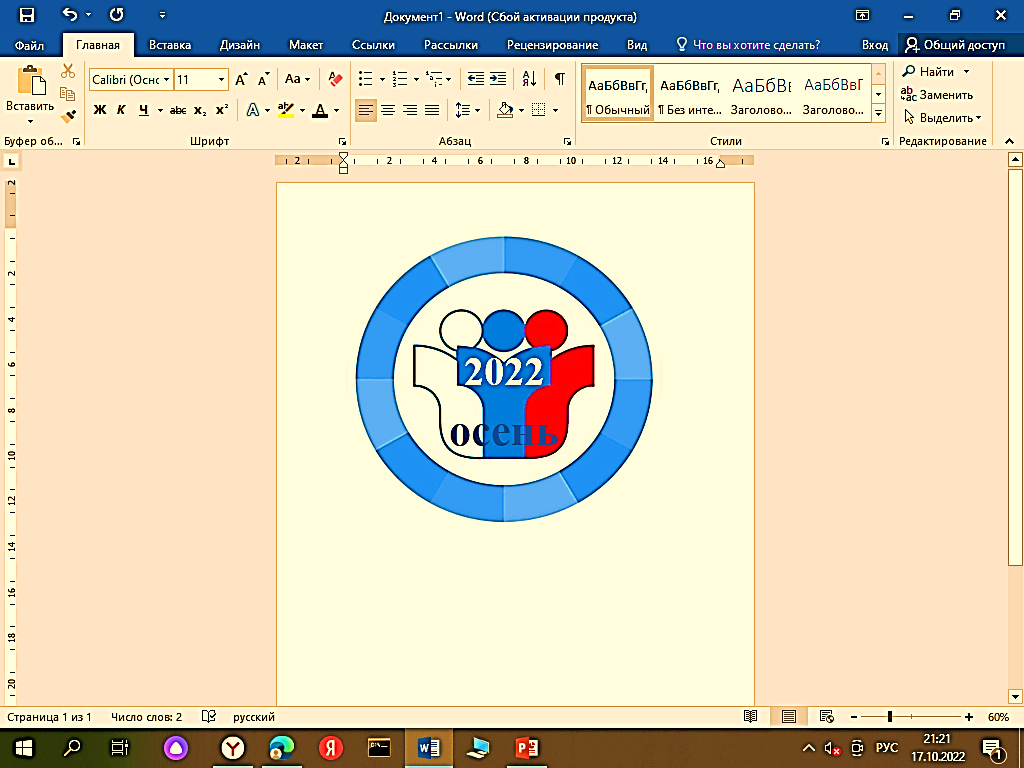 Анализ результатов обучающихся 9 «В» класса,
участвовавших в ВПР 2022 (осень) по истории
Учитель: Баранова М.М.
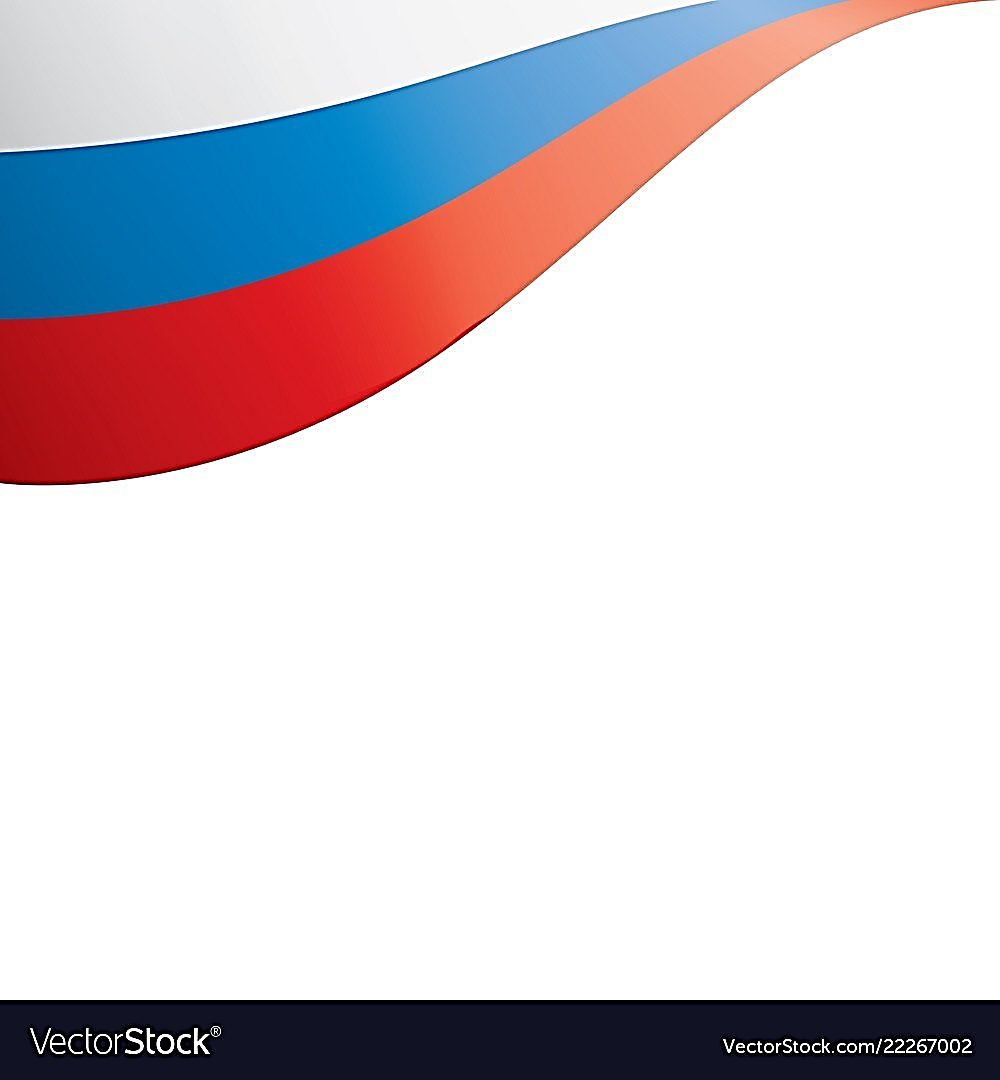 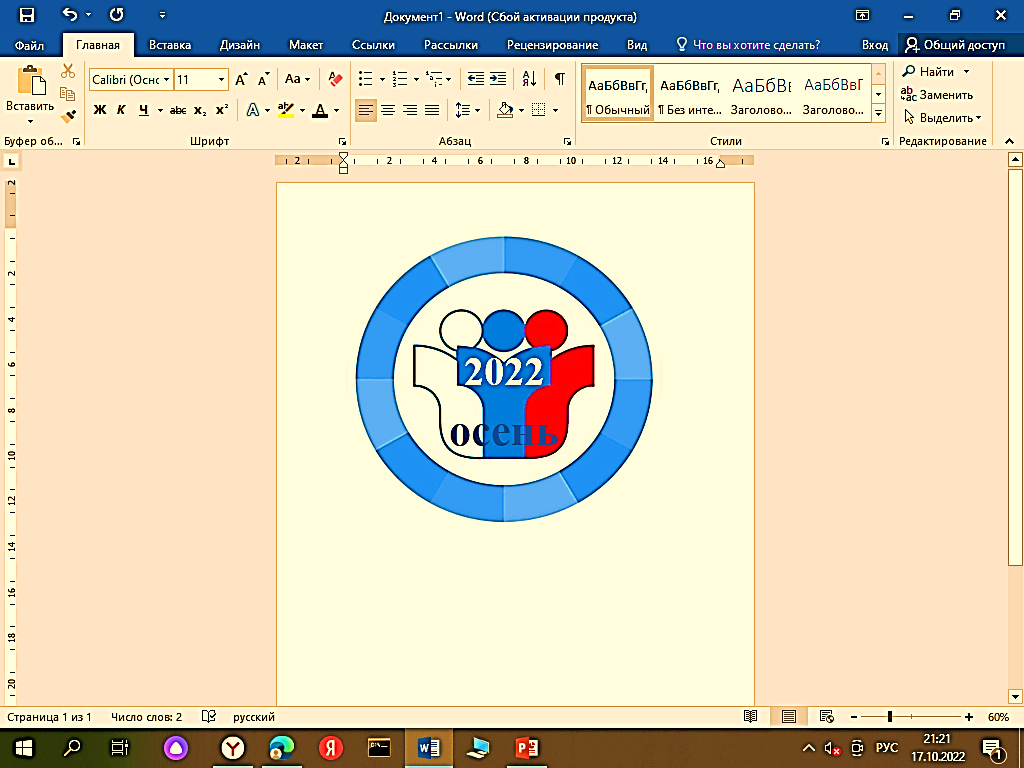 Анализ результатов обучающихся 9 «В» класса,
участвовавших в ВПР 2022 (осень) по истории
Учитель: Баранова М.М.